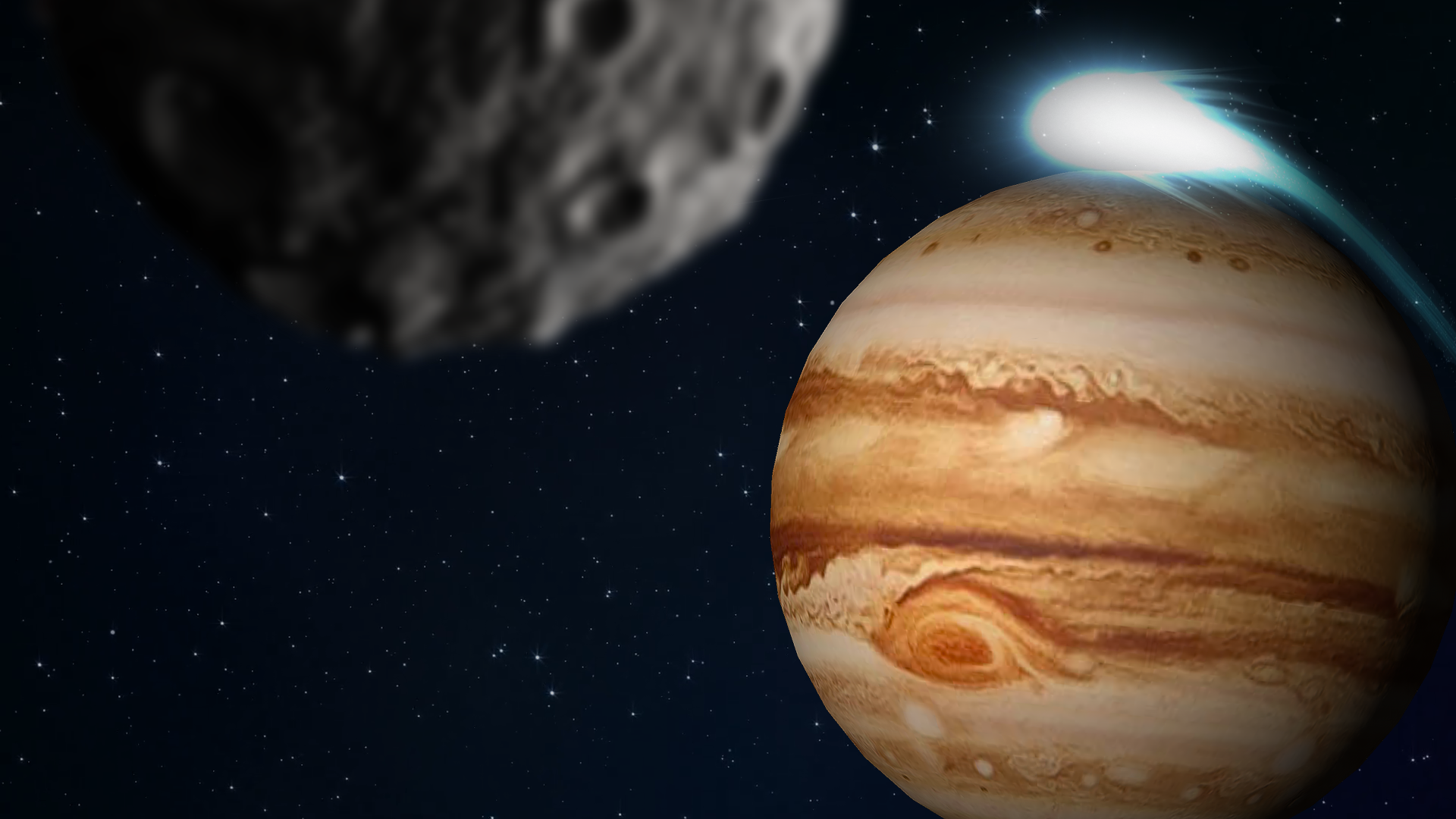 ПЛАНЕТИ-ГІГАНТИ: ЮПІТЕР, САТУРН, УРАН, НЕПТУН ТА ЇХНІ СУПУТНИКИ
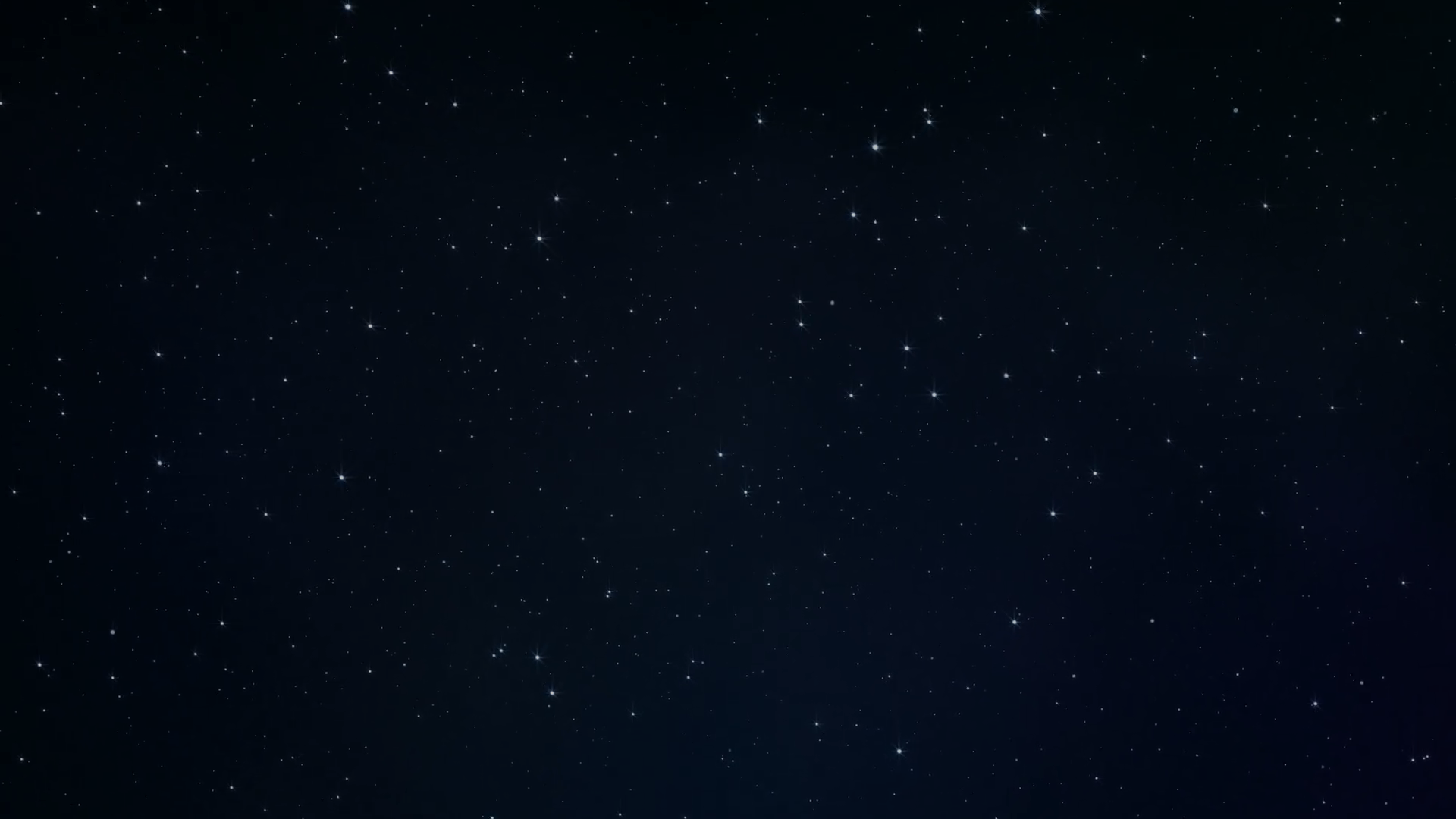 Інтелектуальна розминка
1. Які планети Сонячної системи, відносять до планет земної групи?
2. Що є спільним між планетами земної групи?
3. Які планети відносять до планет гігантів, назвіть їх особливості?
Планети Сонячної системи
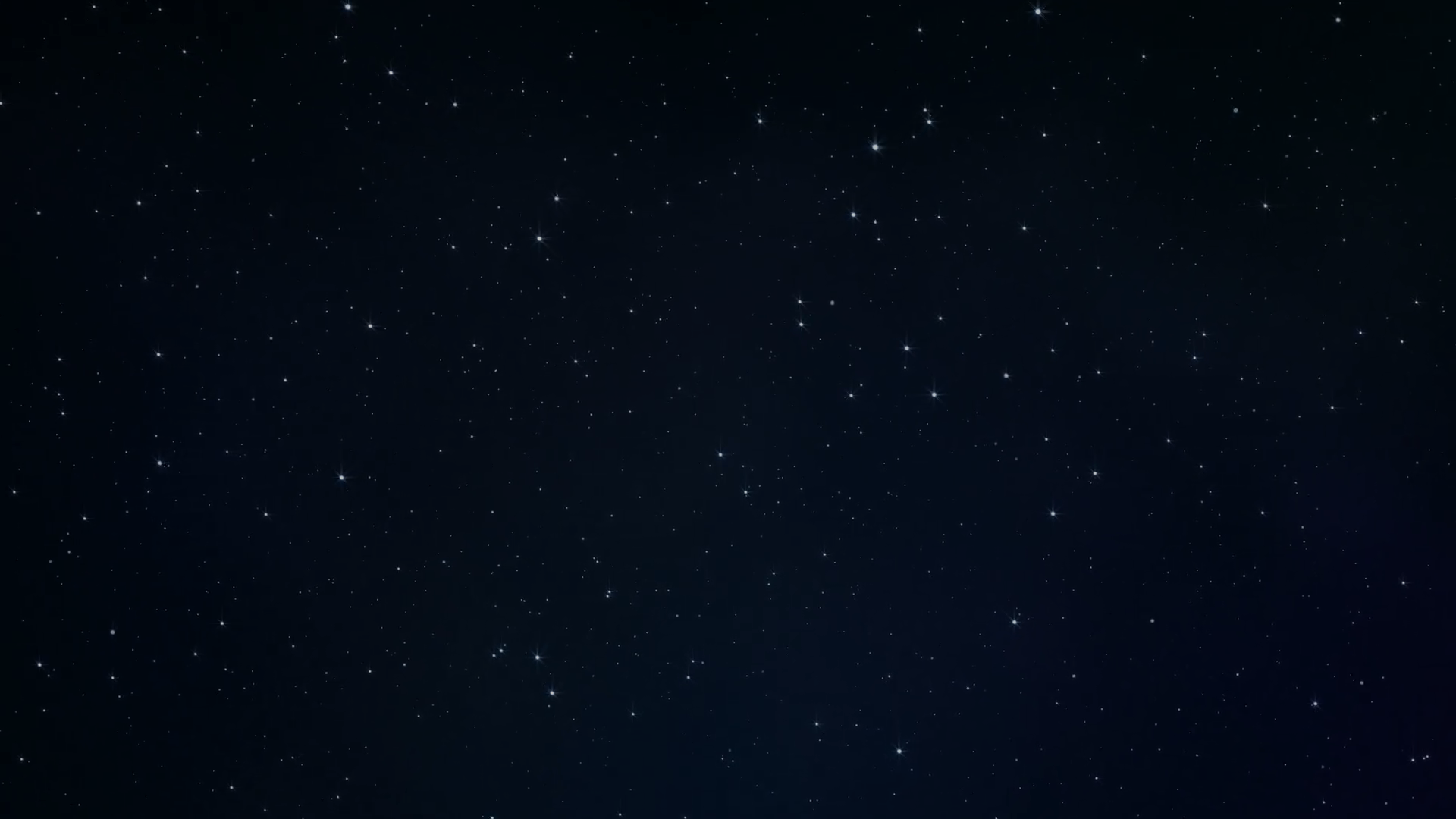 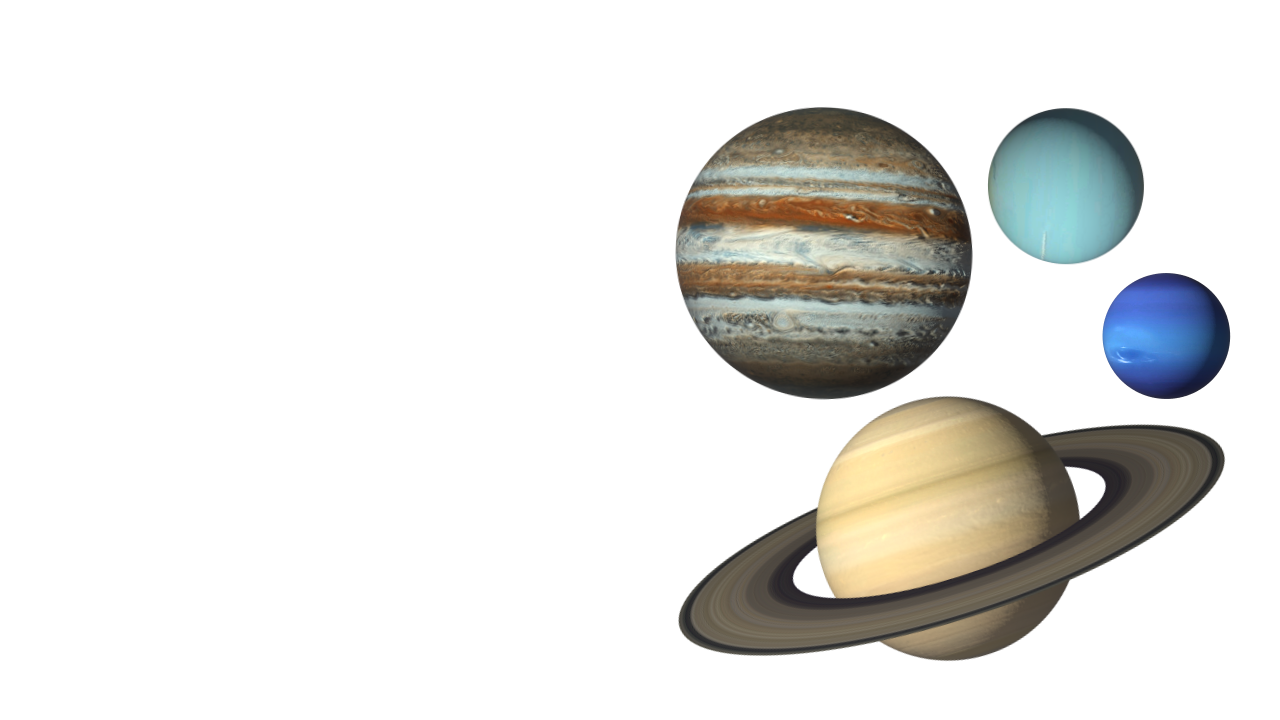 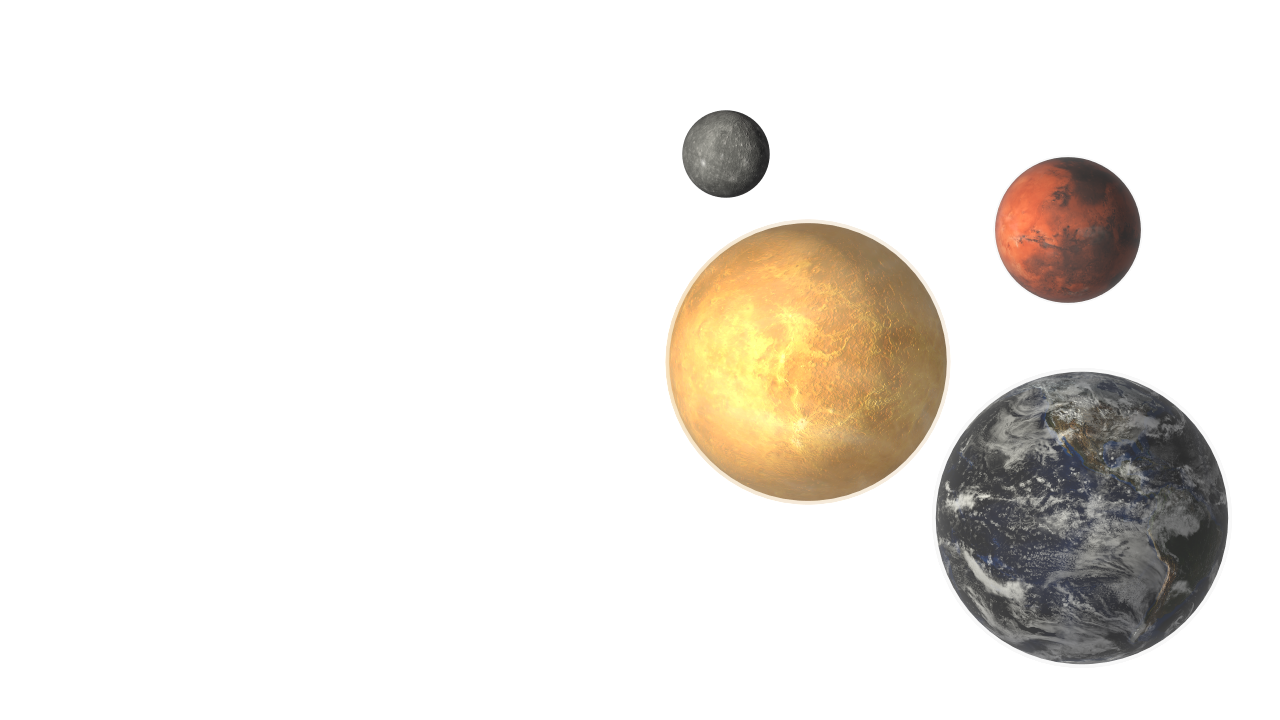 Юпітер
Уран
Меркурій
Марс
Нептун
Планети-гіганти
Планети земної групи
Земля
Венера
Сатурн
Особливості планет-гігантів
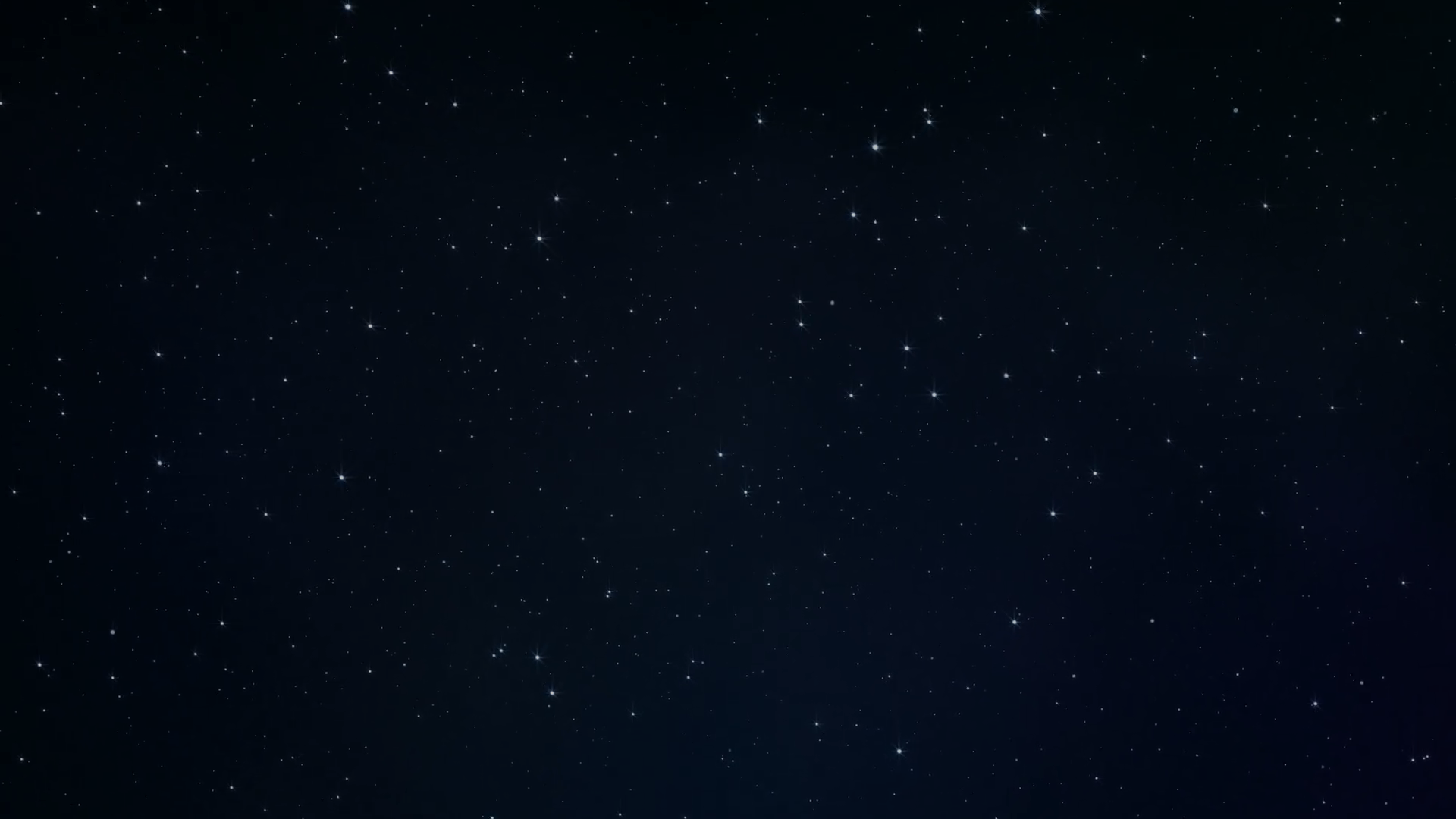 1. Істотно більші маси і розміри ніж у планет земної групи (Юпітер у 318 разів тяжчий від Землі)
3. Газові гіганти - мають потужні воднево-гелієві атмосфери з домішками аміаку і метану (до 0,1%), а також великі системи супутників і кілець.
Особливості планет-гігантів
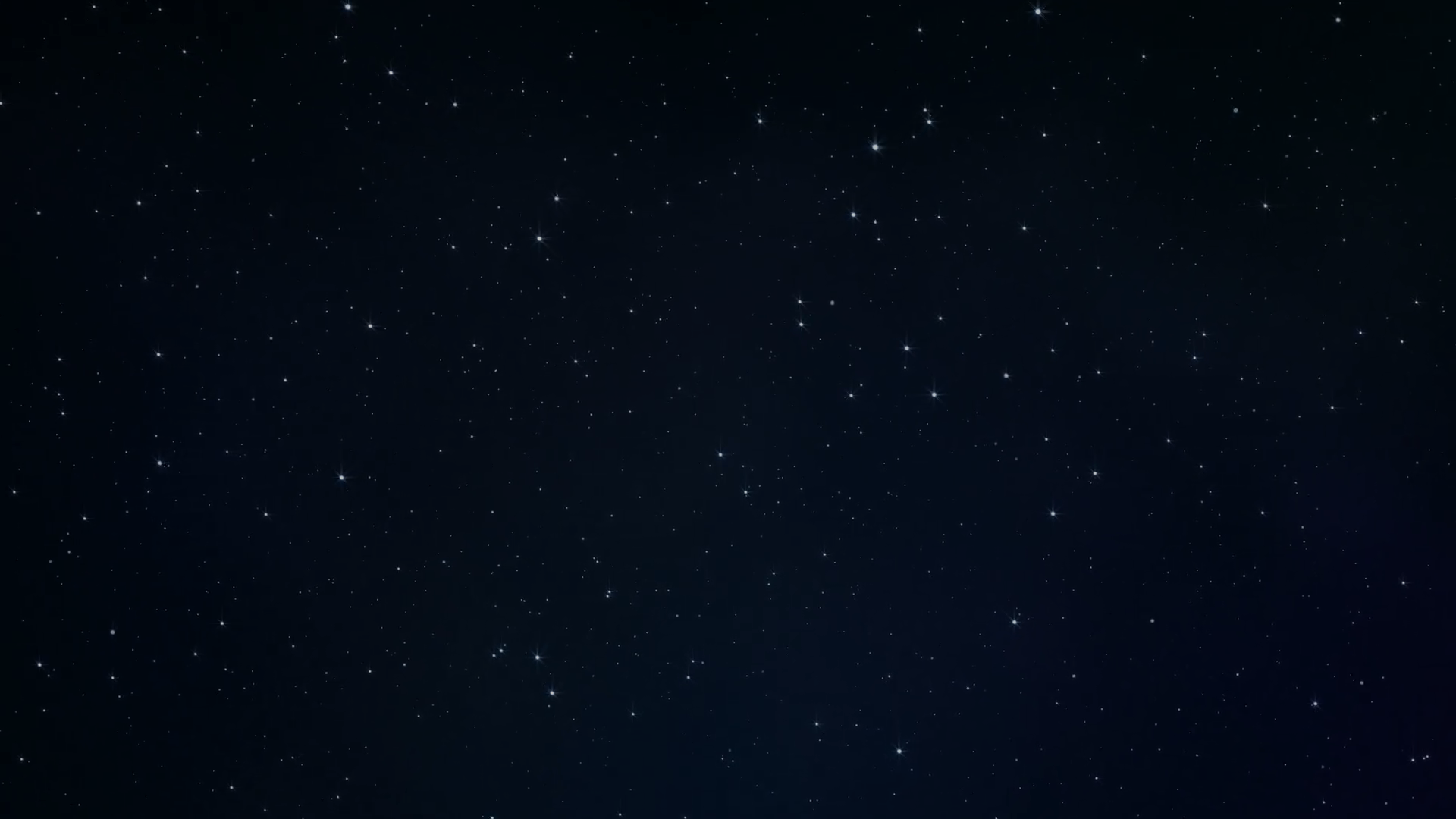 4. Планети цієї групи обертаються навколо осі набагато швидше, ніж планети земної групи, але не як тверді тіла. Приполярні зони обертаються повільніше екваторіальних. Поверхні відсутні
5. Планети (крім Урана) мають власне джерело внутрішньої енергії. Джерелом даної енергії є процеси гравітаційного стискання речовини
Особливості планет-гігантів
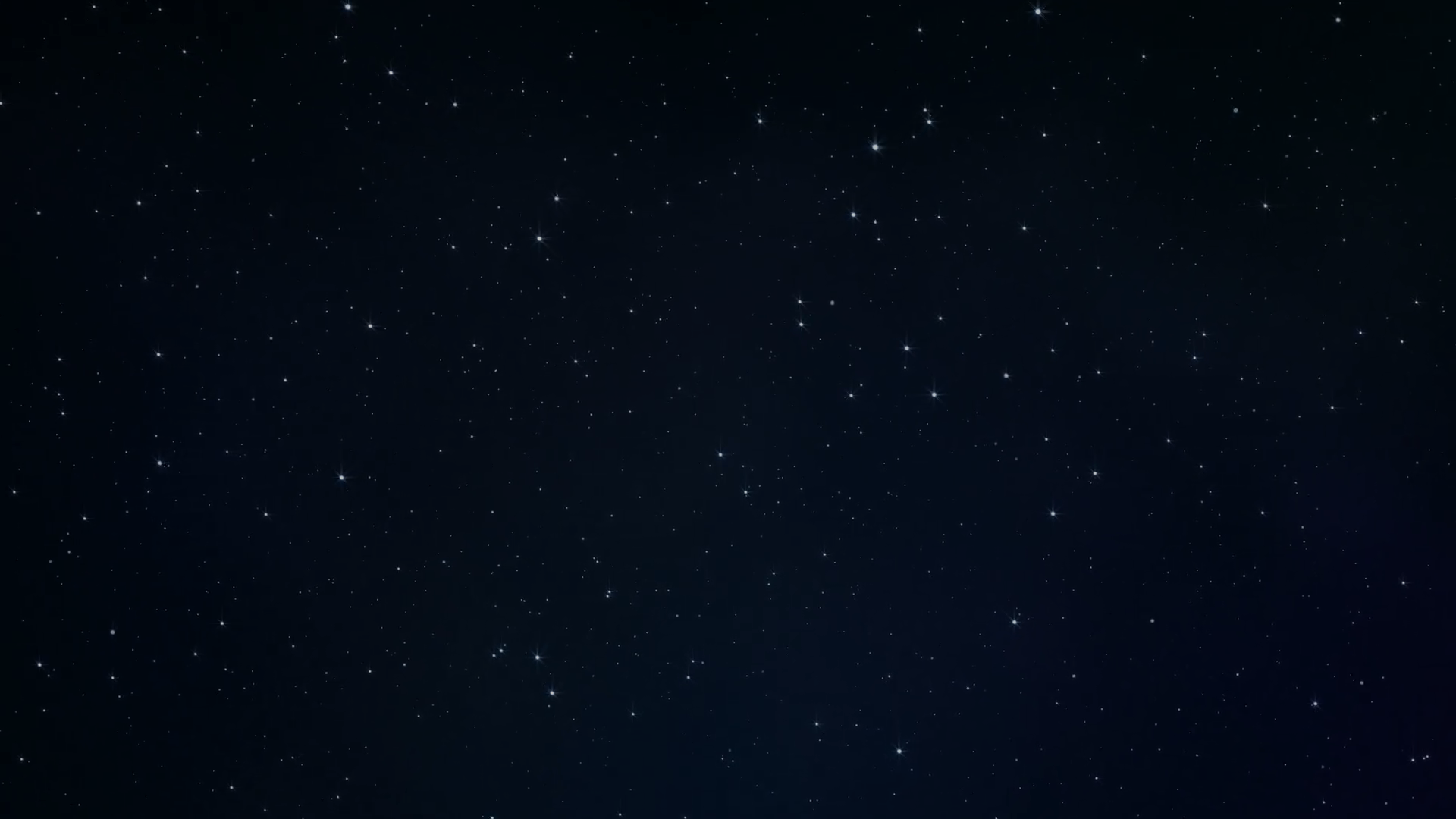 6. Планети чітко поділяються на дві пари
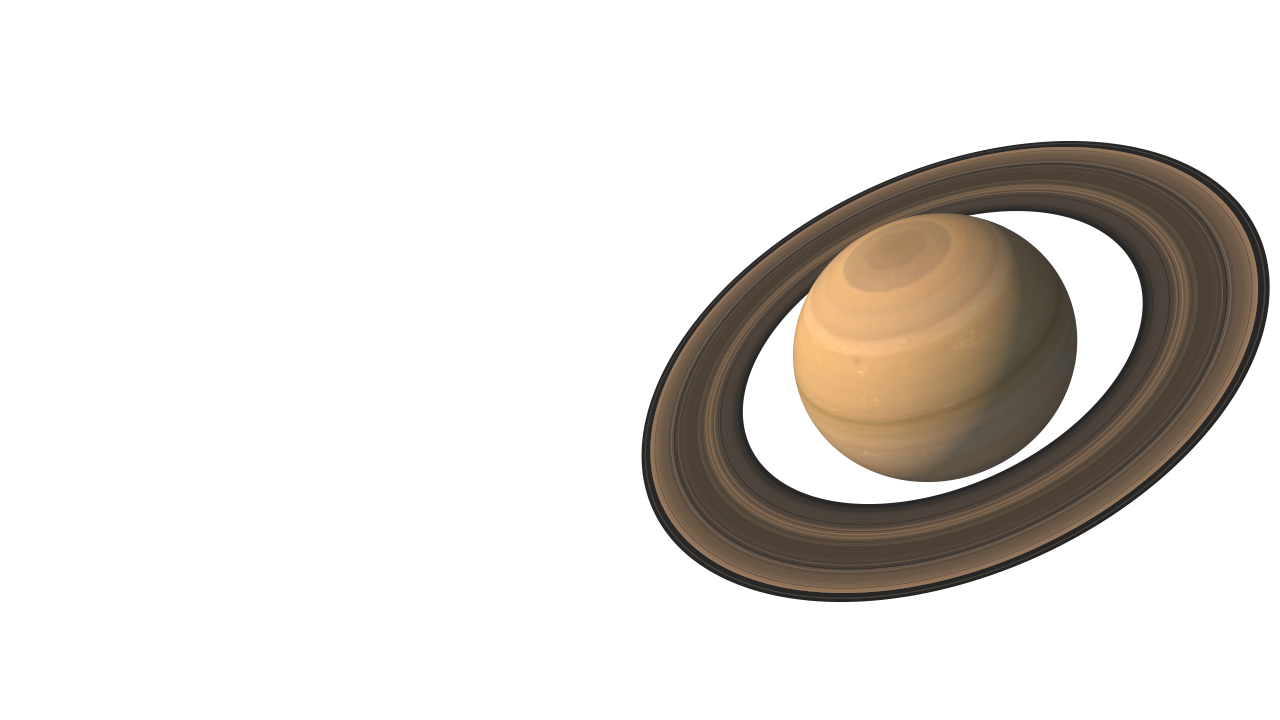 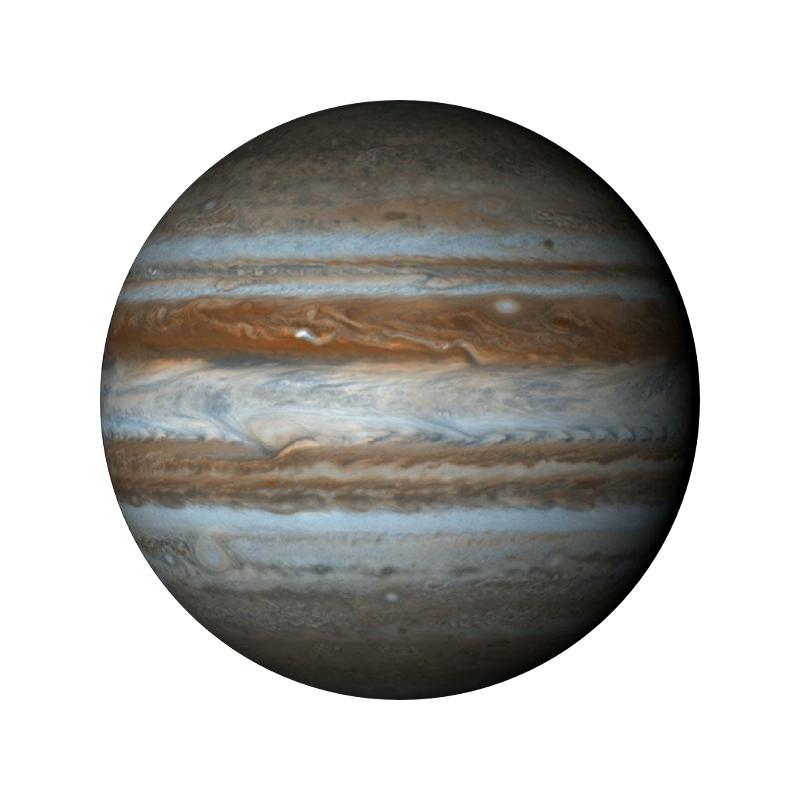 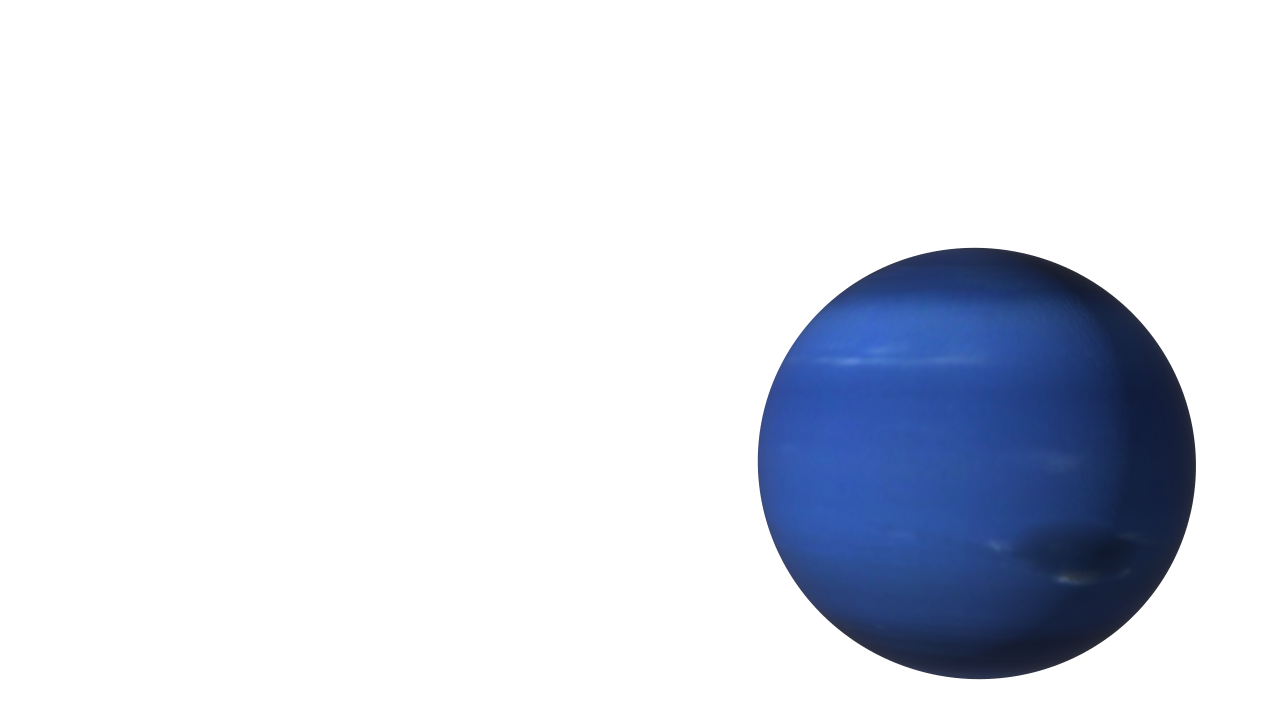 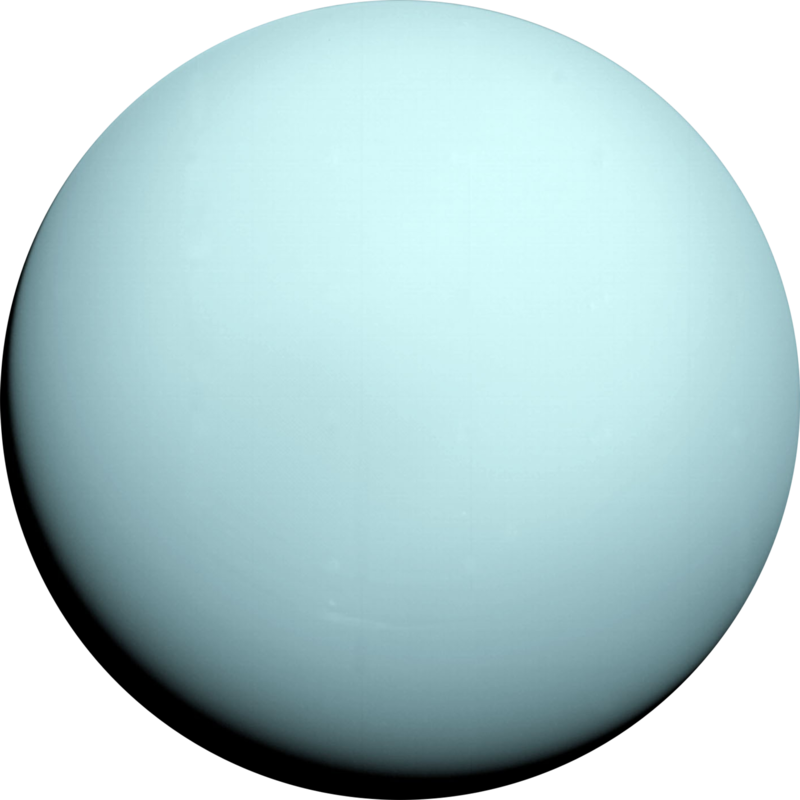 Сатурн
Юпітер
Уран
Нептун
Юпітер і Сатурн мають більші розміри, менші густини і менші періоди обертання, ніж Уран і Нептун
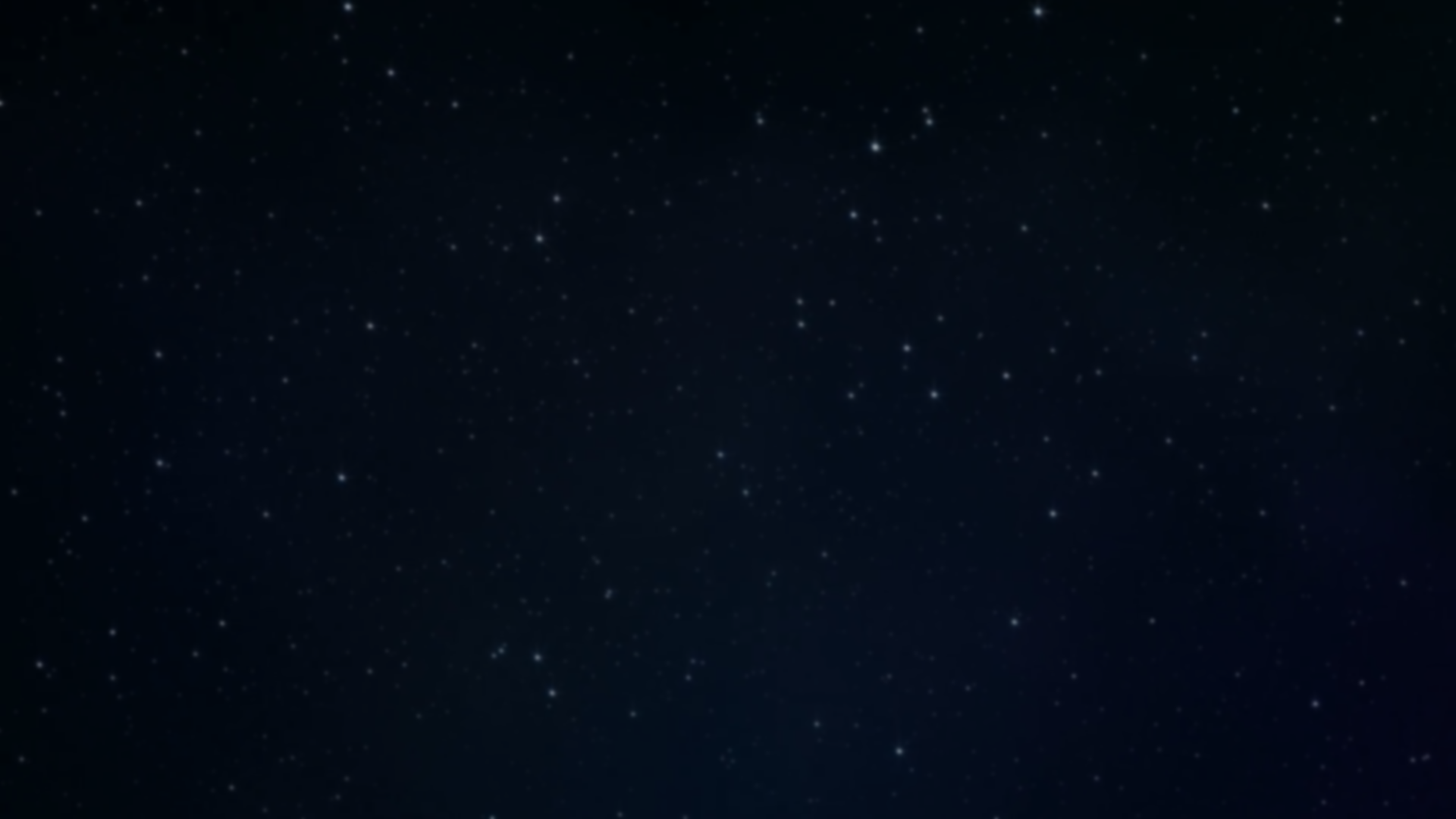 Юпітер
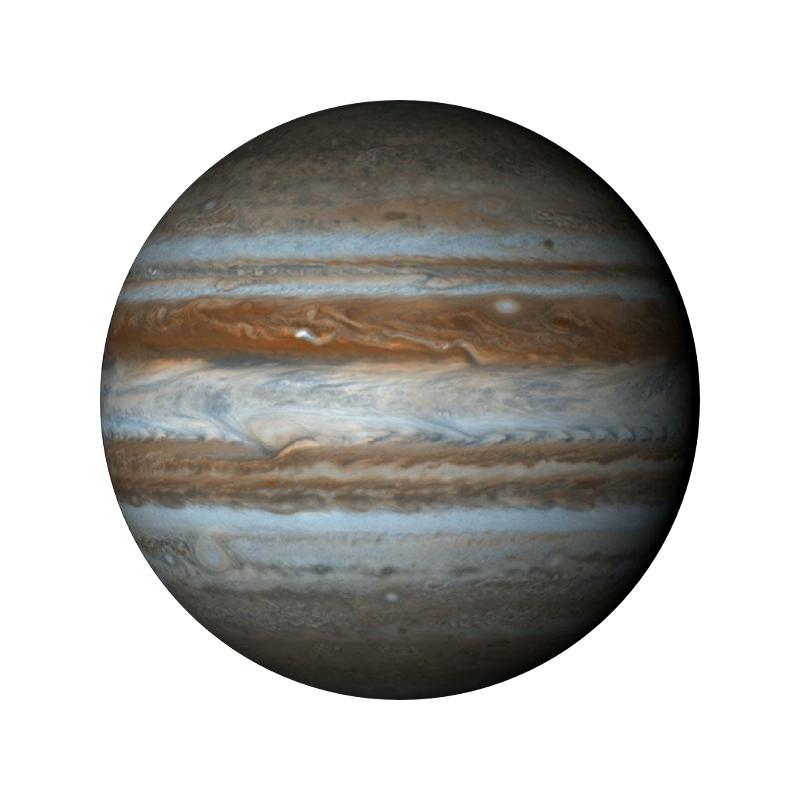 5 планета від Сонця
Найбільша планета Сонячної системи
У 2,5 рази важчий, ніж всі інші планети разом взяті
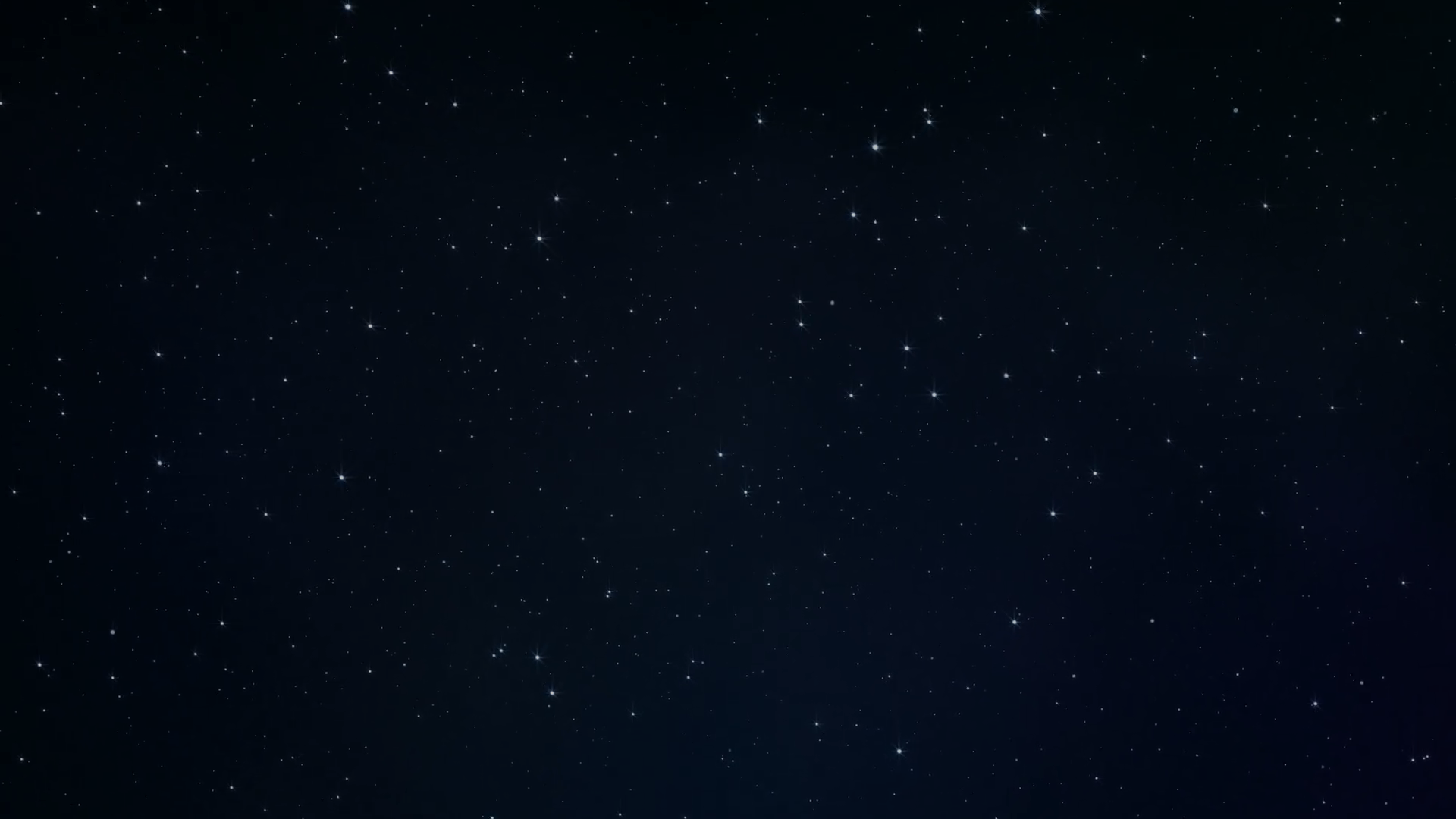 Параметри Юпітера
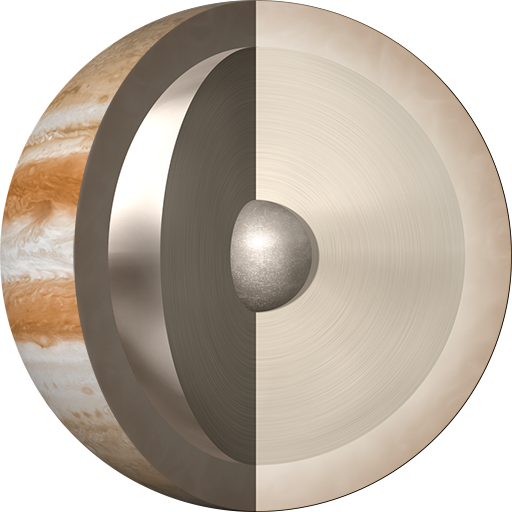 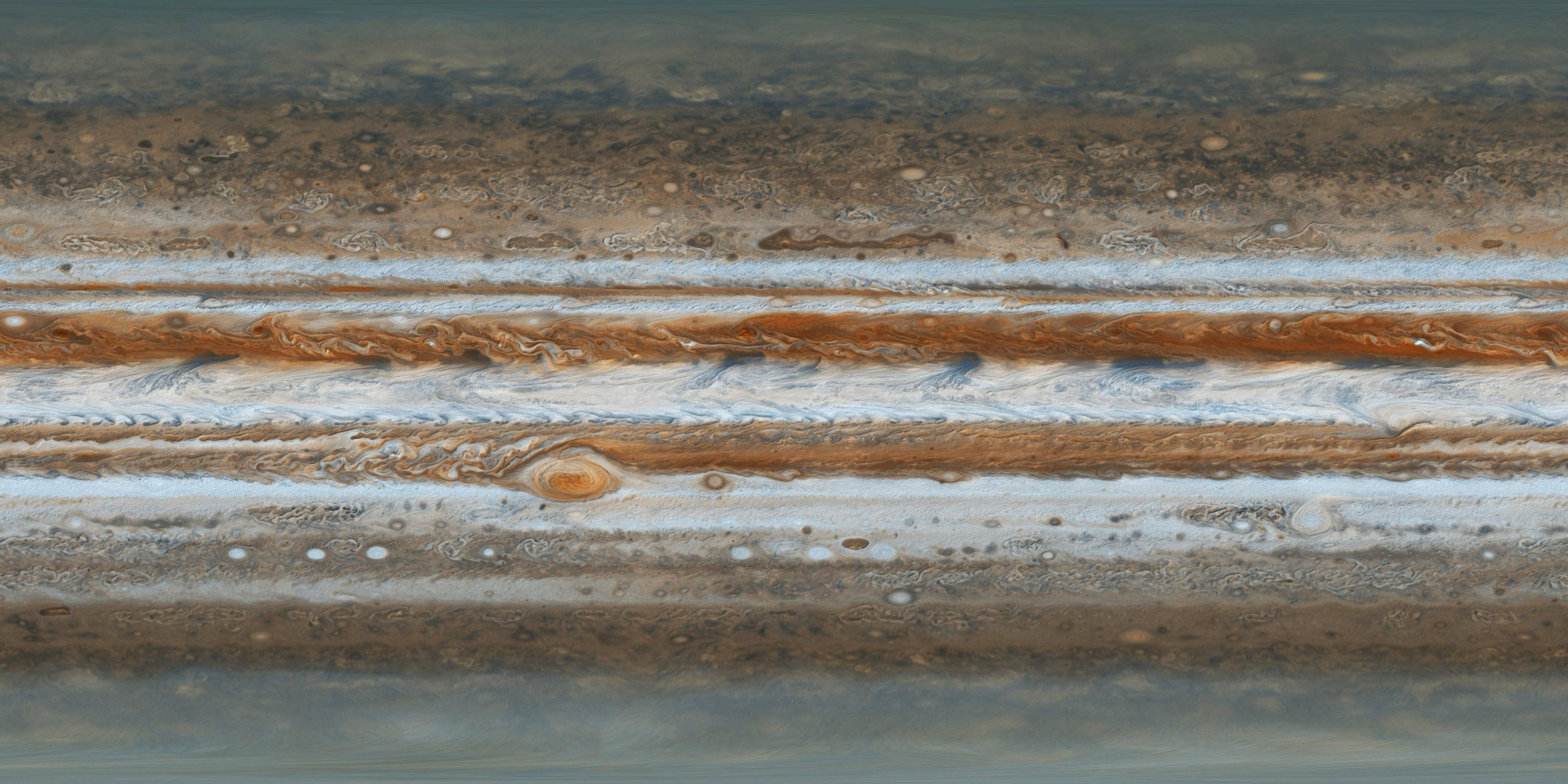 Юпітер
Через швидке обертання Юпітера і сильні вітри хмари витягаються у світлі та темні смуги, паралельні екватору
Світлі зони - це області високого тиску, а темні - низького
Хмари верхнього шару атмосфери
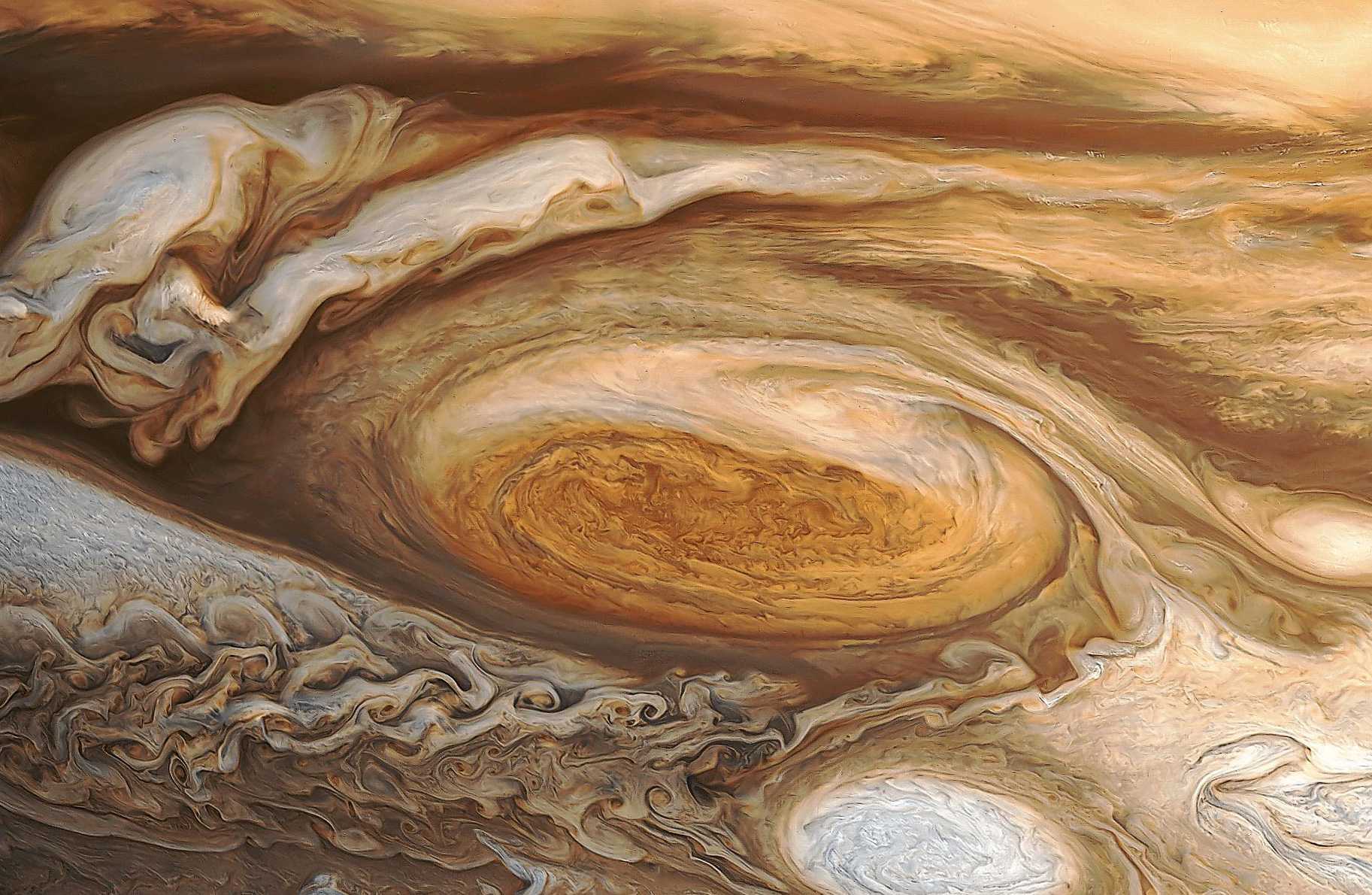 Поверхня Юпітера
Існує понад 300 років
ВЧП - потужний антициклон, що обертається проти годинникової стрілки
Існування пов’язують з різною швидкістю руху атмосферних мас, між якими вона знаходиться
Верхня частина ВЧП трохи гальмується, а нижня – прискорюється
Велика Червона пляма (ВЧП)
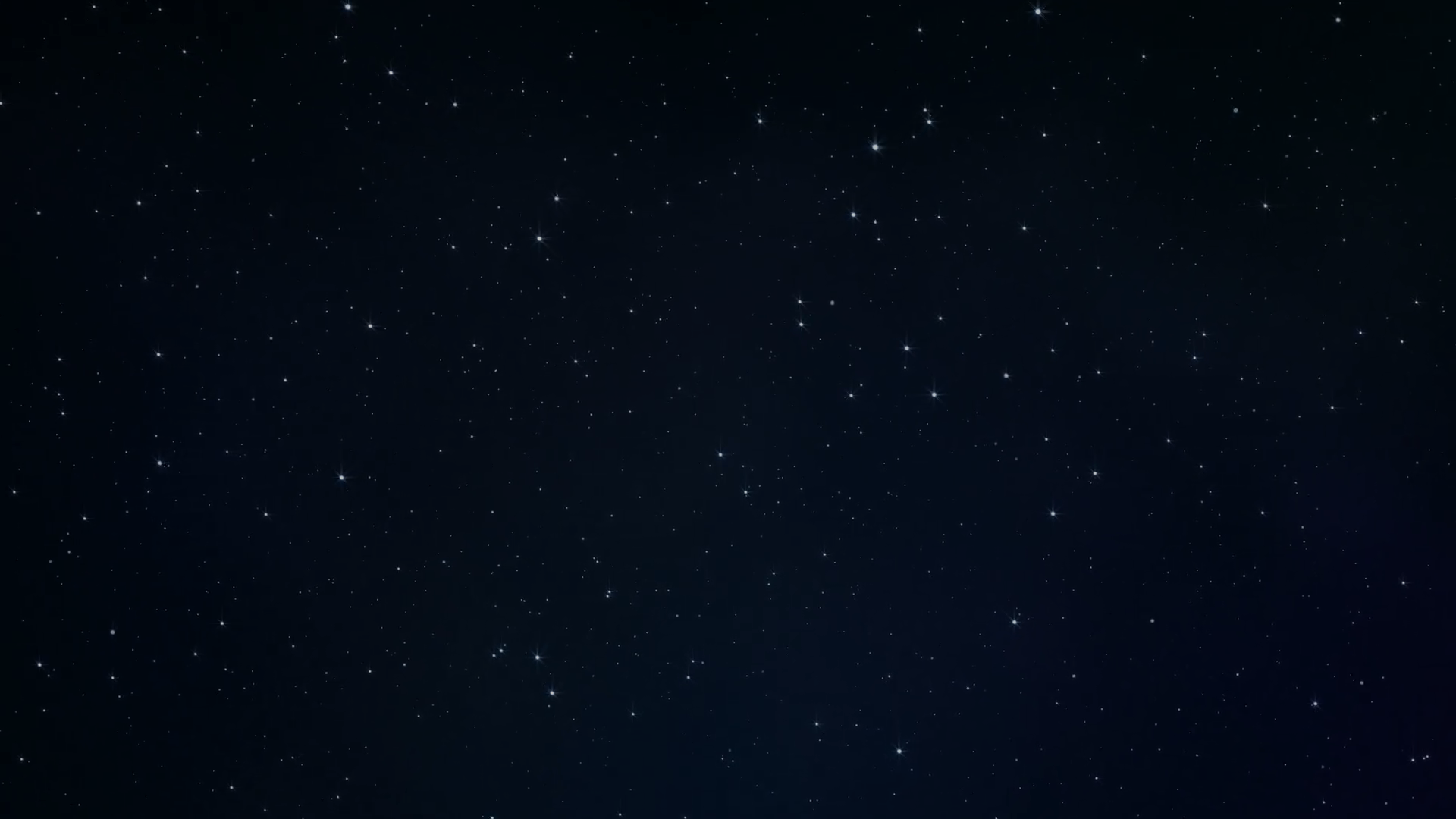 Атмосфера Юпітера
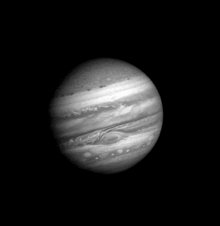 Cпостерігаються блискавки та полярні сяйва
Температура і тиск із глибиною поступово зростають
Послідовність знімків зроблених  АМС «Вояджер-1», 1979 р.
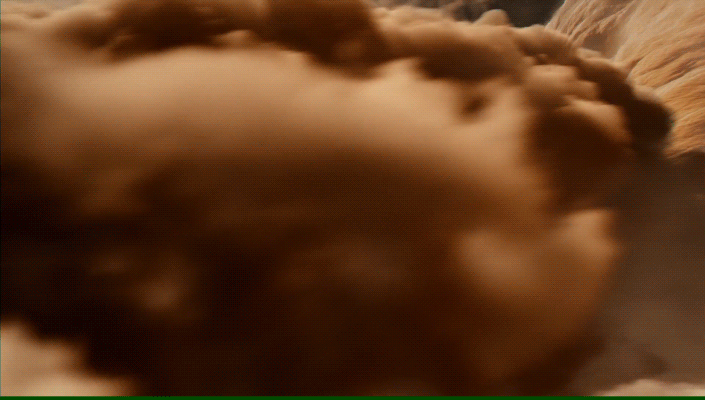 Хмари Юпітера
Верхній шар світлих хмар складається з кристаликів аміаку 
(p =1 атм)
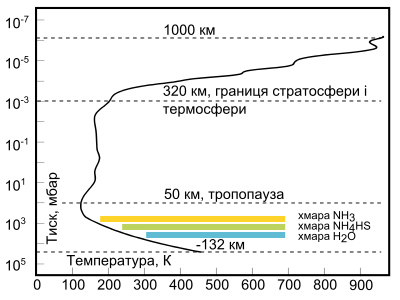 Шар хмар з домішками сірки має червоний колір
Хмари з водяної пари 
(80 км від світлих хмар) – можливе існування життя
Схема будови верхньої частини атмосфери Юпітера
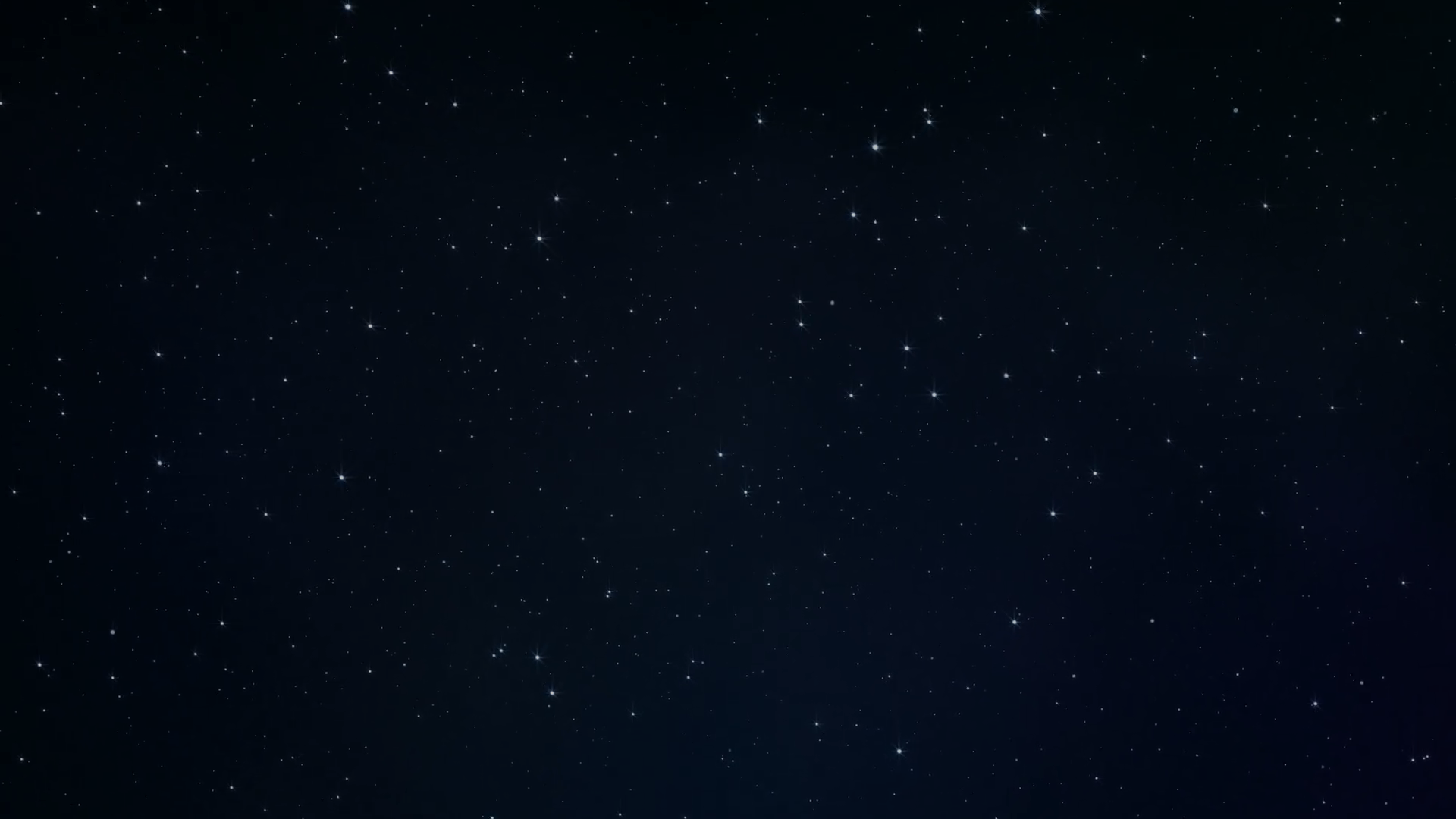 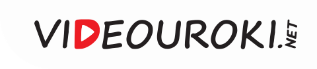 Внутрішня Юпітера
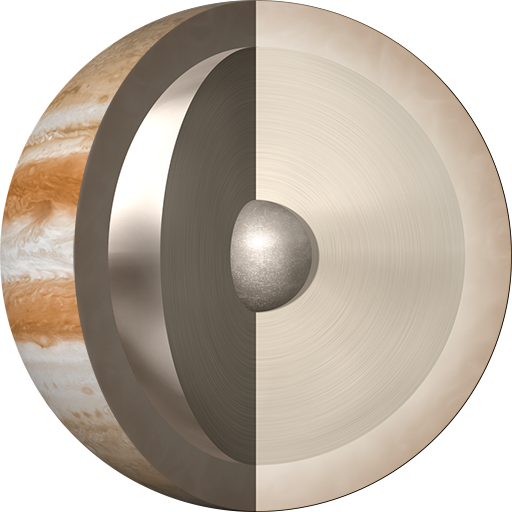 Верхні шари атмосфери (хмари)
2. Шар водню і гелію 
(до 20 000 км)
2
4
1
3
3. Шар рідкого і  металічного водню 
(30-50 тис. км)
4. Кам’яне ядро 
(15-30 тис. км)
Магнітне поле Юпітера в 12 разів потужніше земного
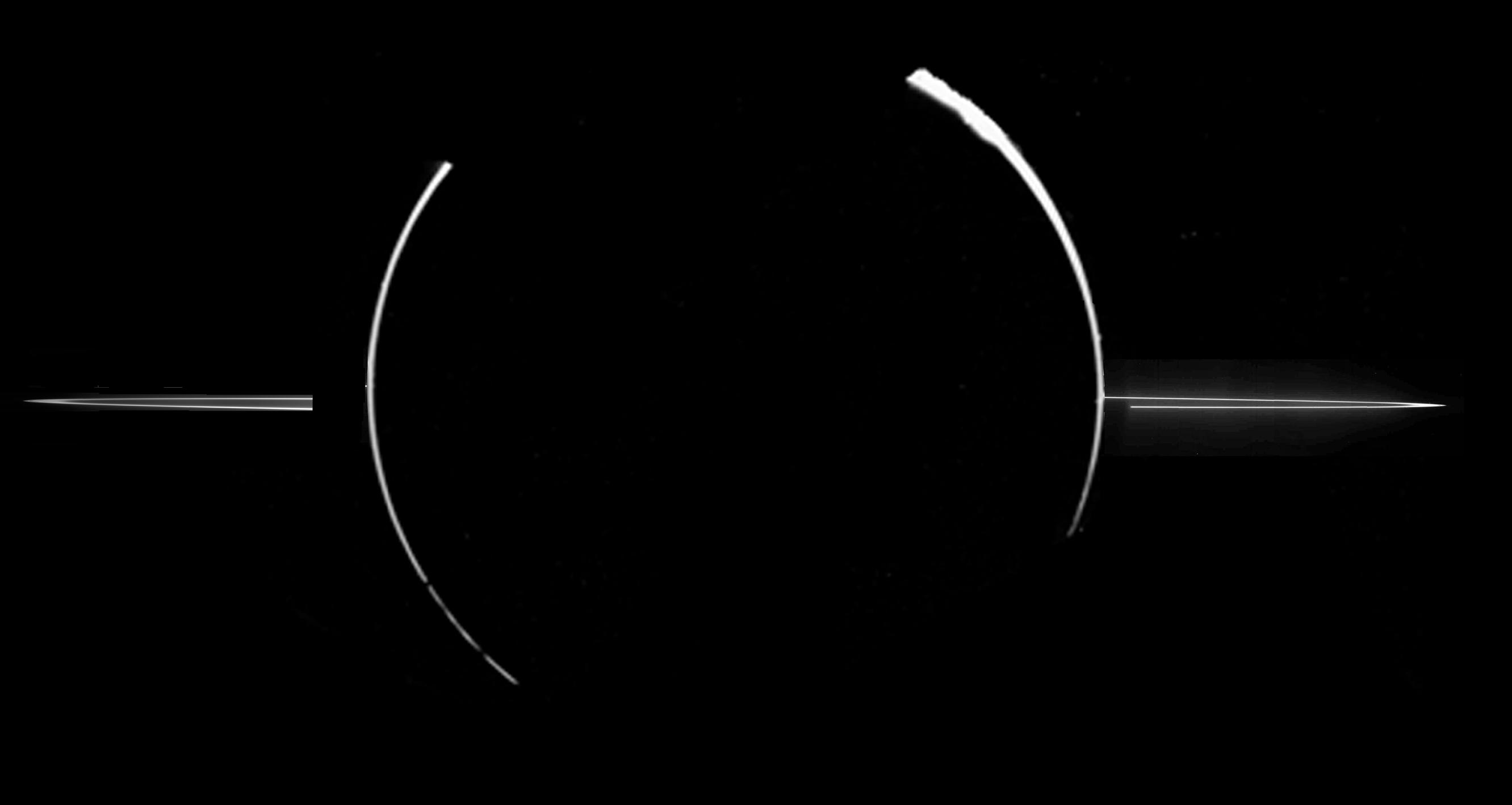 Кільця Юпітера
Виявили 1979 р.  
«Вояджер-1» і «Вояджер-2»
Кільця темні та непостійні
Складаються з дуже дрібних пилинок, які падають в атмосферу Юпітера
Джерелом  їх поповнення є невеликі супутники 
(зіткнення Альматеї із метеоритними тілами)
Кільця Юпітера 
АМС «Галілео»
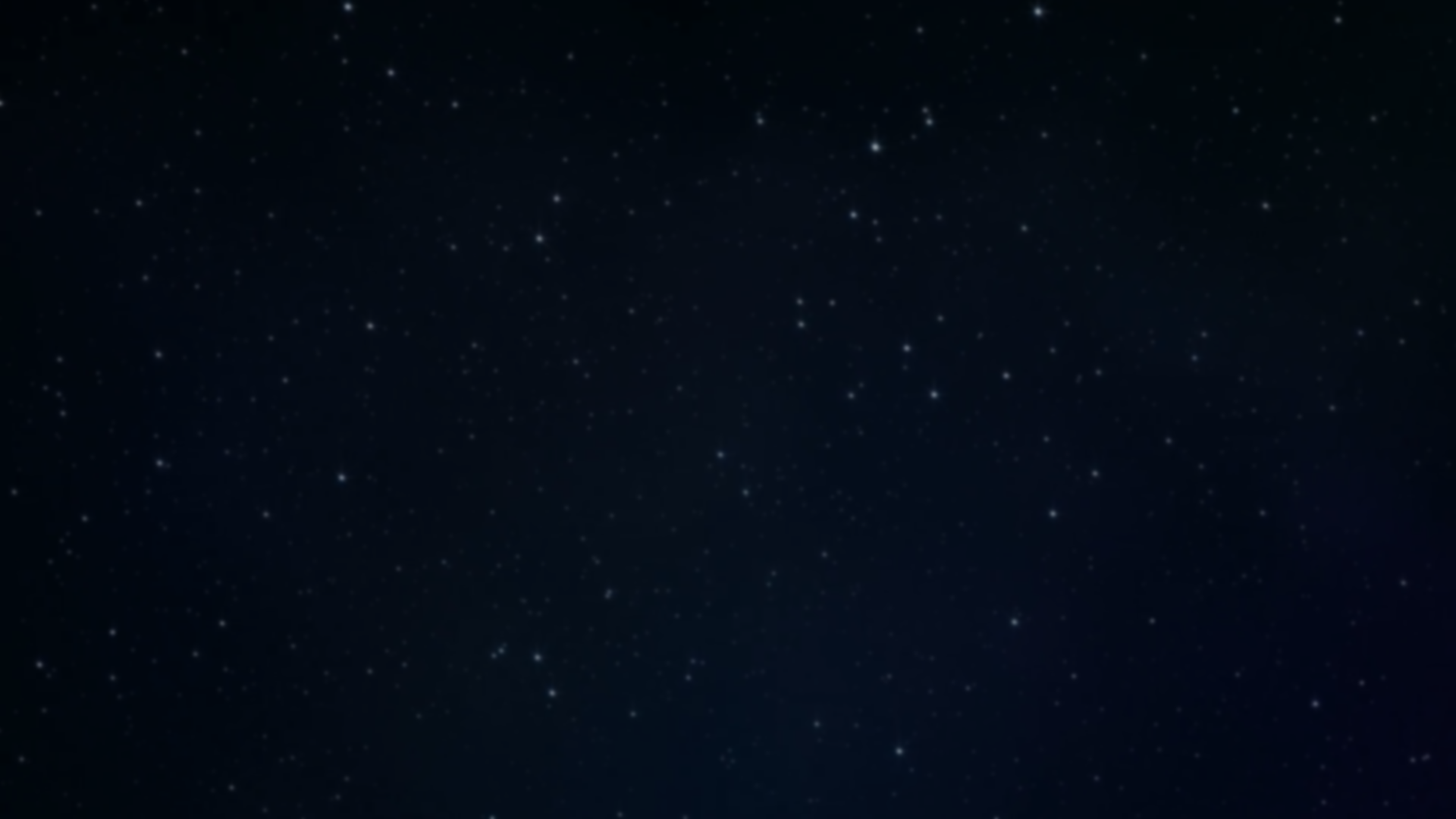 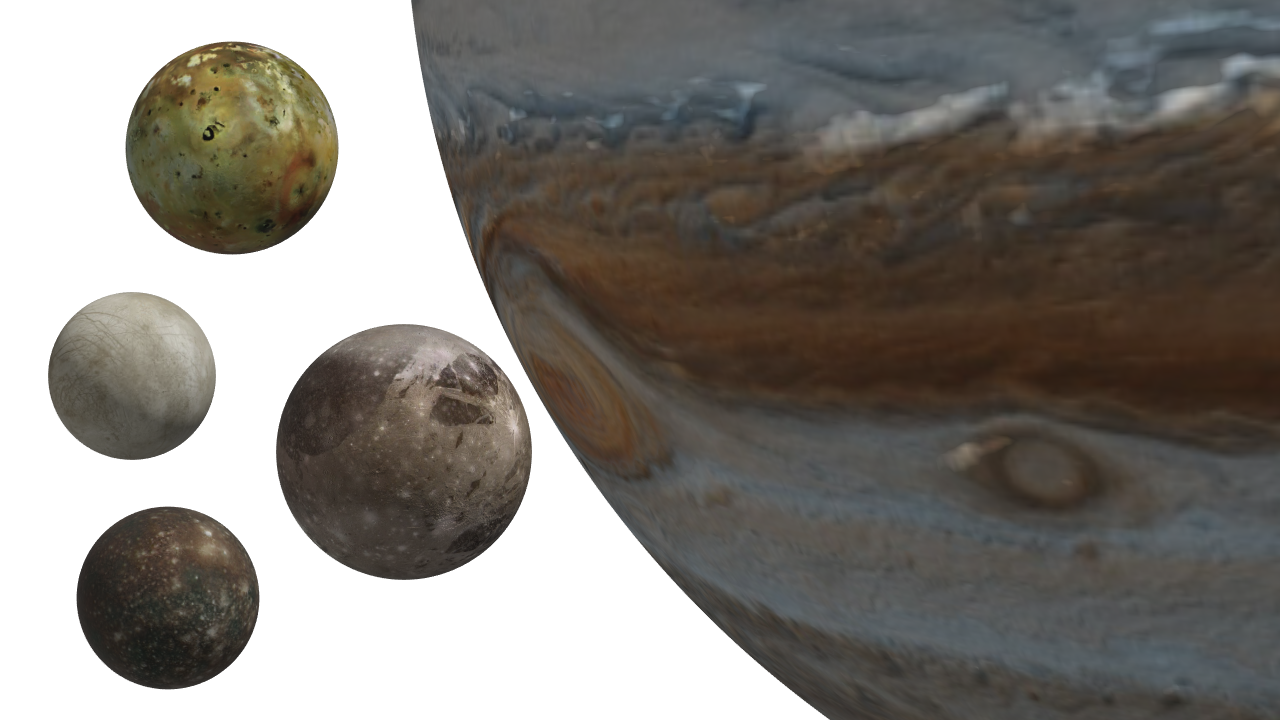 Супутники Юпітера
Нараховується 79 супутників
Іо
Великі супутники Юпітера обертаються синхронно і завжди повернуті до Юпітера однією і тією ж стороною
Європа
Ганімед
Інші супутники набагато менші і являють собою скелясті тіла неправильної форми
Каллісто
Галілеєві супутники
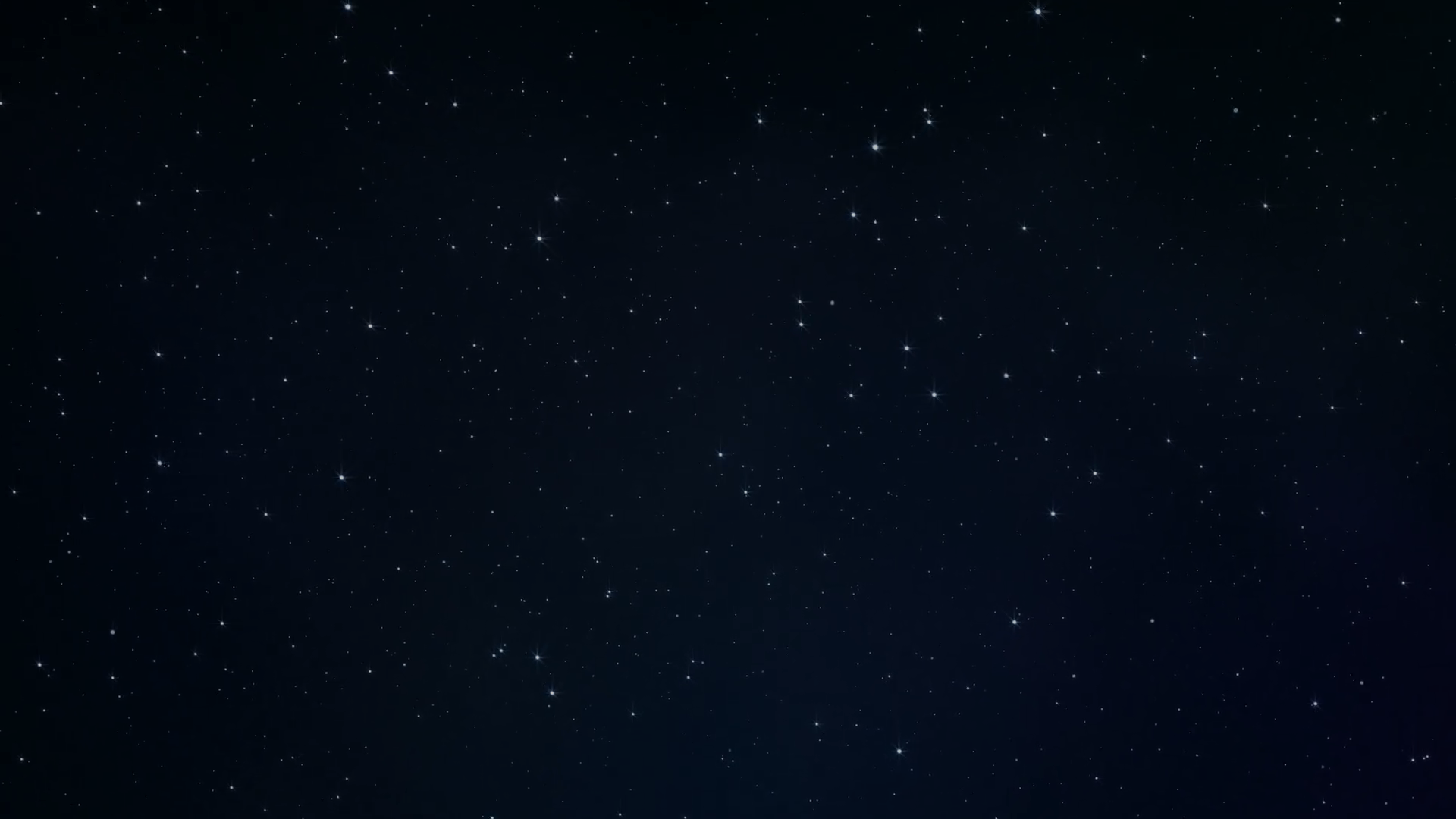 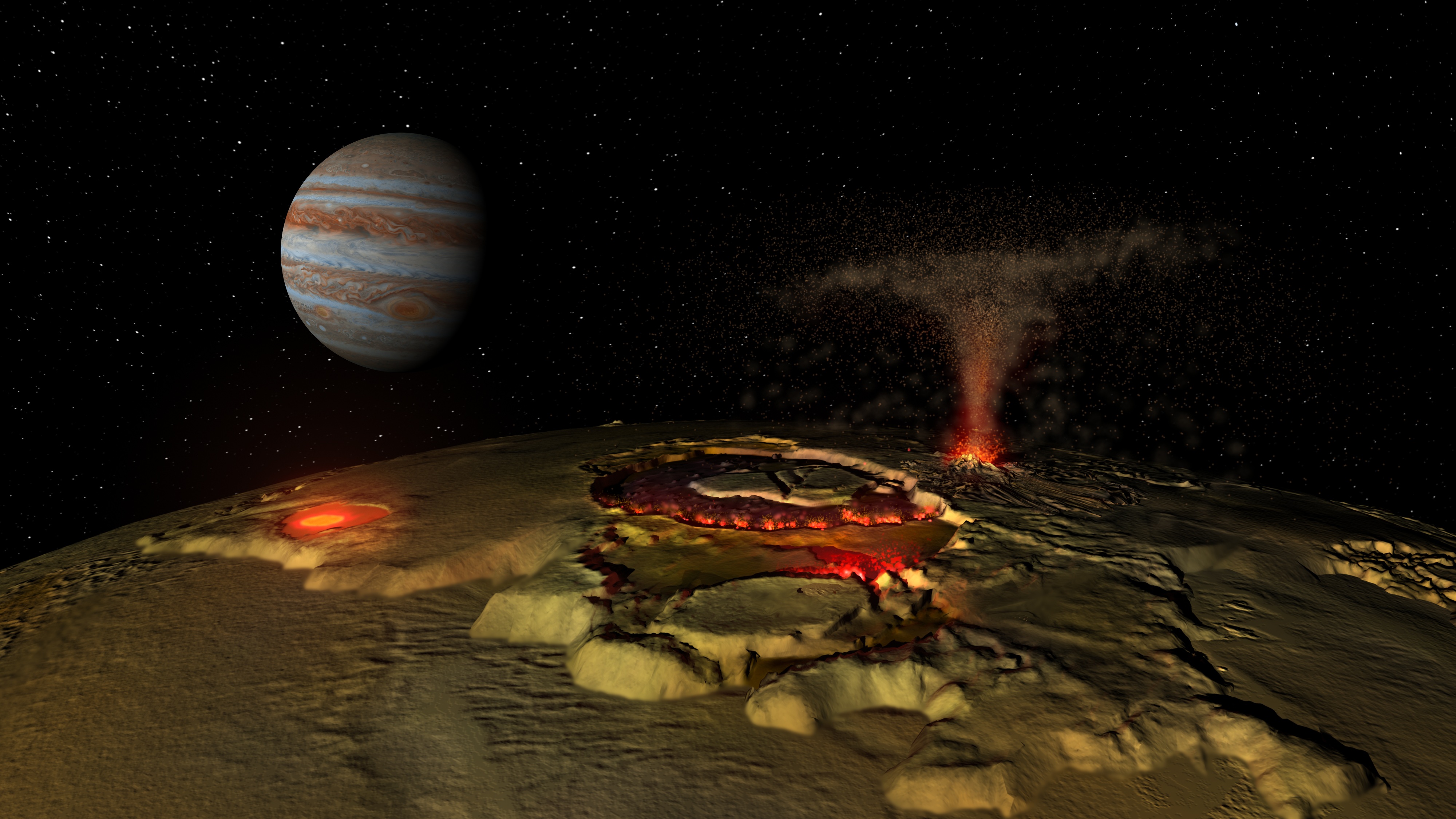 Супутники Юпітера
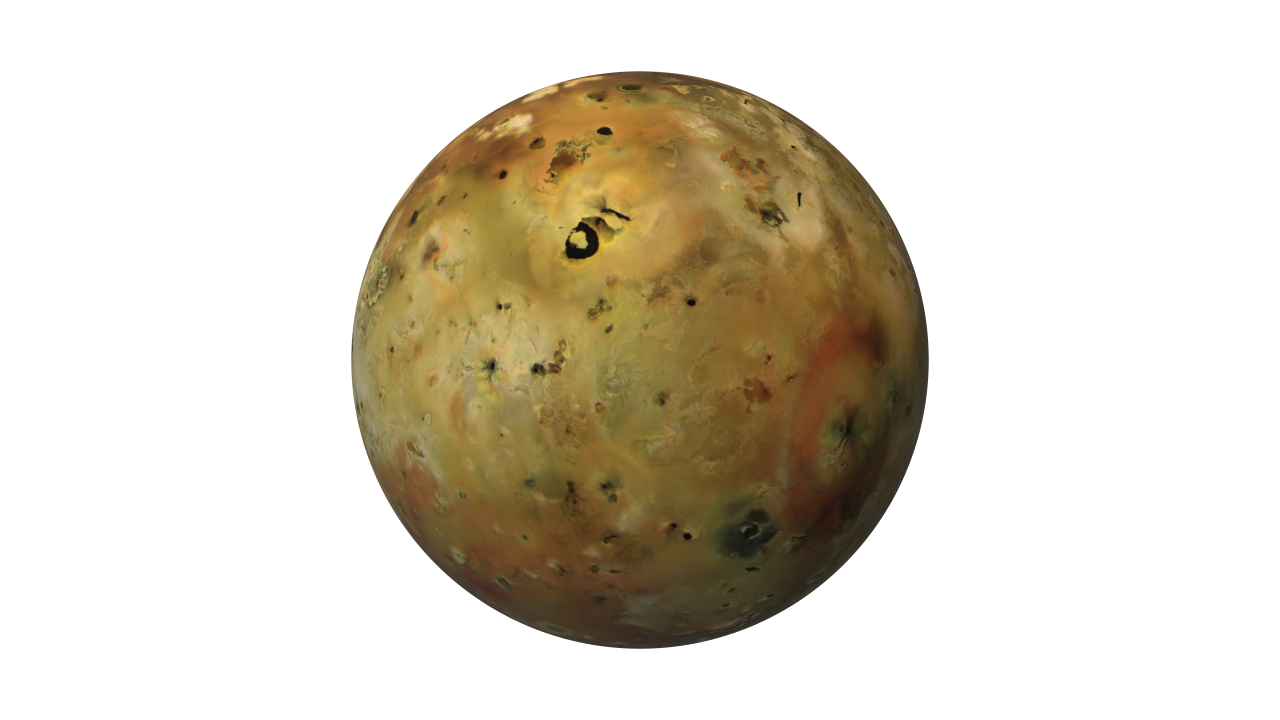 Зареєстровані 8 постійно діючих вулканів
Гаму кольорів поверхні створюють сполуки сірки
Поверхня рівна (рідка лава заповнює западини)
Іо, АМС «Галілео»
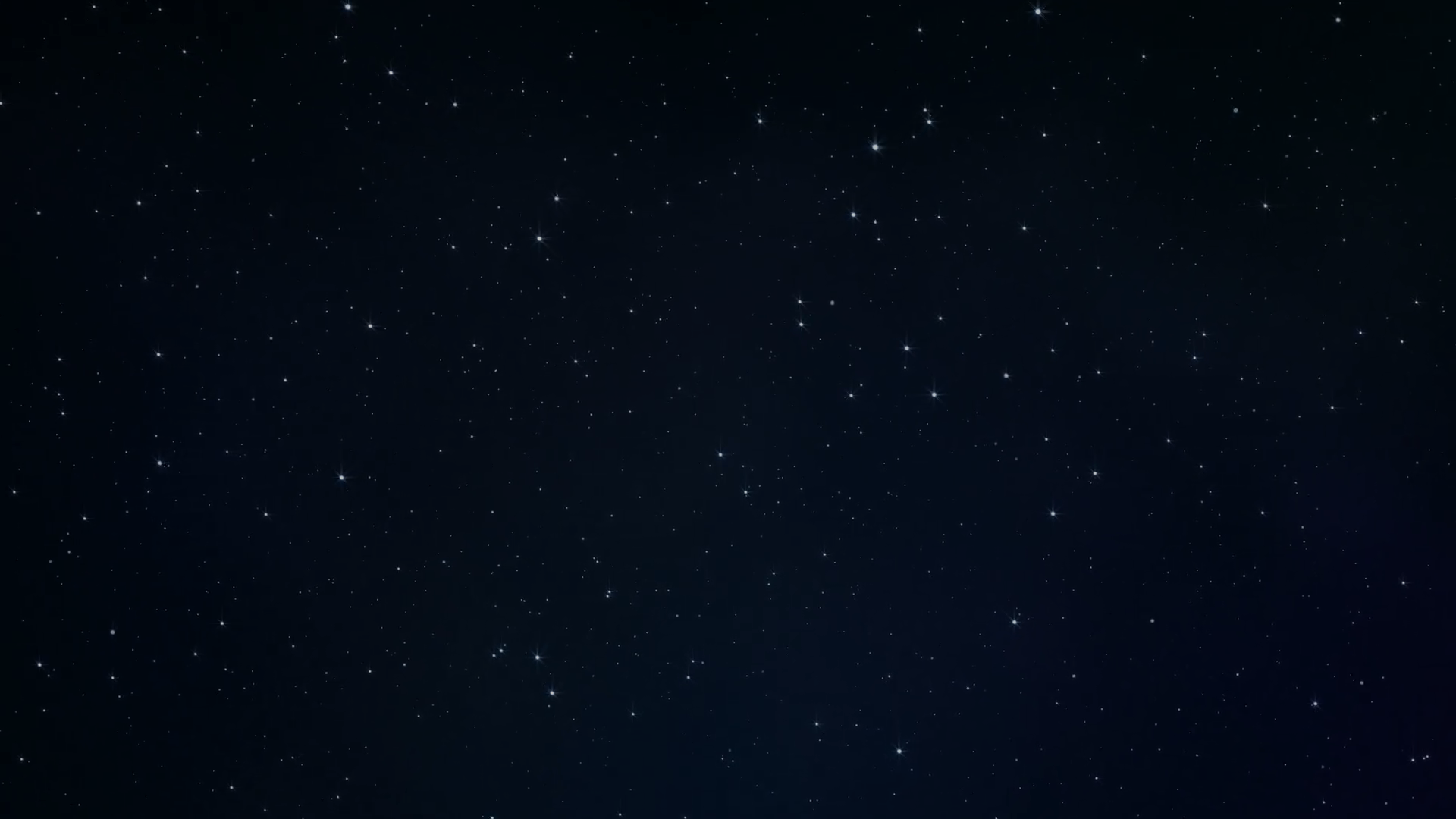 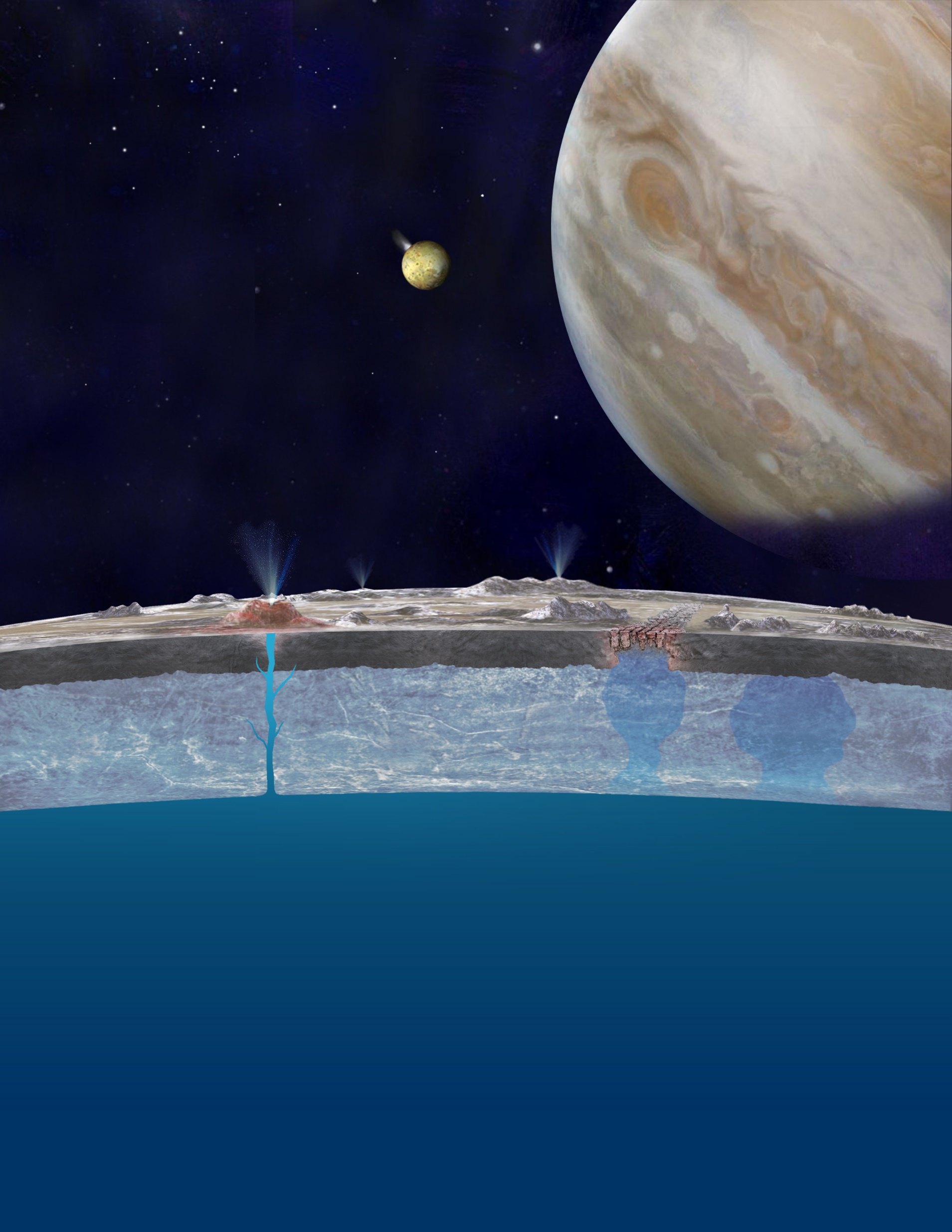 Супутники Юпітера
У Європи відносно гладка поверхня
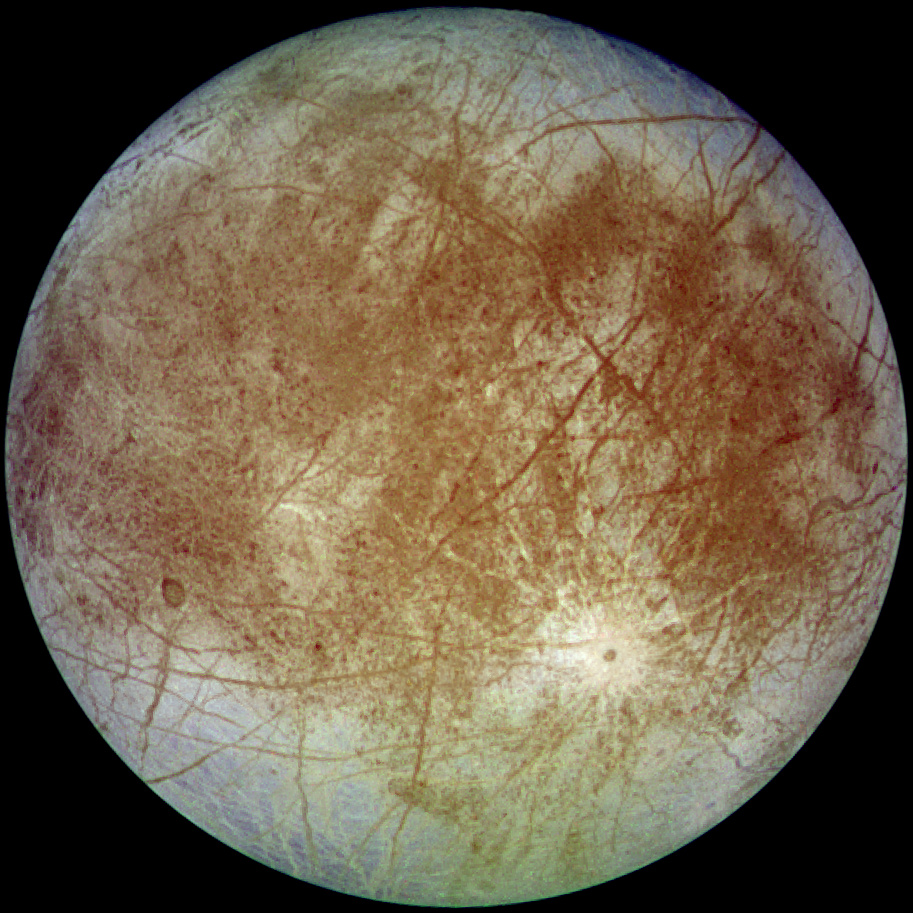 Має глобальний океан, не виключено наявність життя
Поверхня із льоду та снігу, покрита тріщинами
Європа, АМС «Галілео»
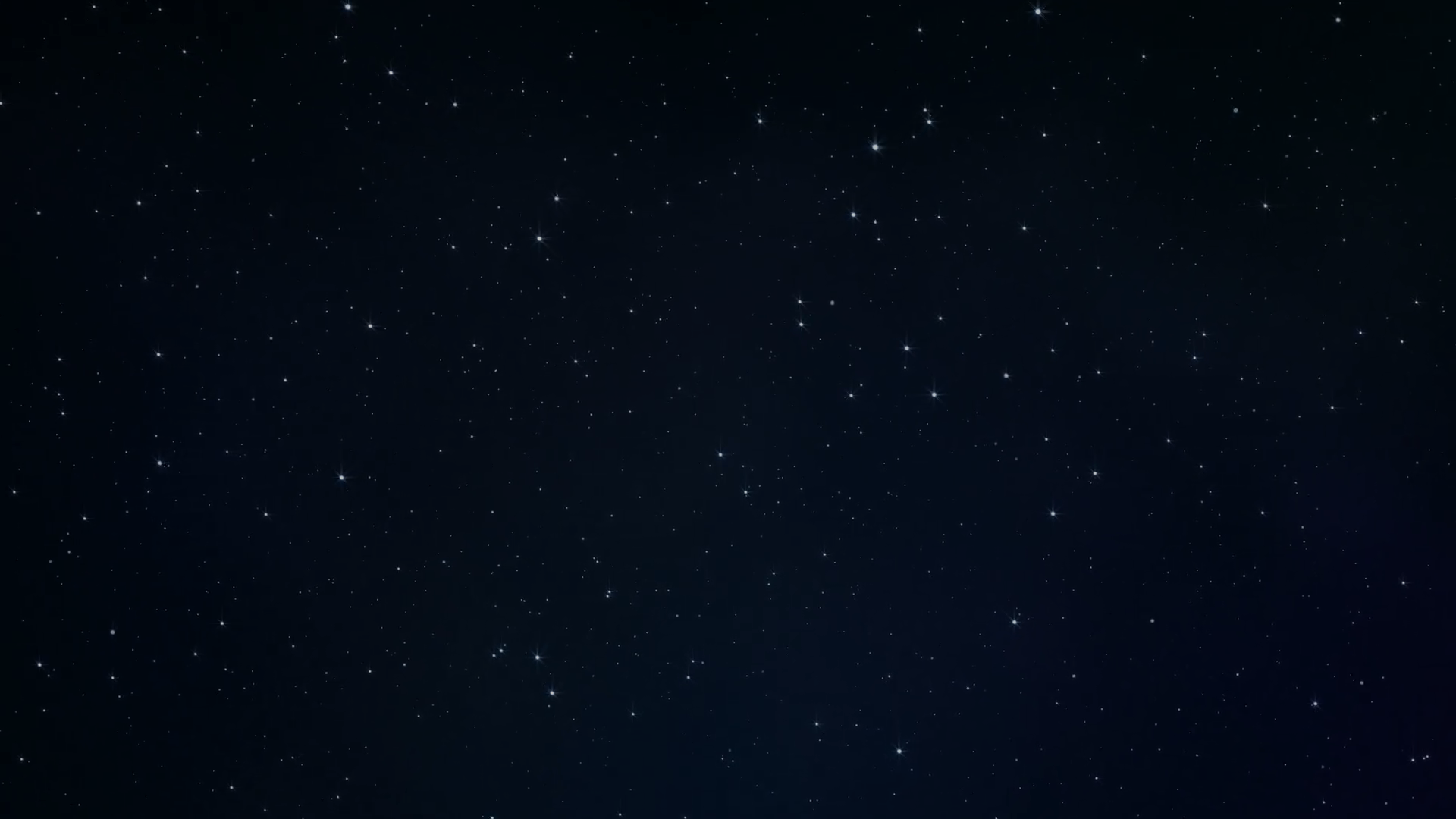 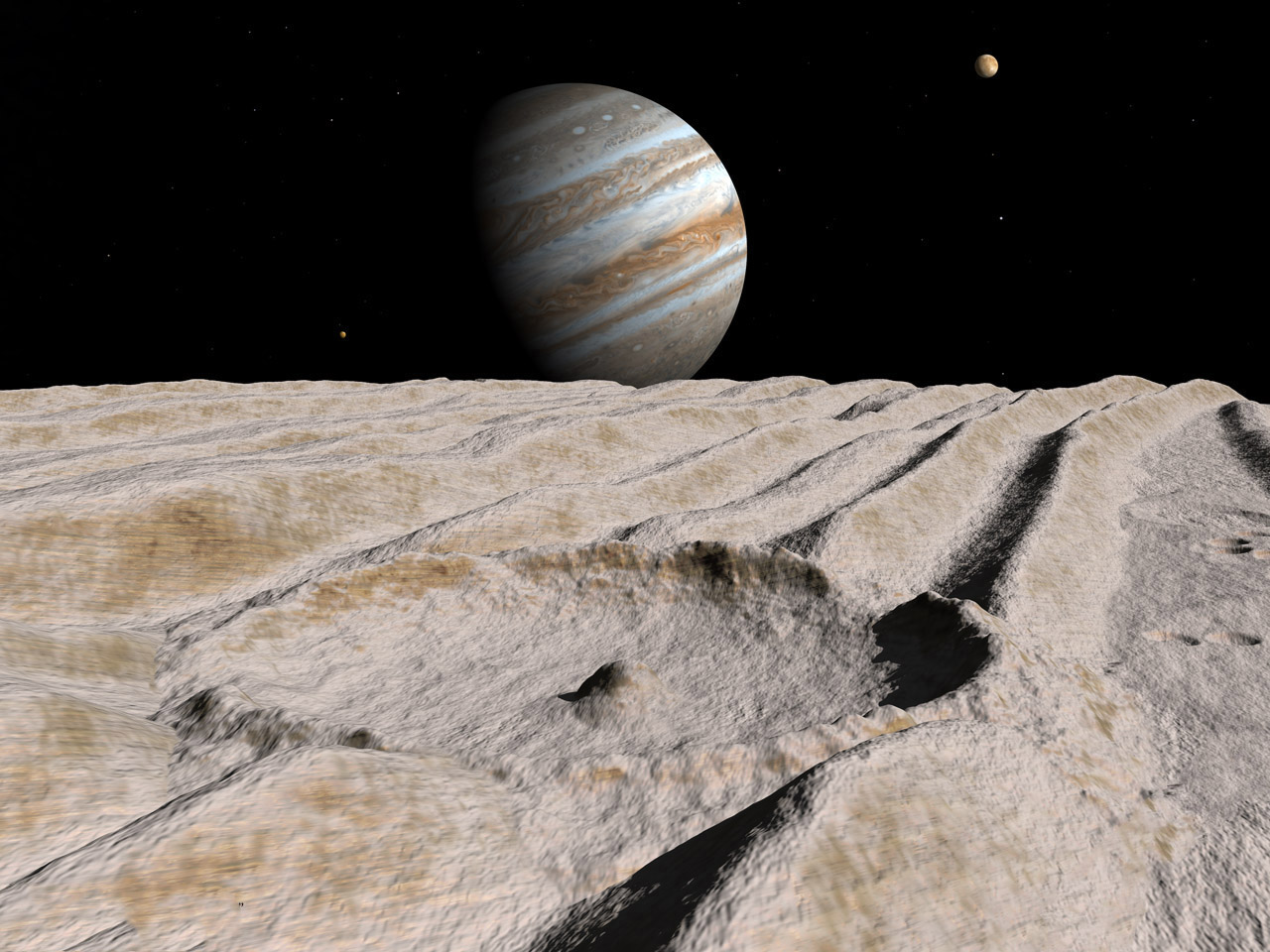 Супутники Юпітера
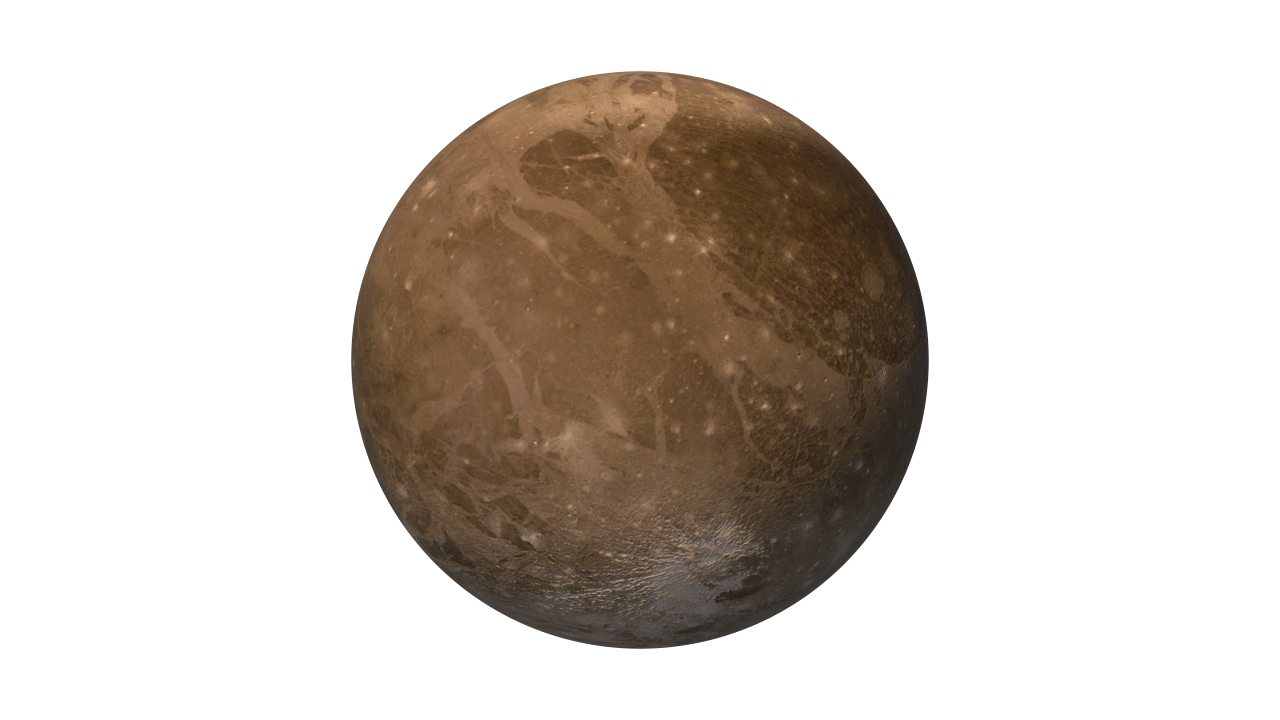 Найбільший супутник в Сонячній системі
На поверхні спостерігають темні (1/3) та світлі ділянки
На супутнику спостерігають довгі борозни
Ганімед, АМС «Галілео»
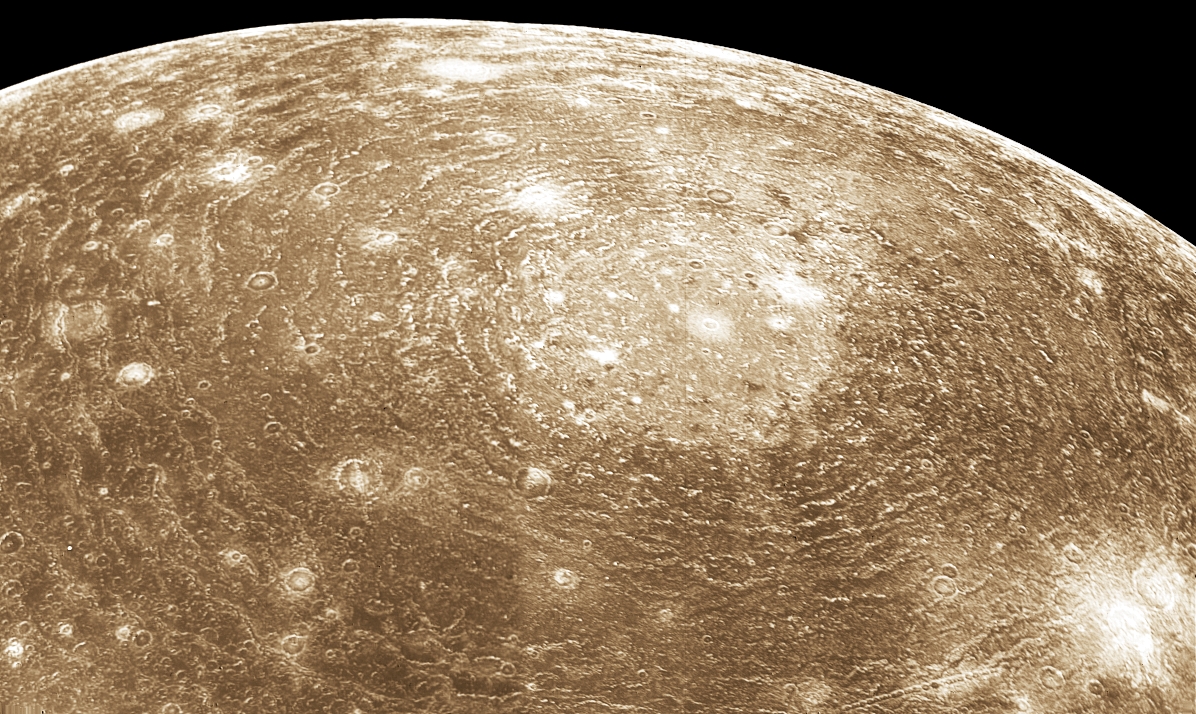 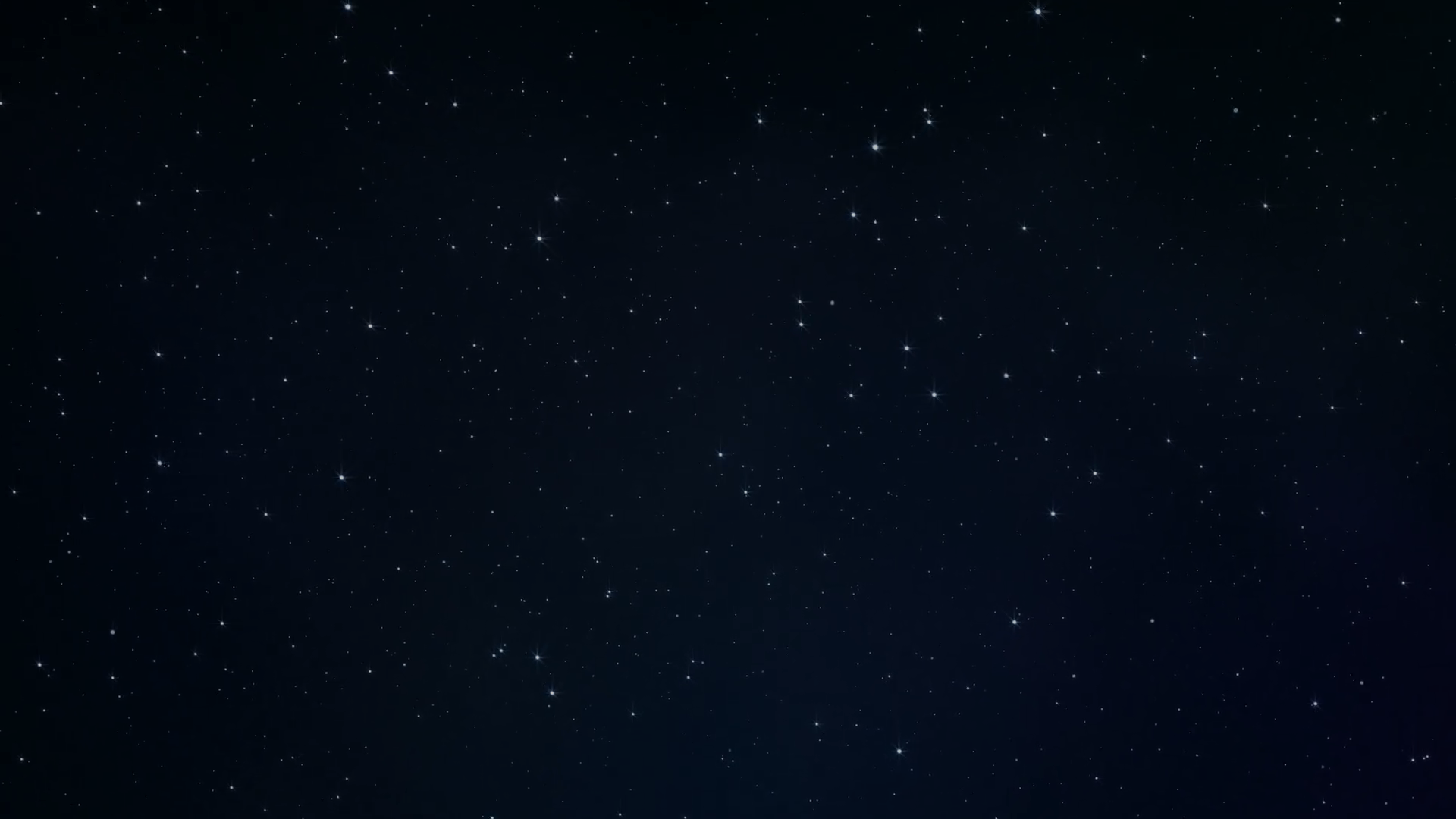 Супутники Юпітера
Поверхня всипана ударними кратерами
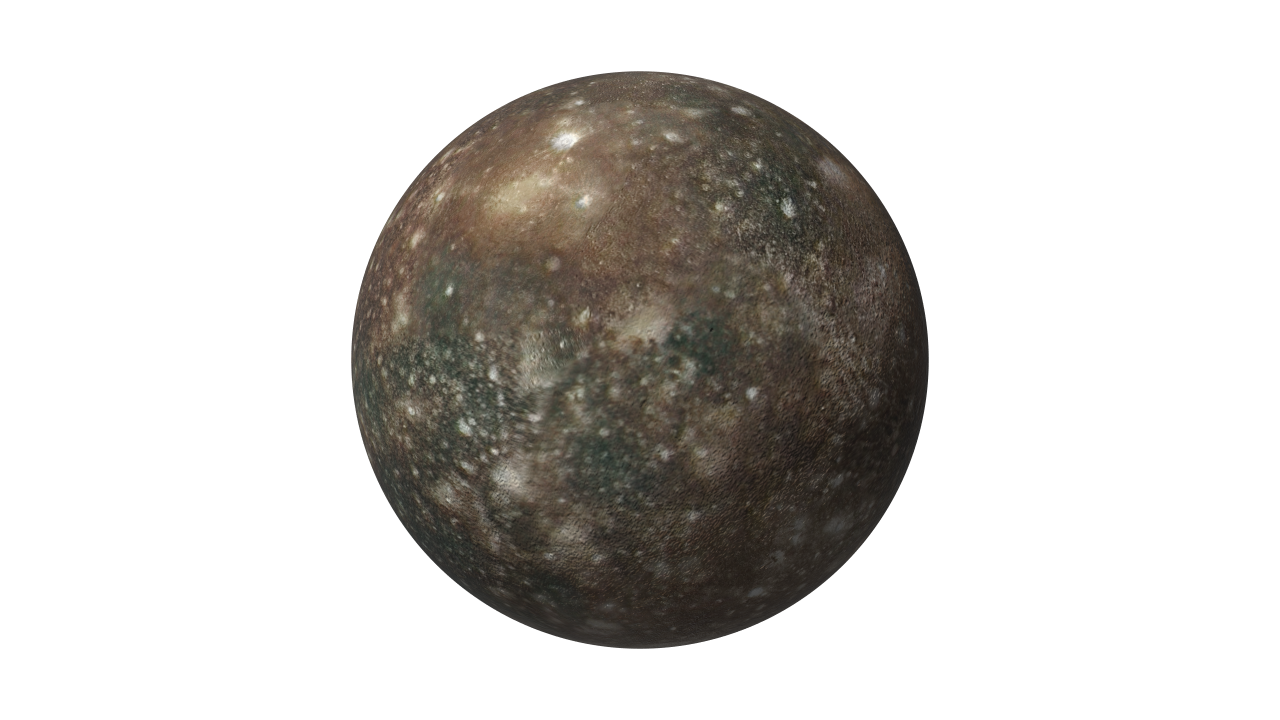 Привертають увагу концентричні гребені і гряди горбів, що оточують дві великі ділянки - басейни
Каллісто, АМС «Галілео»
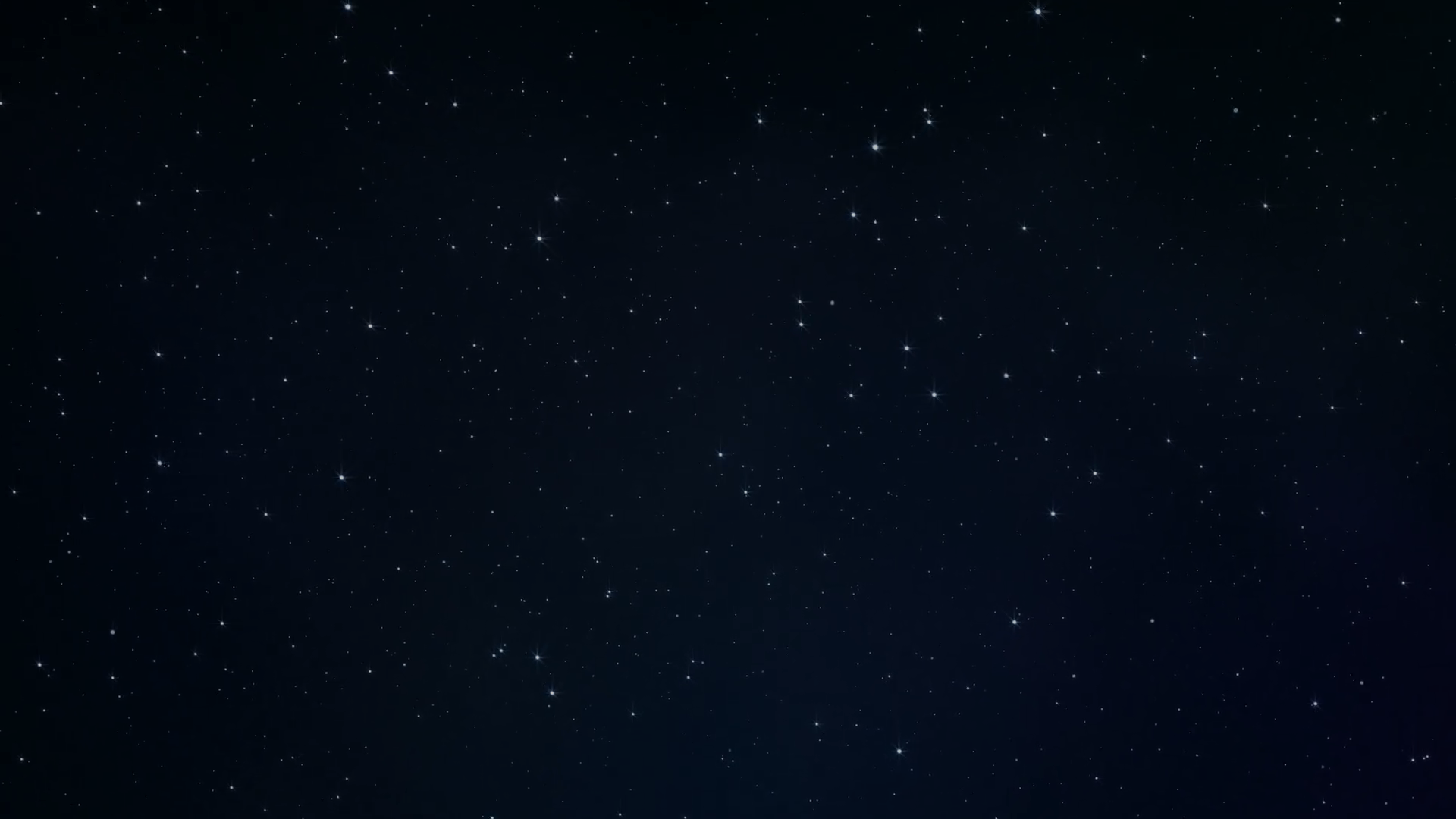 Сатурн
6 планета від Сонця
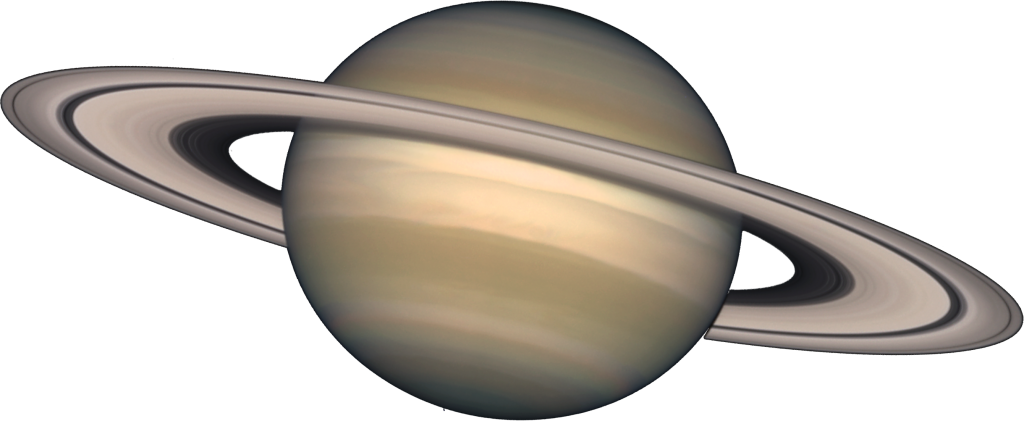 Найвіддаленіша планета, яку знали стародавні астрономи
Планета «легша» від води
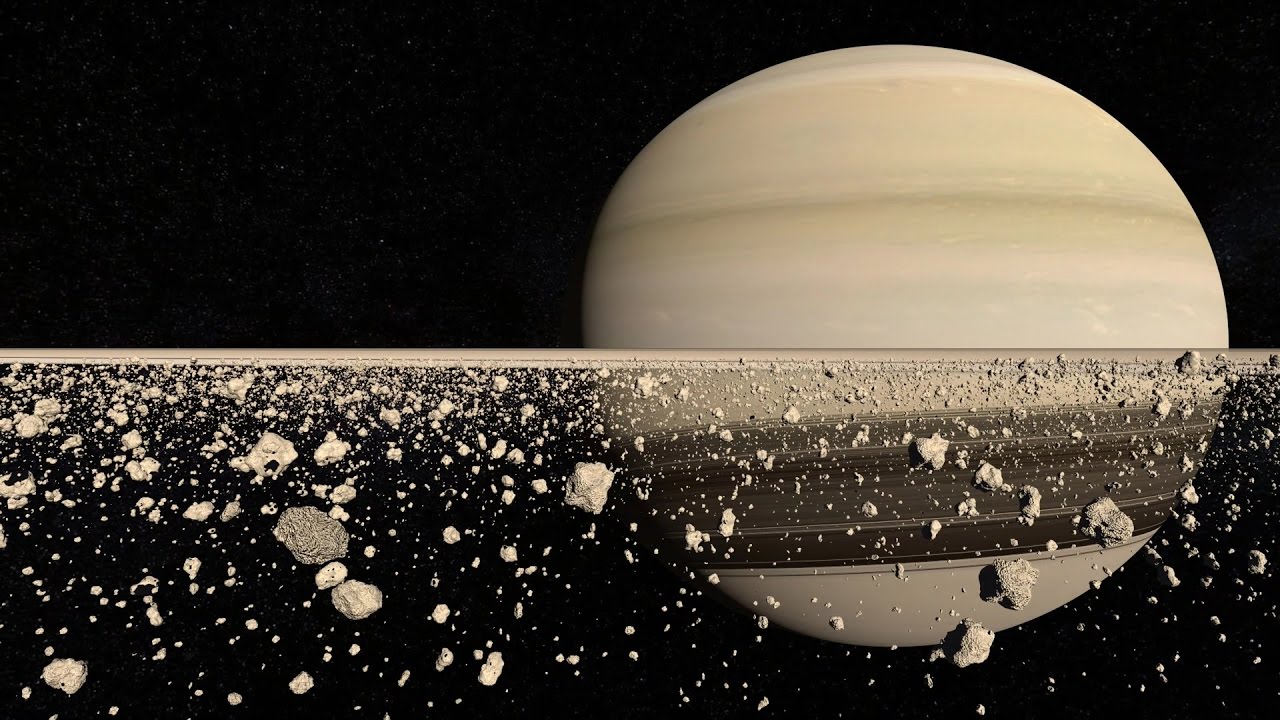 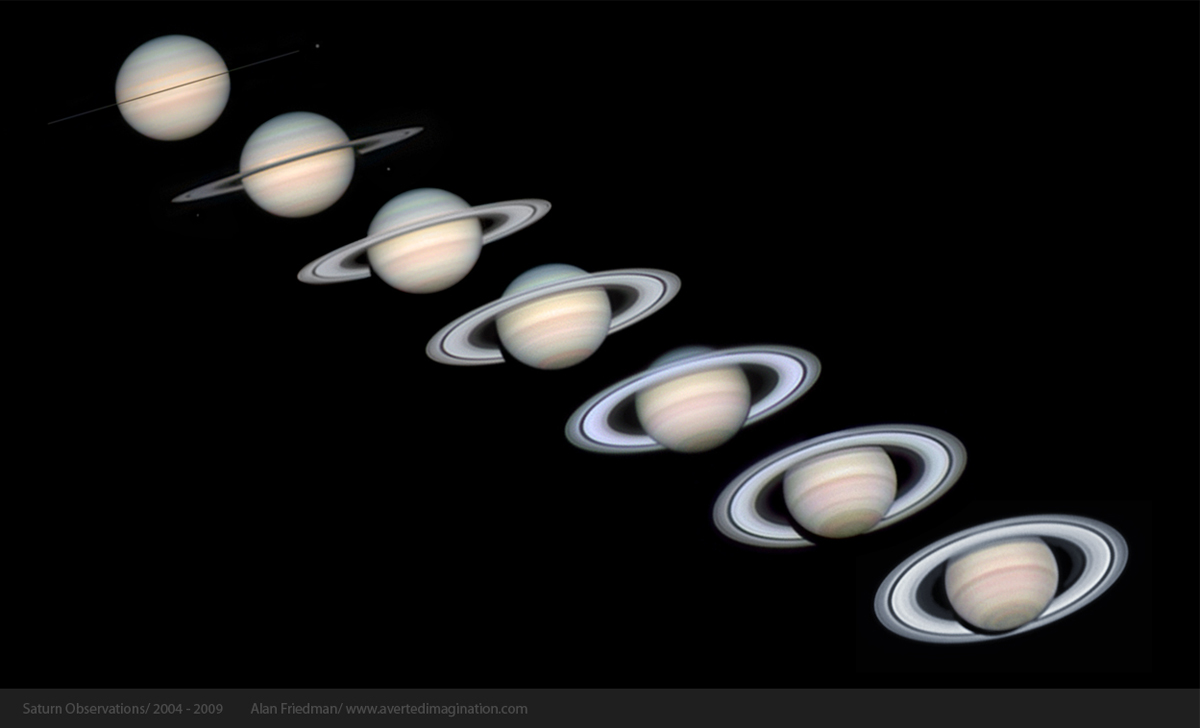 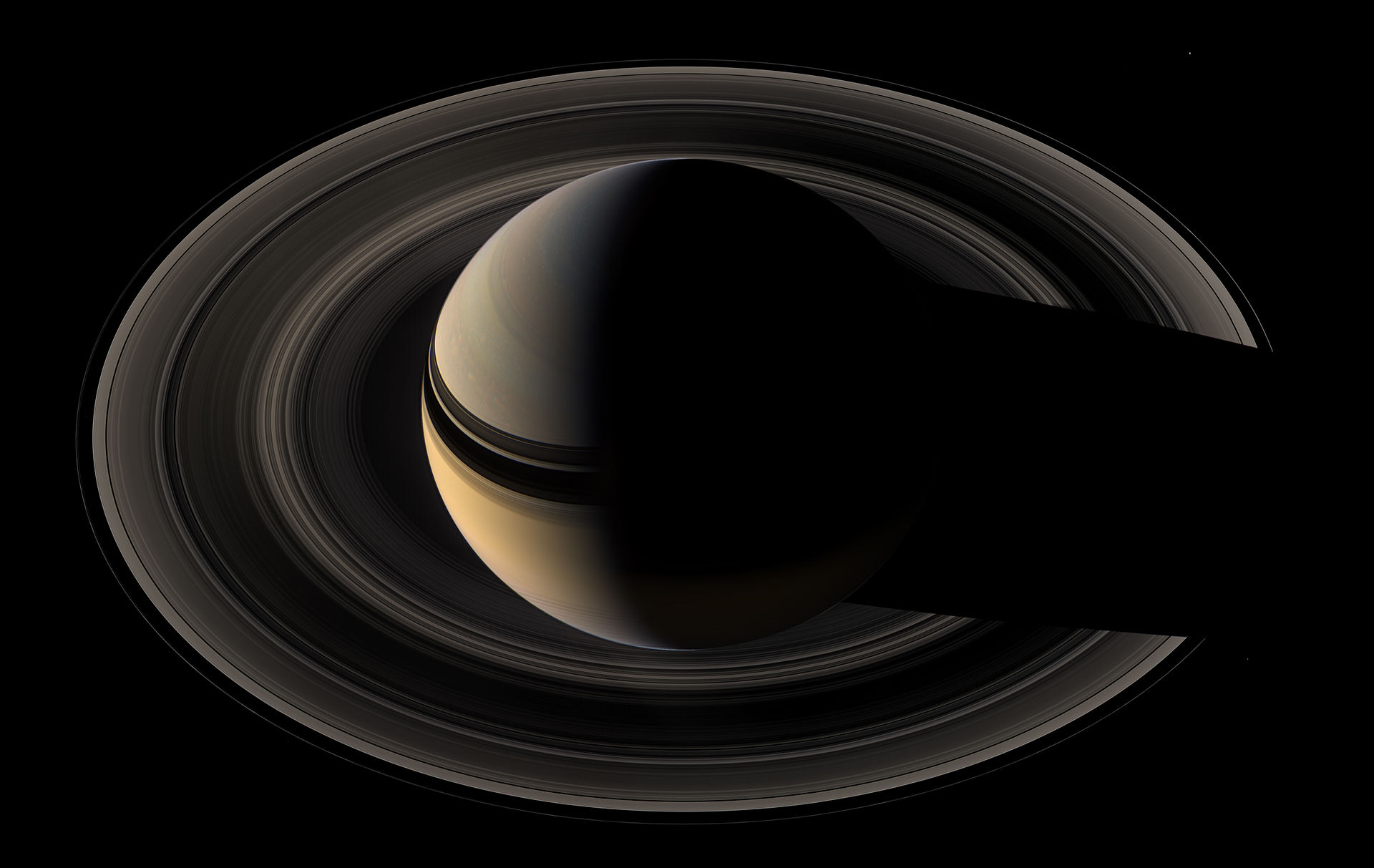 Кільця Сатурна
Складаються з окремих часток водяного крихкого снігу
Кільця складаються з тисяч окремих вузьких кілець розділених проміжками
Розміри: від дрібних пилинок до брил у 
10 - 15 м
Товщина кілець < 2 км
Площина кілець лежить точно у площині екватора планети
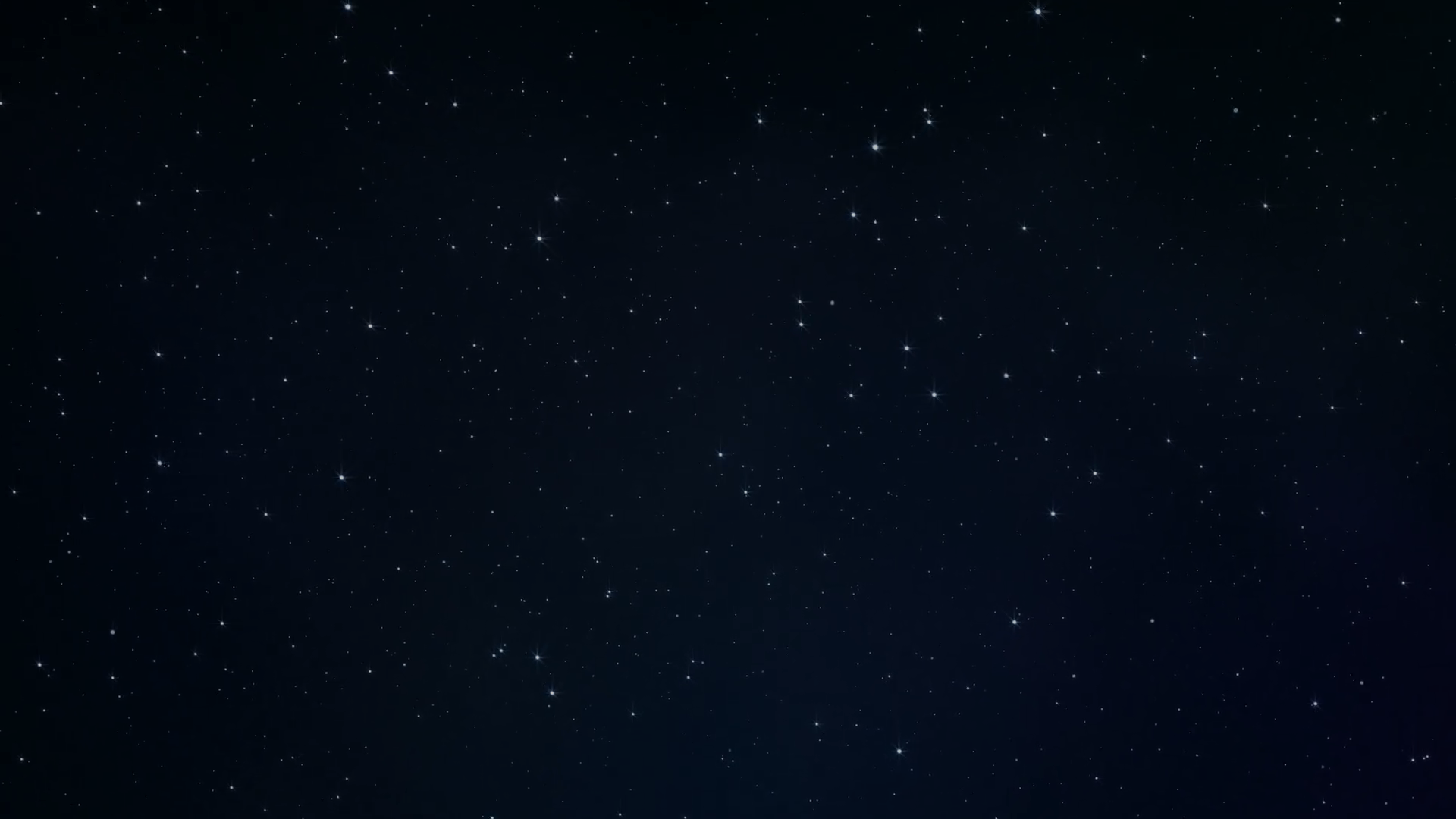 Параметри Сатурна
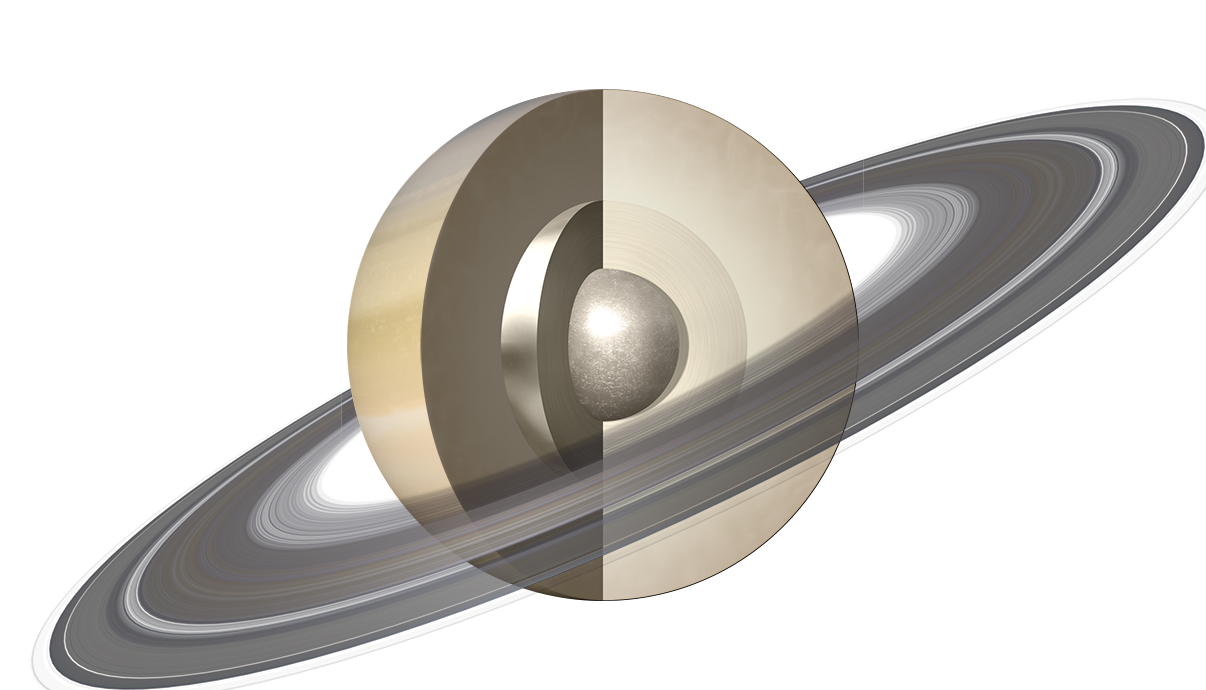 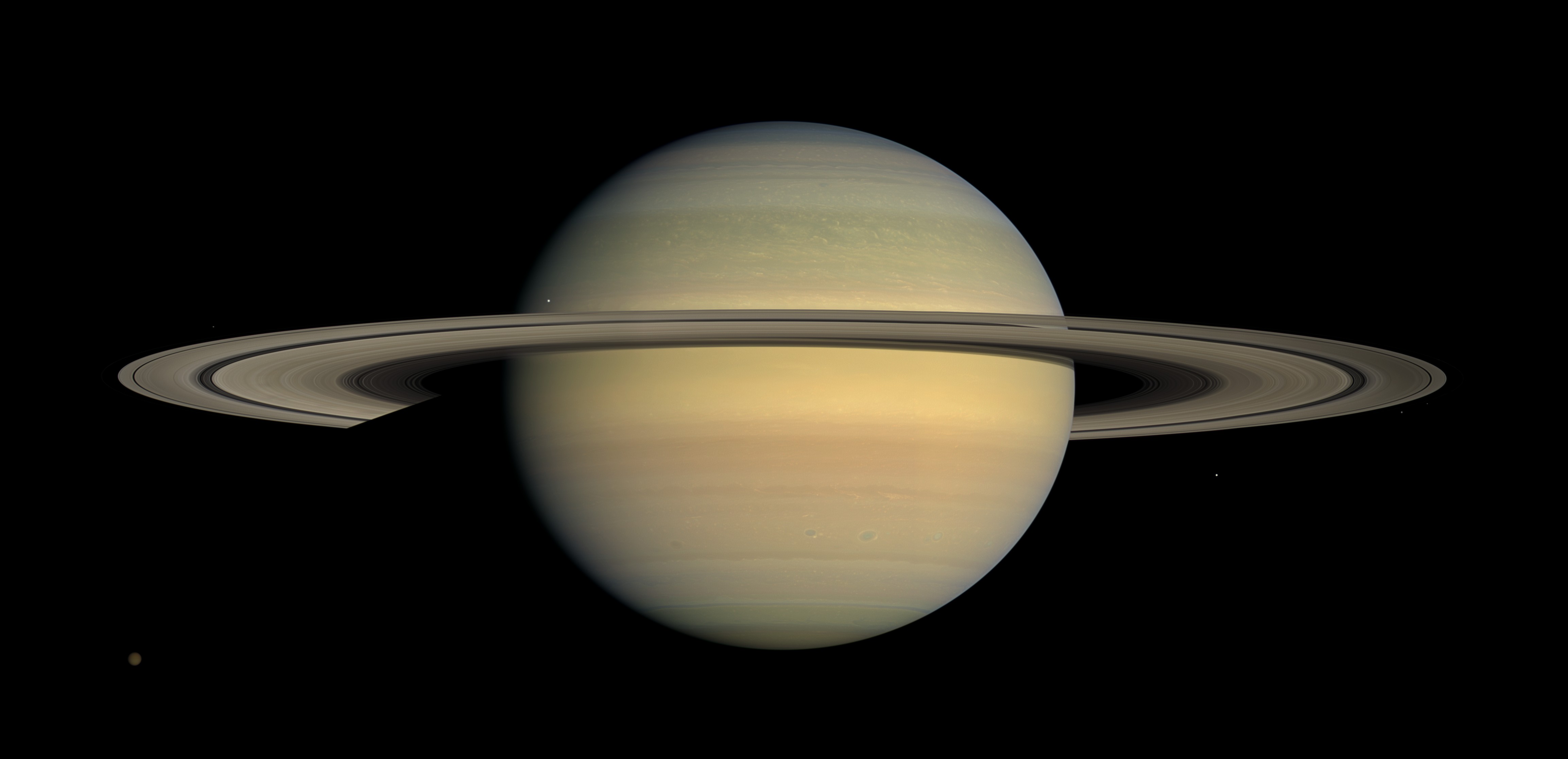 Атмосфера Сатурна
Атмосфера схожа із Юпітером
Складові атмосфери:
Спостерігають потужні грози, полярні сяйва
АМС «Кассіні-Гюйгенс»
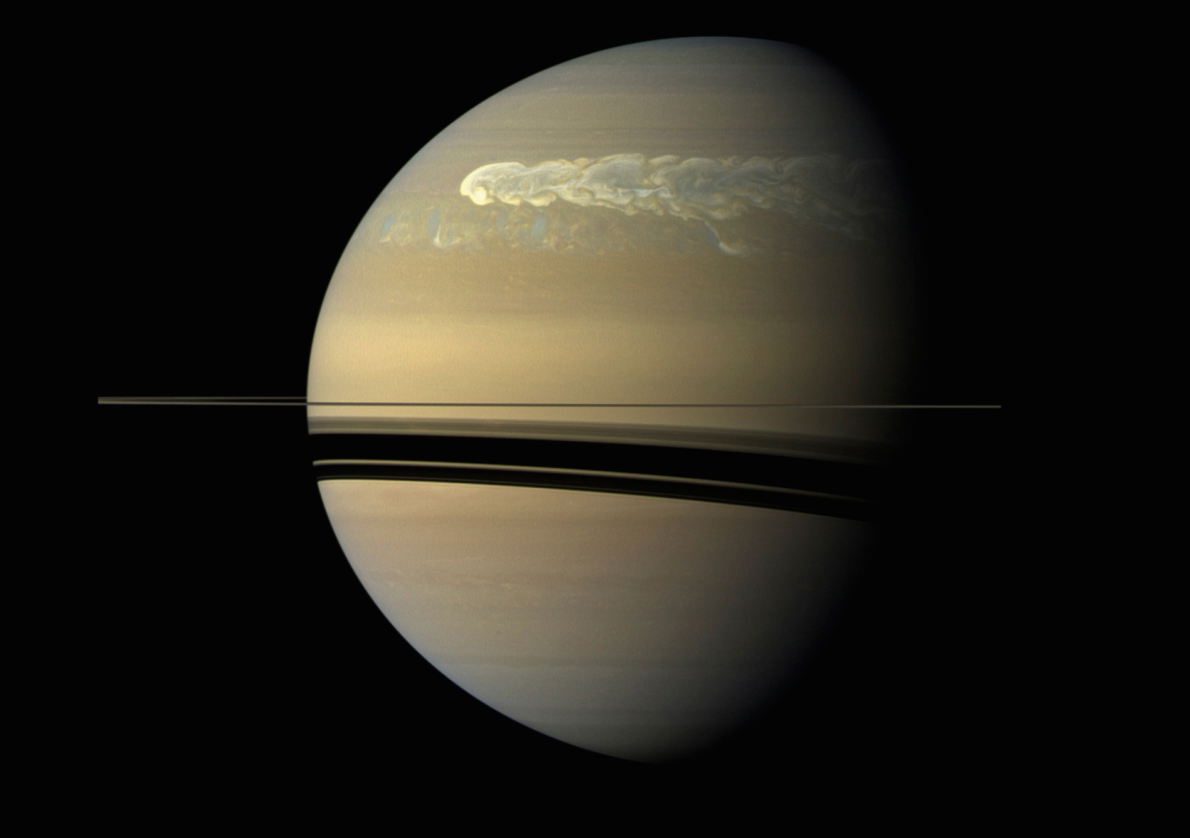 Атмосфера Сатурна
Жовтого кольору атмосфері надають снігові хмари з аміаку
Водяні хмари 
(на глибині 300 км)
Надпотужний ураган в атмосфері Сатурна – Велика Біла Пляма
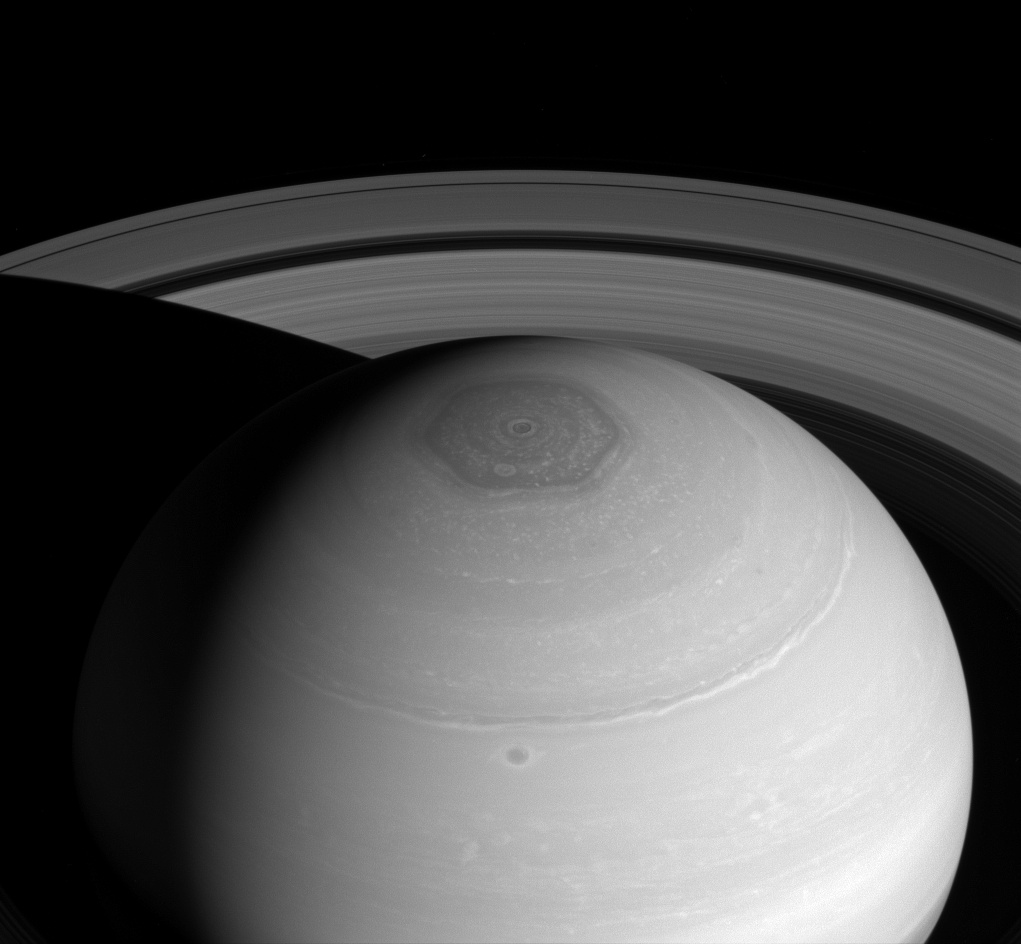 Атмосфера Сатурна
Виявлене
ультрафіолетове випромінювання водню
Сатурн, як і Юпітер випромінює більш енергії, ніж отримує від Сонця
Гігантський гексагон, 
що оточує Північний полюс
Є джерелом радіовипромінювання
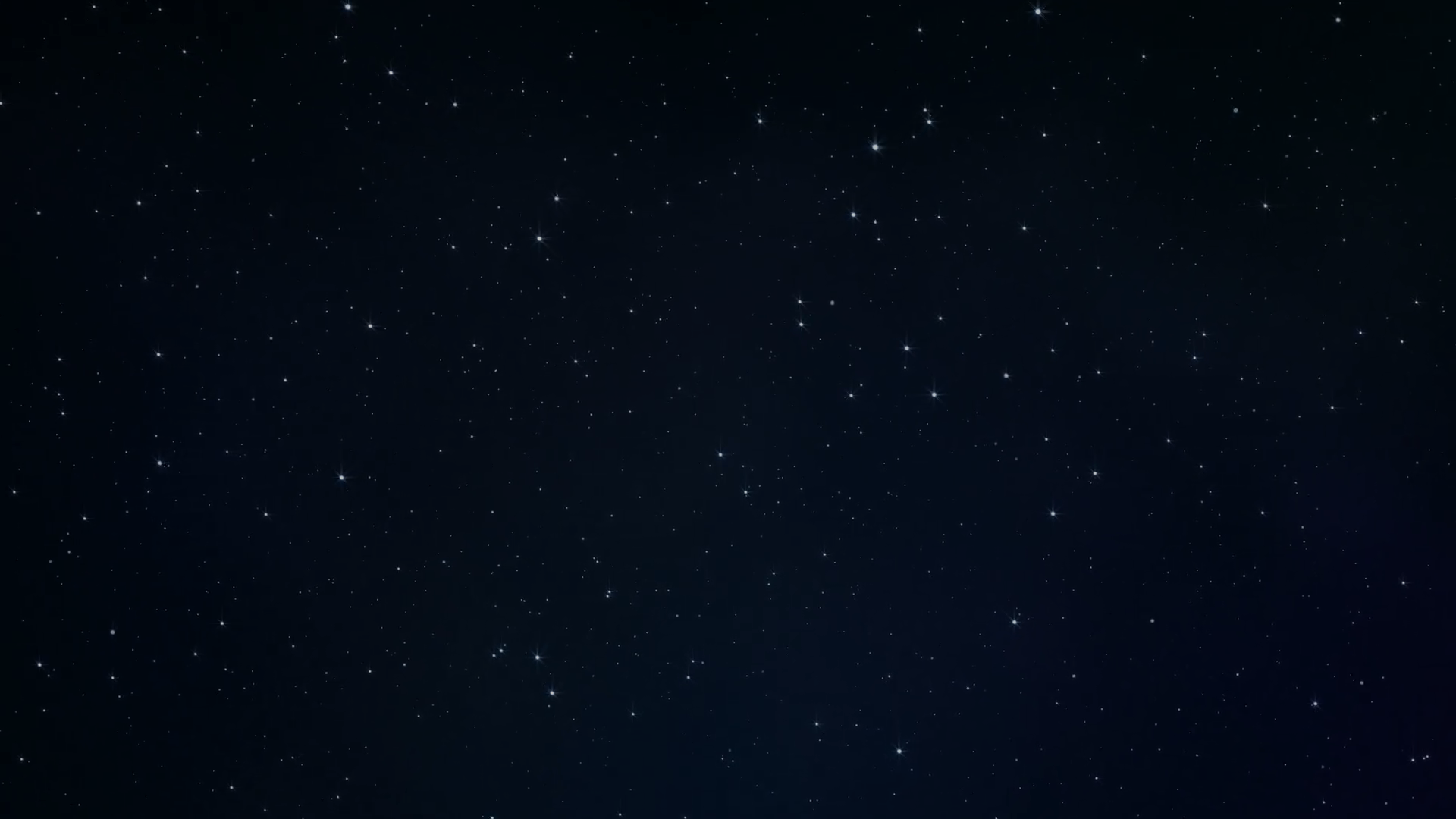 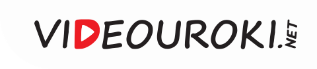 Внутрішня будова Сатурна
1. Верхні шари атмосфери (хмари)
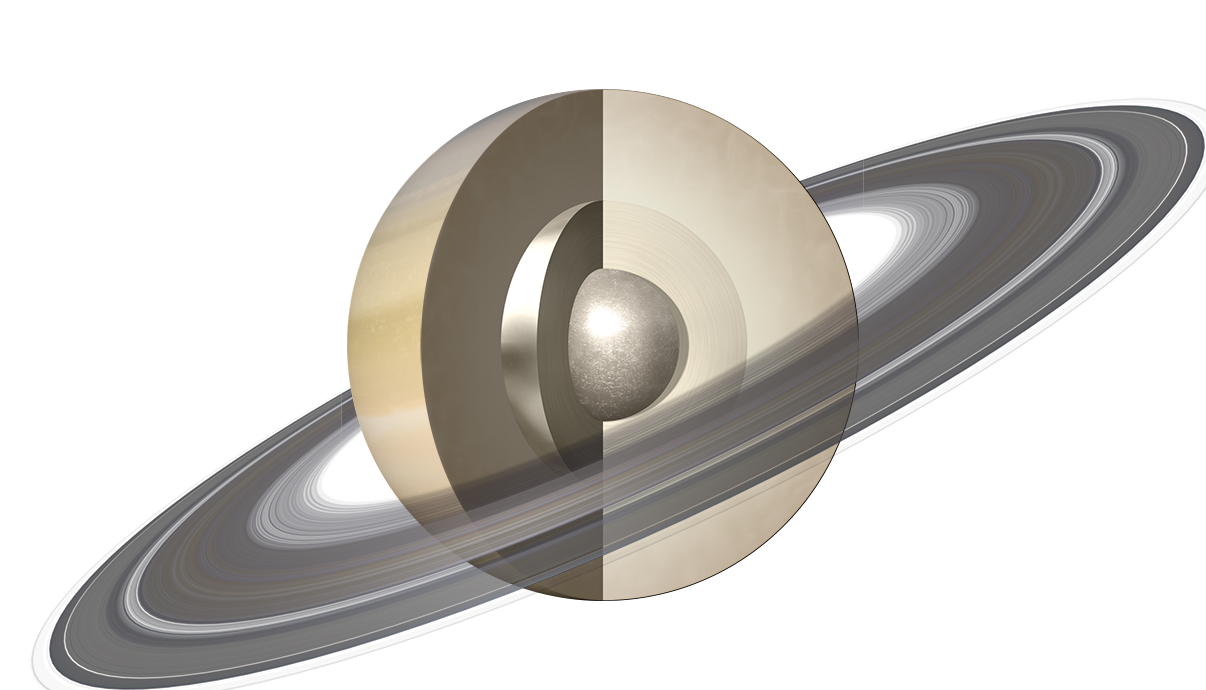 2. Шар водню (96 %) і гелію(3%) з домішками метану та аміаку
1
4
3
2
3. Шар рідкого і  металічного водню
4. Ядро (25 тис. км) –силікати, метали, лід
Магнітне поле Сатурна порівняне із полем Землі
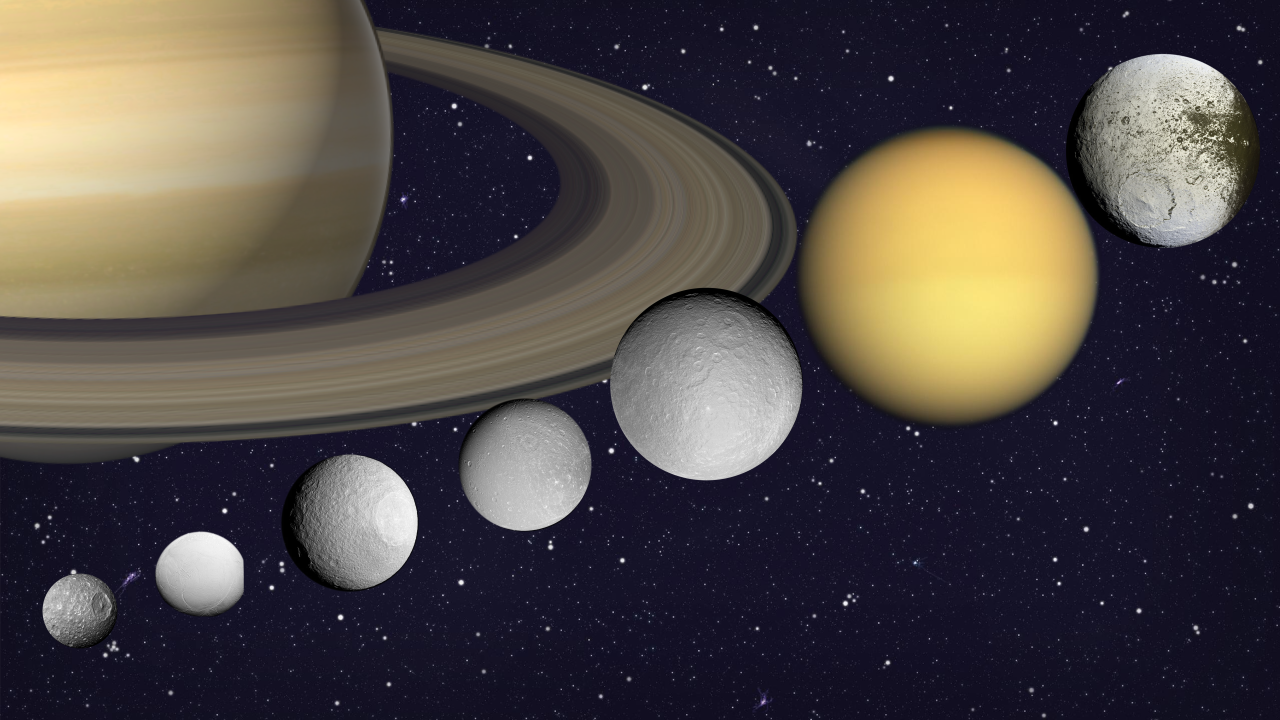 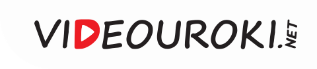 Супутники Сатурна
Япет
Титан
Нараховується 82 супутники
Тефія
Рея
Діона
Енцелад
Мімас
Великі супутники Сатурна
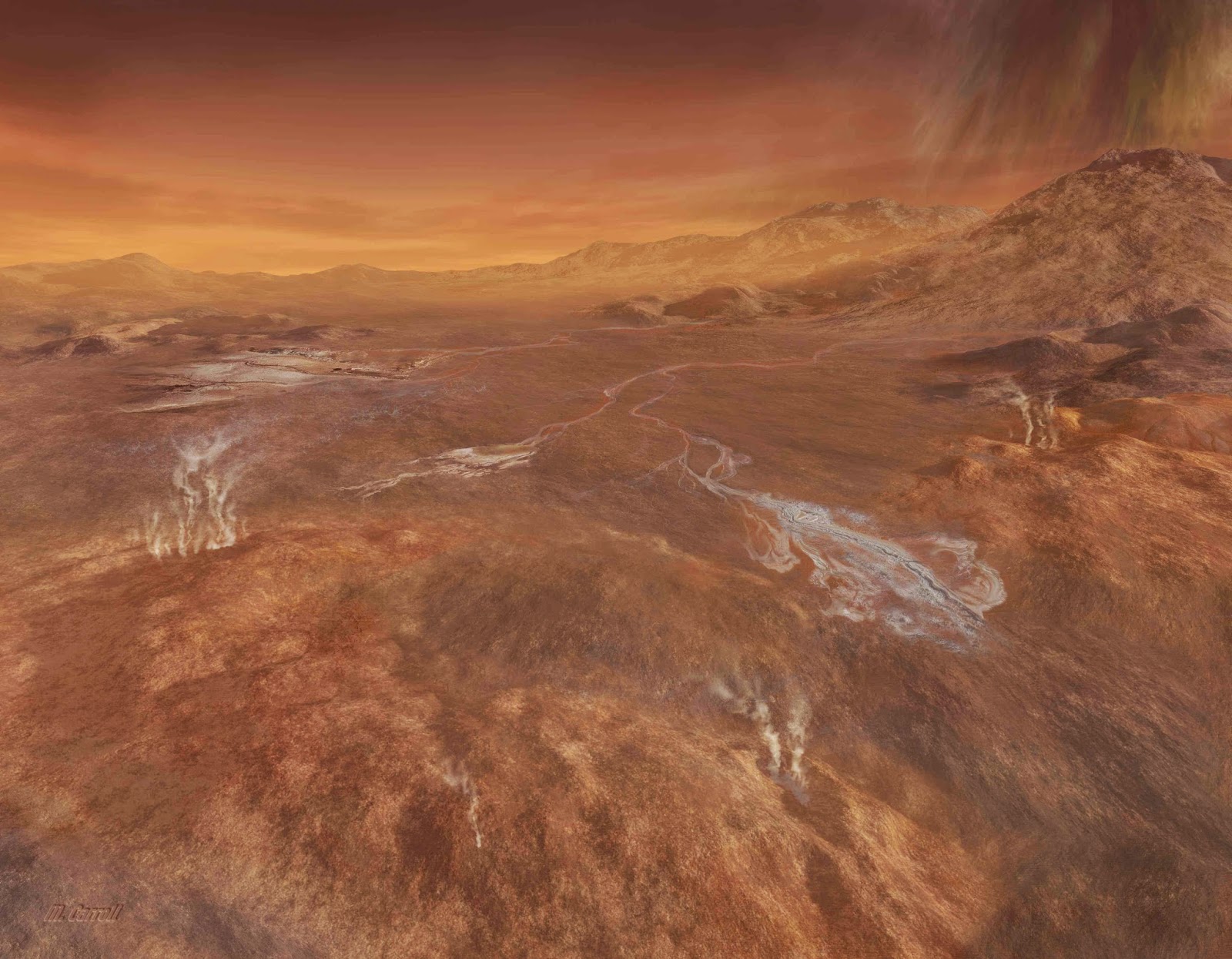 Супутники Сатурна
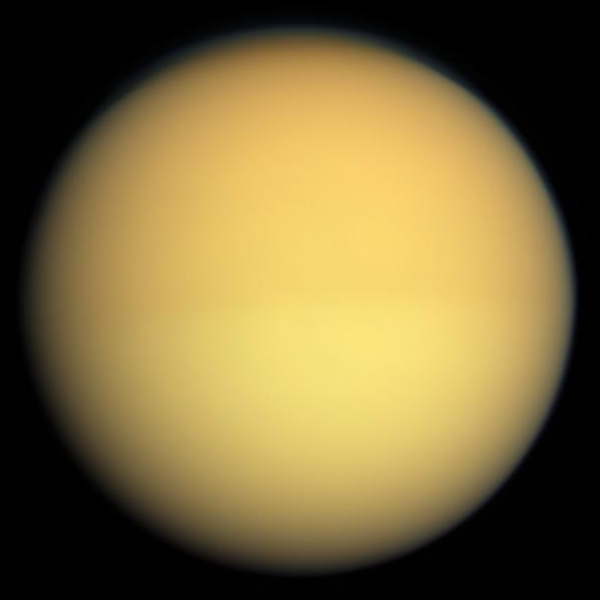 Метанові хмари
Мала сила тяжіння (14 % земної), але високий тиск на поверхні (1,6 атм)
Титан, 
АМС «Кассіні -Гюйгенс»
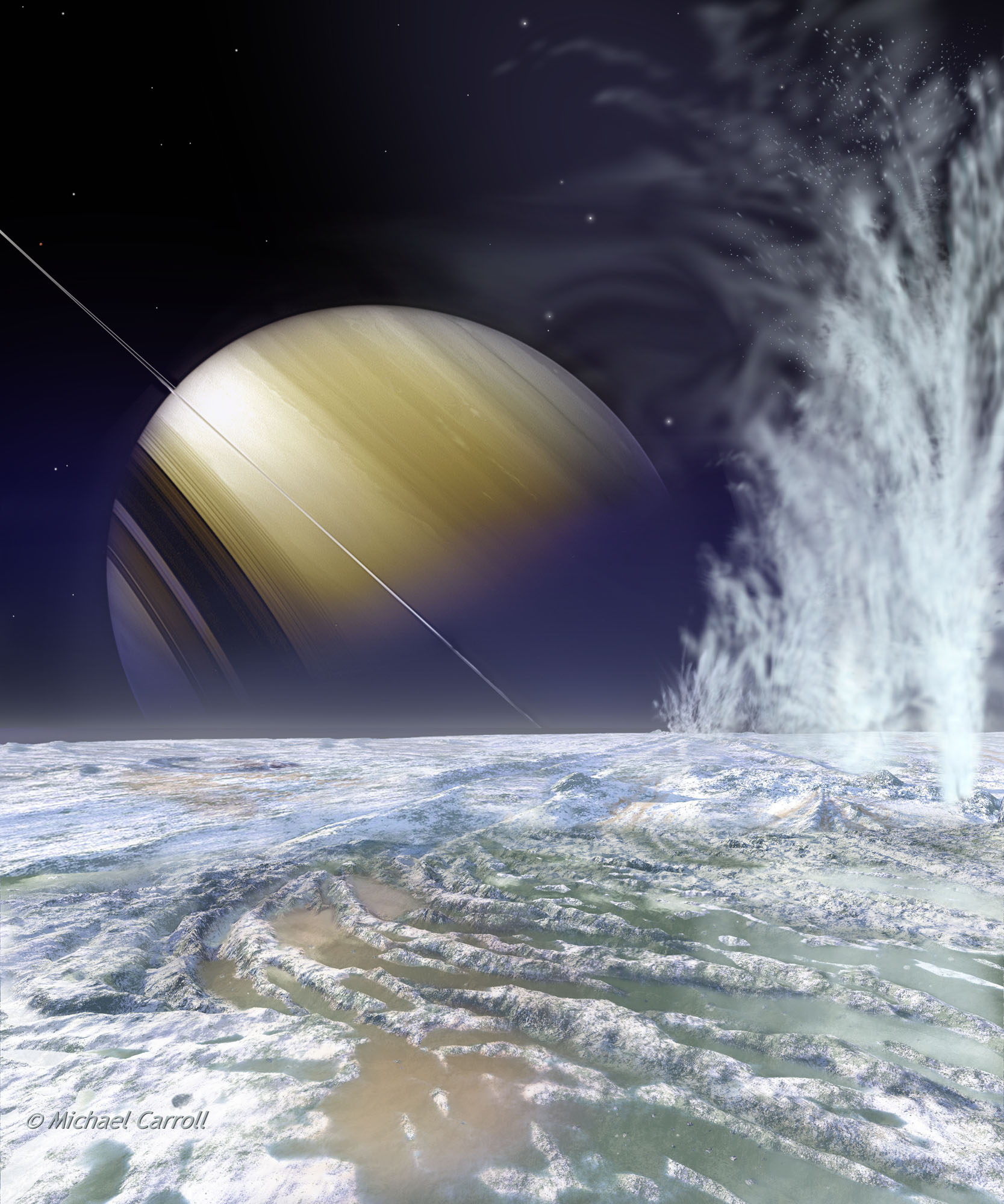 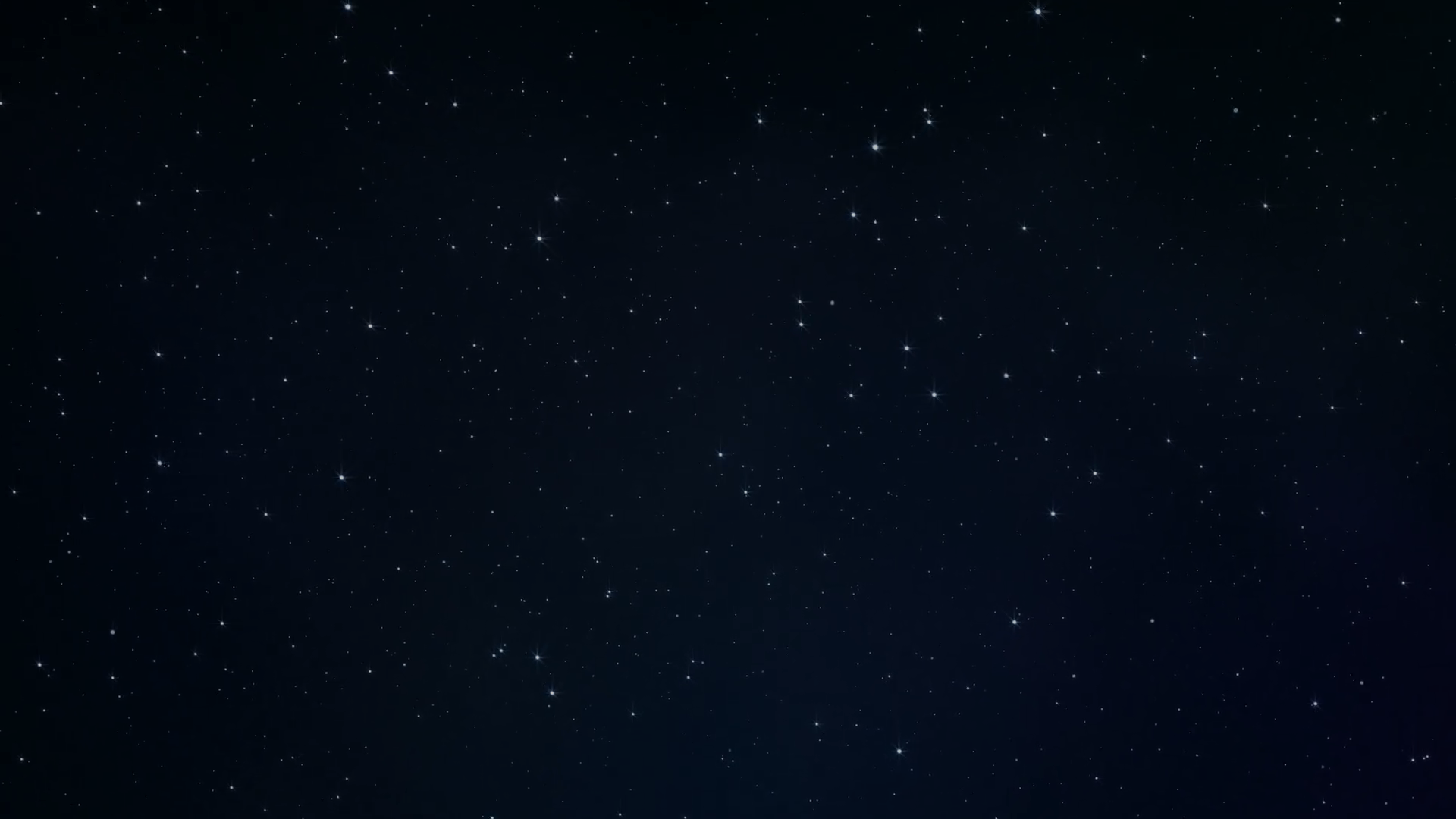 Супутники Сатурна
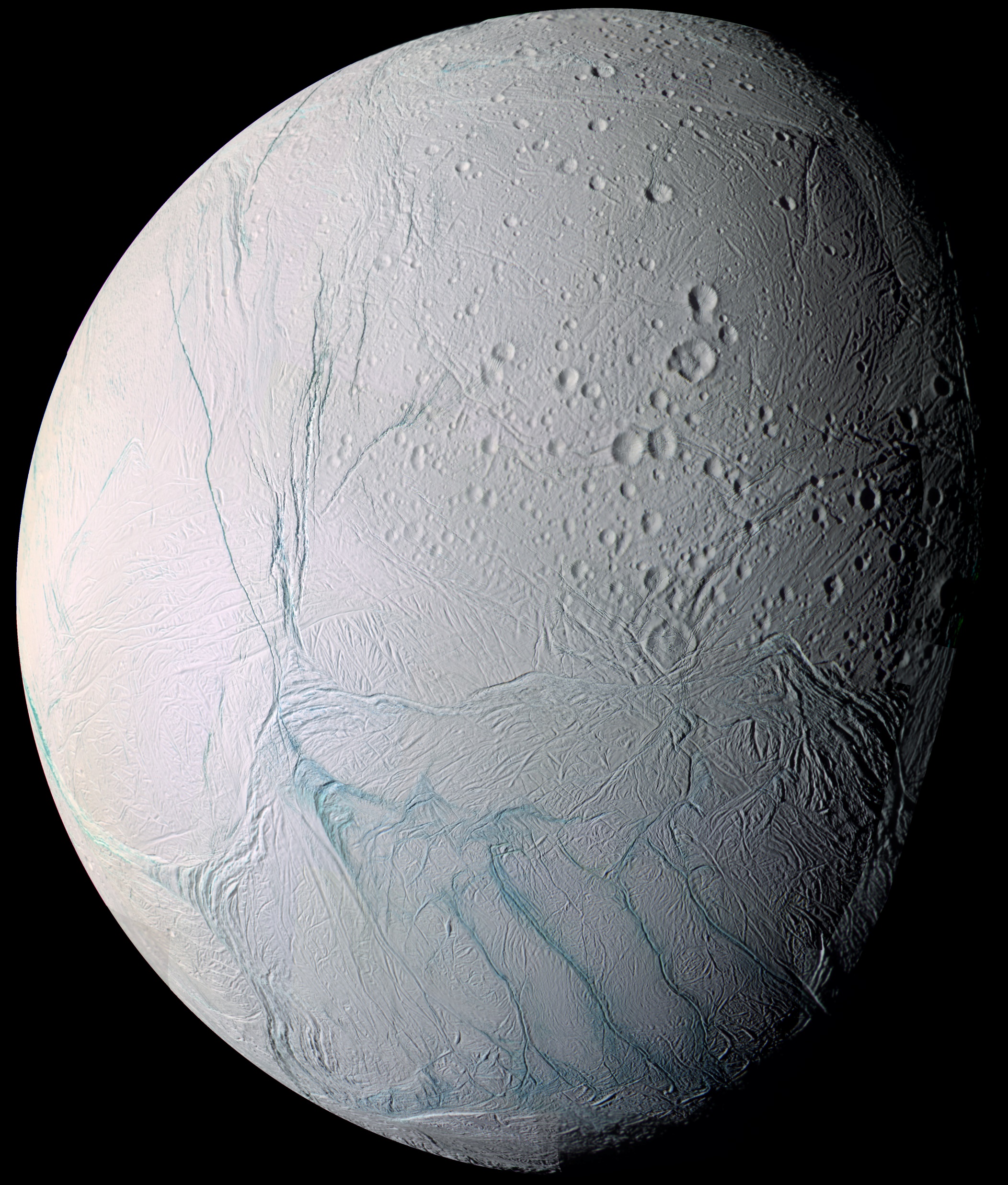 Відомий своїми унікальними крижаними вулканами
Вони викидають 100 км фонтани водяної пари, що миттєво перетворюється на дрібні крижинки
Падаючи на поверхню, вони полірують її та поповнють кільце Сатурна
Енцелад, 
АМС «Кассіні -Гюйгенс»
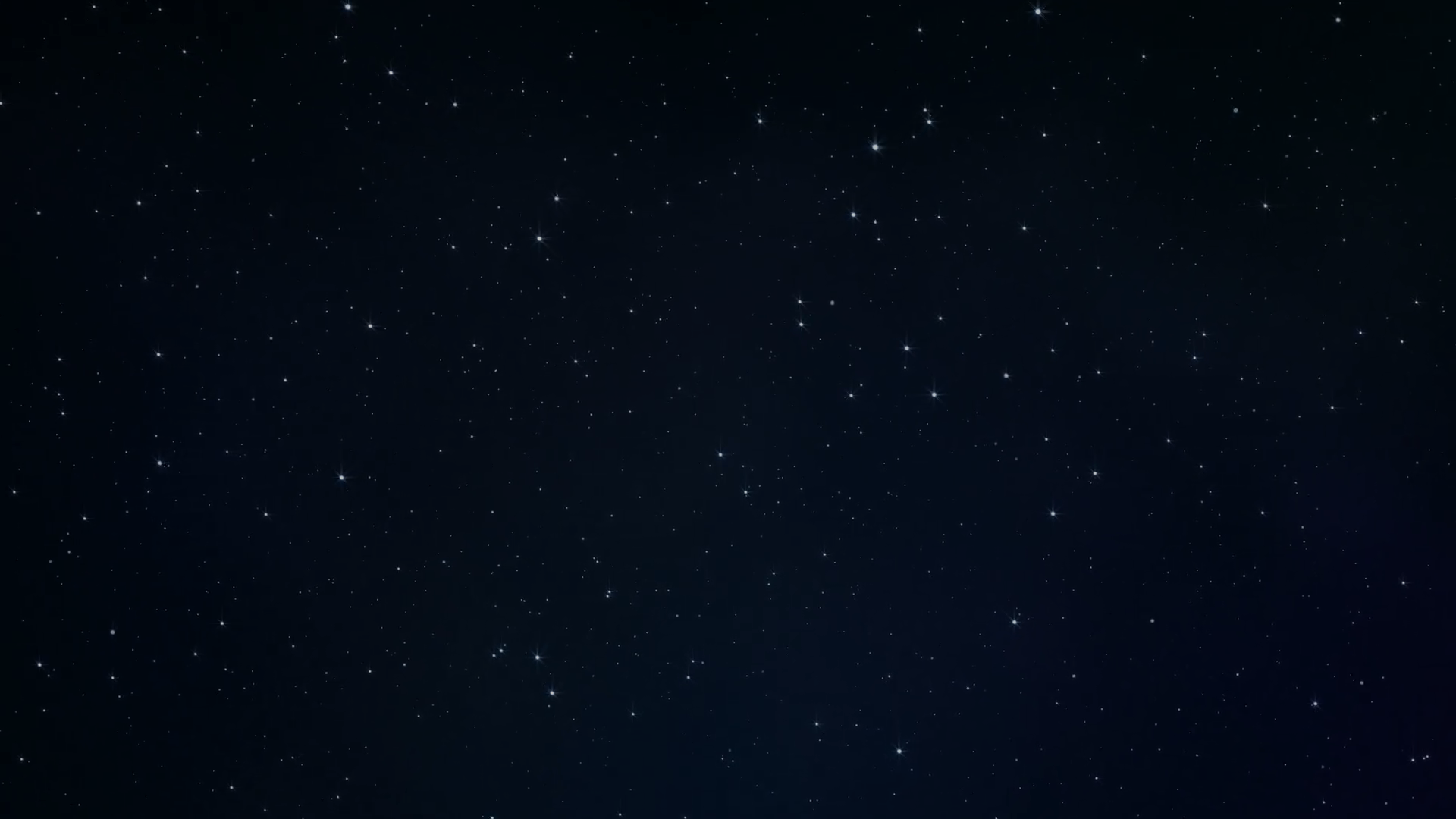 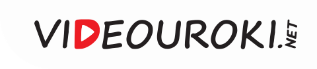 Уран
7 планета від Сонця
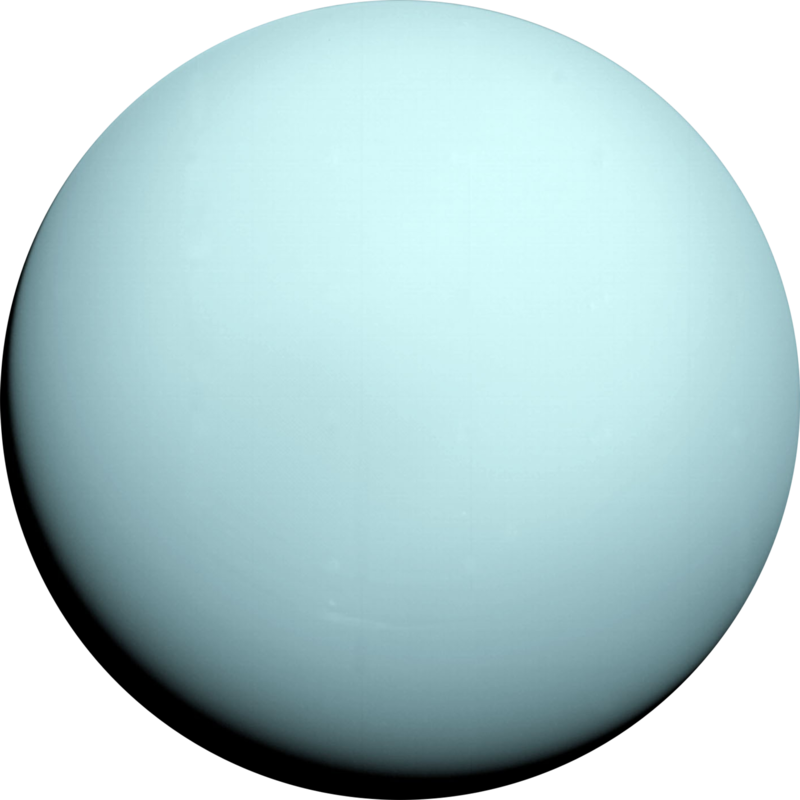 Відкритий англійським астрономом В.Гершелем у 1781 р.
Планета з найхолоднішою атмосферою
Обертається навколо своєї осі у зворотньому напрямі (зі сходу на захід) 
«лежачи на боку»
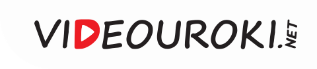 Зміна пір року на Урані
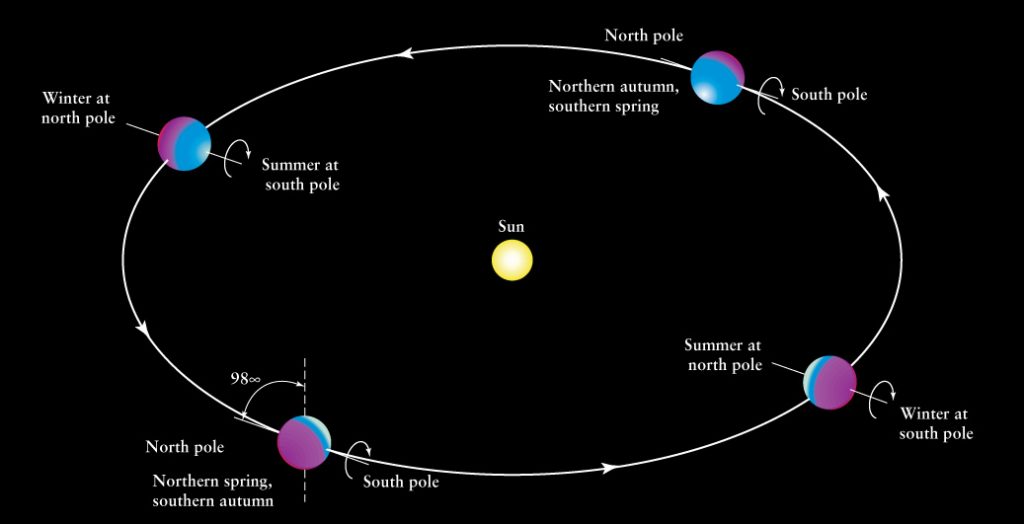 Тропіки збігаються з полярним колом
Нахил осі обертання  до його орбіти становить 8°
Сонце освітлює один із полюсів 42 роки
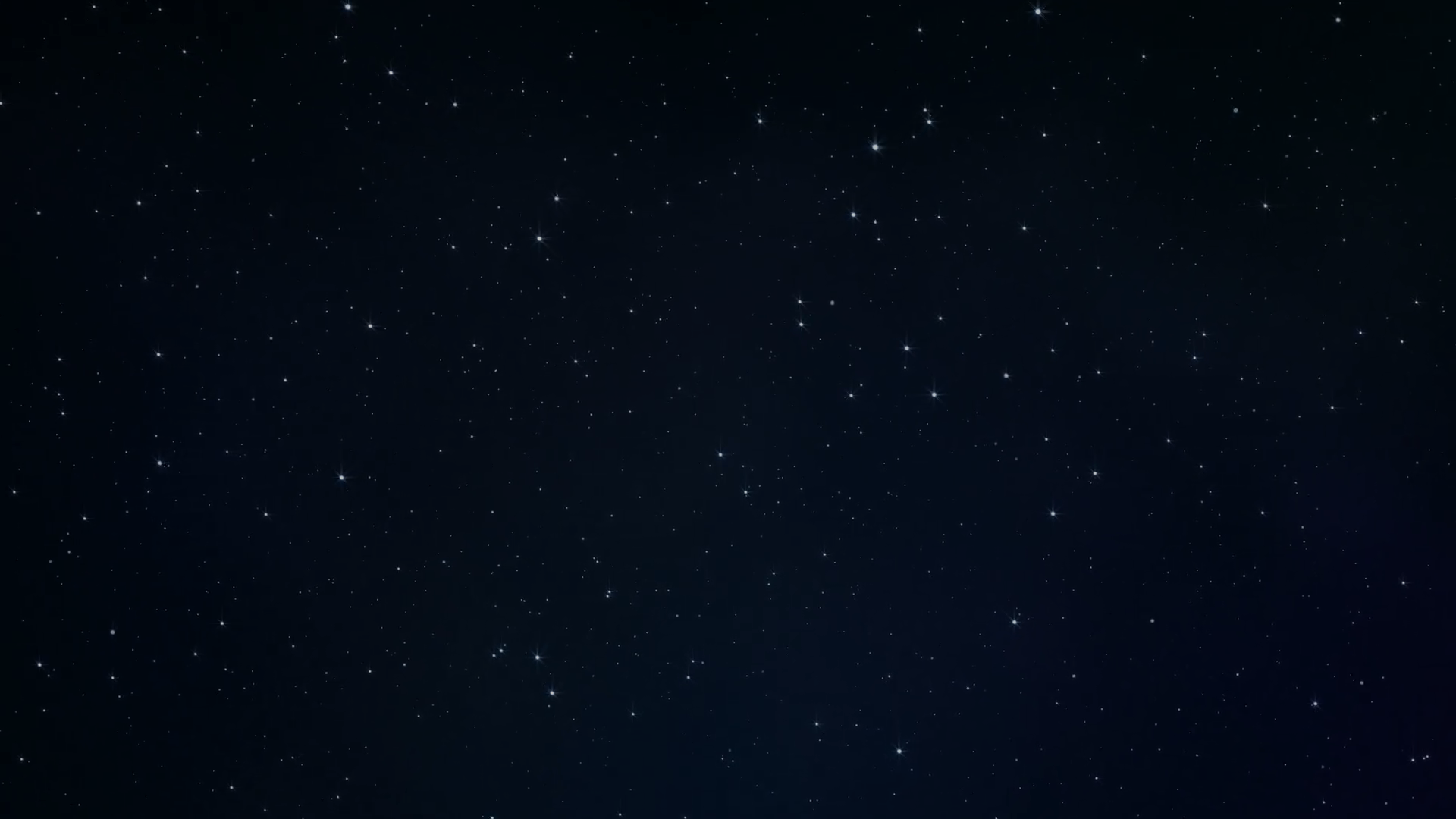 Параметри Урана
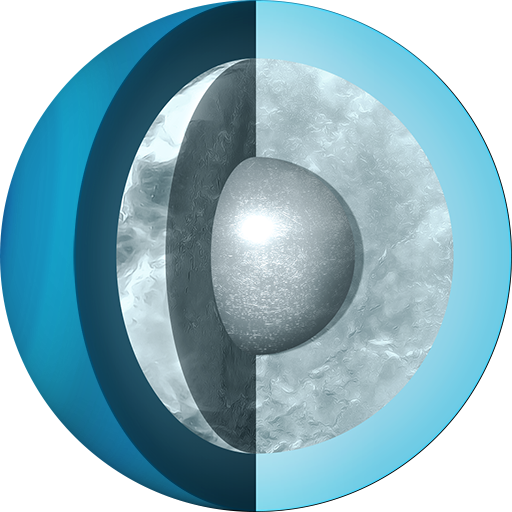 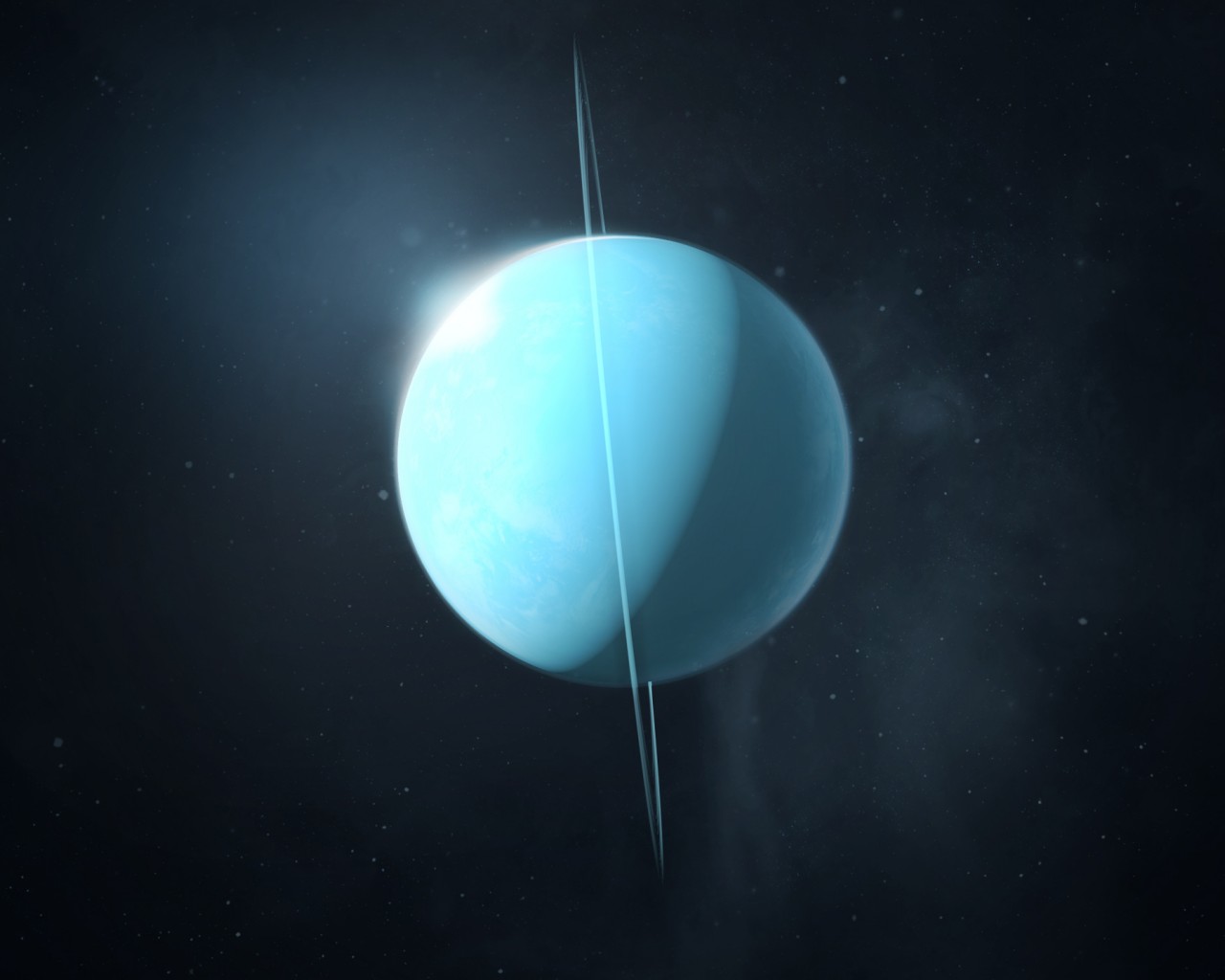 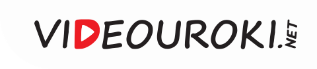 Атмосфера Урана
Складові атмосфери:
Атмосфера планети спокійна (10 смуг у видимій частині планети)
Має гарні зеленувато-блакитні кольори
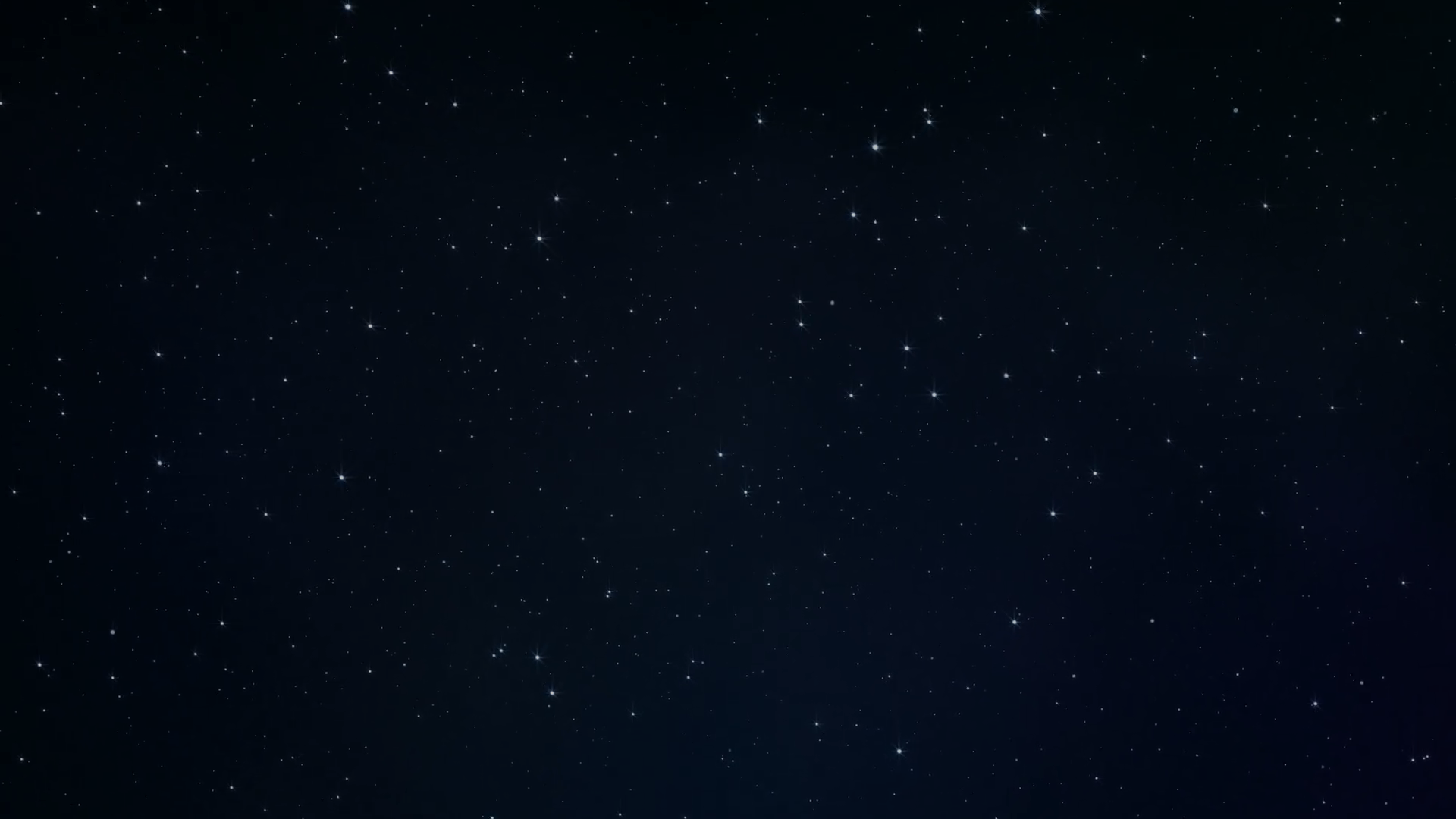 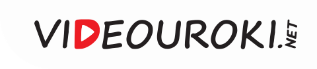 Будова Урана
1. Верхні шари атмосфери (хмари)
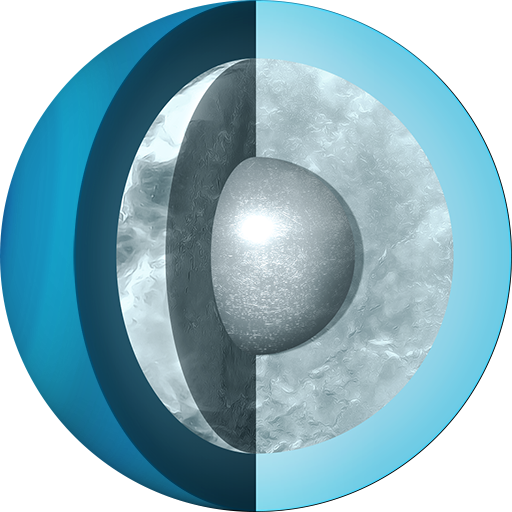 2. Воднево-гелієва атмосфера
3. Льодяна оболонка – 
до 0,6 R планети
4
3
2
1
4. Тверде кам’яне ядро (5000 км)
Лінії магнітного поля скручені обертанням в довгий вихор за планетою
Напруженість магнітного поля ≈ земній
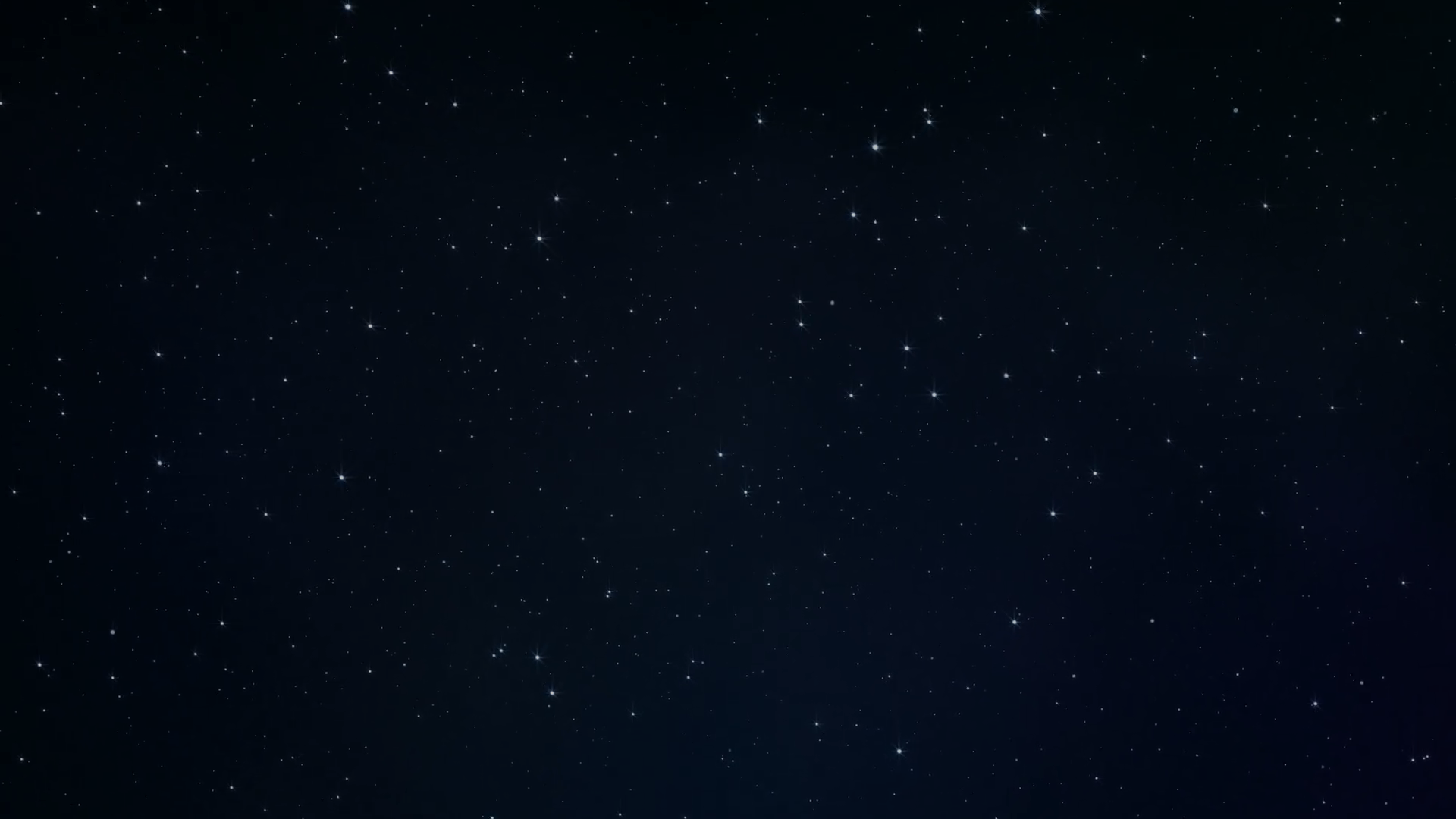 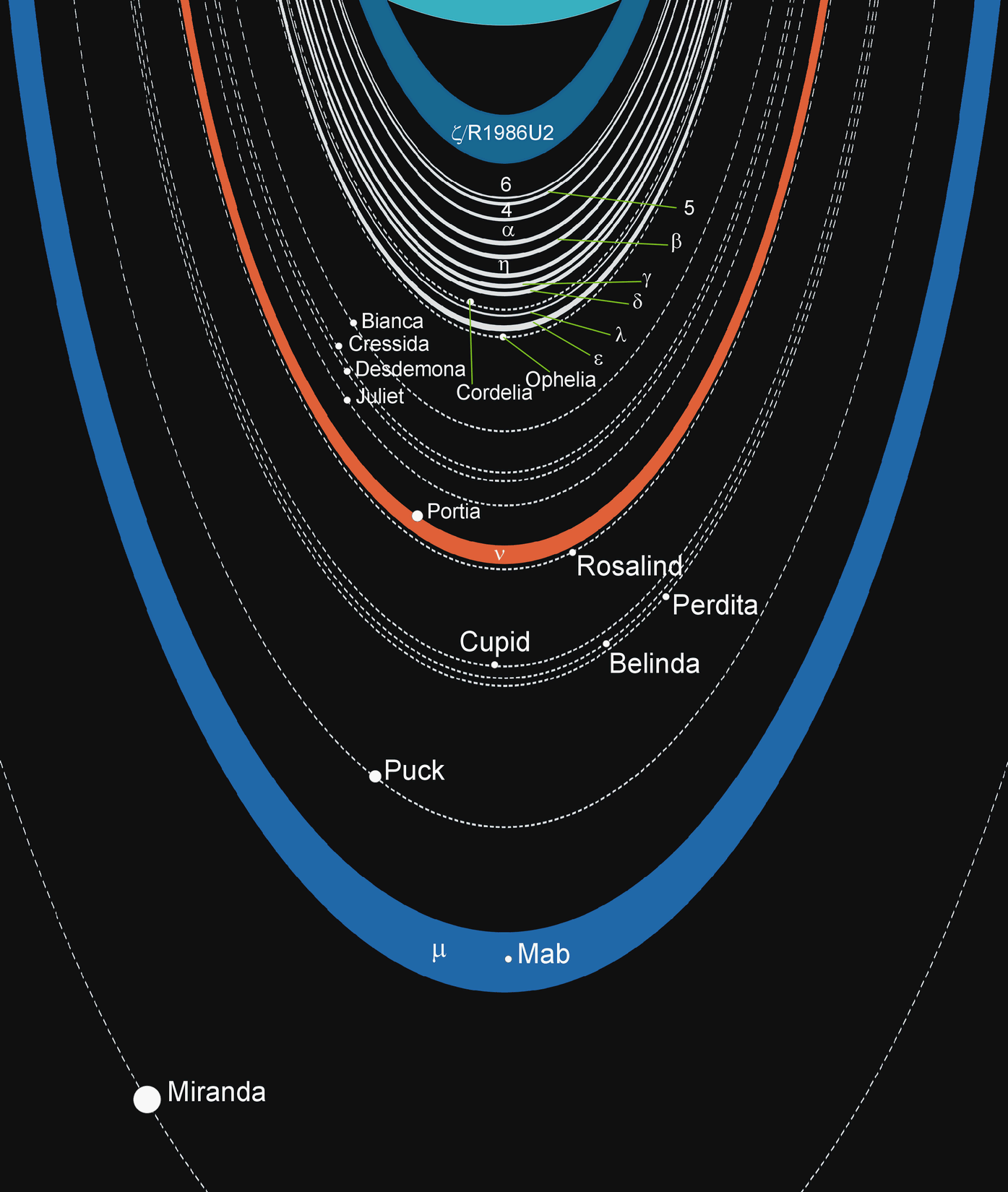 Кільця Урана
Виявлені 1977 р.
Оточений 11 вузькими темними кільцями
Розташовані в площині екватора
На відстані ≈ 50 тис. км від центра планети
Товщина кілець ≤ 1 км
Схема кілець Урана
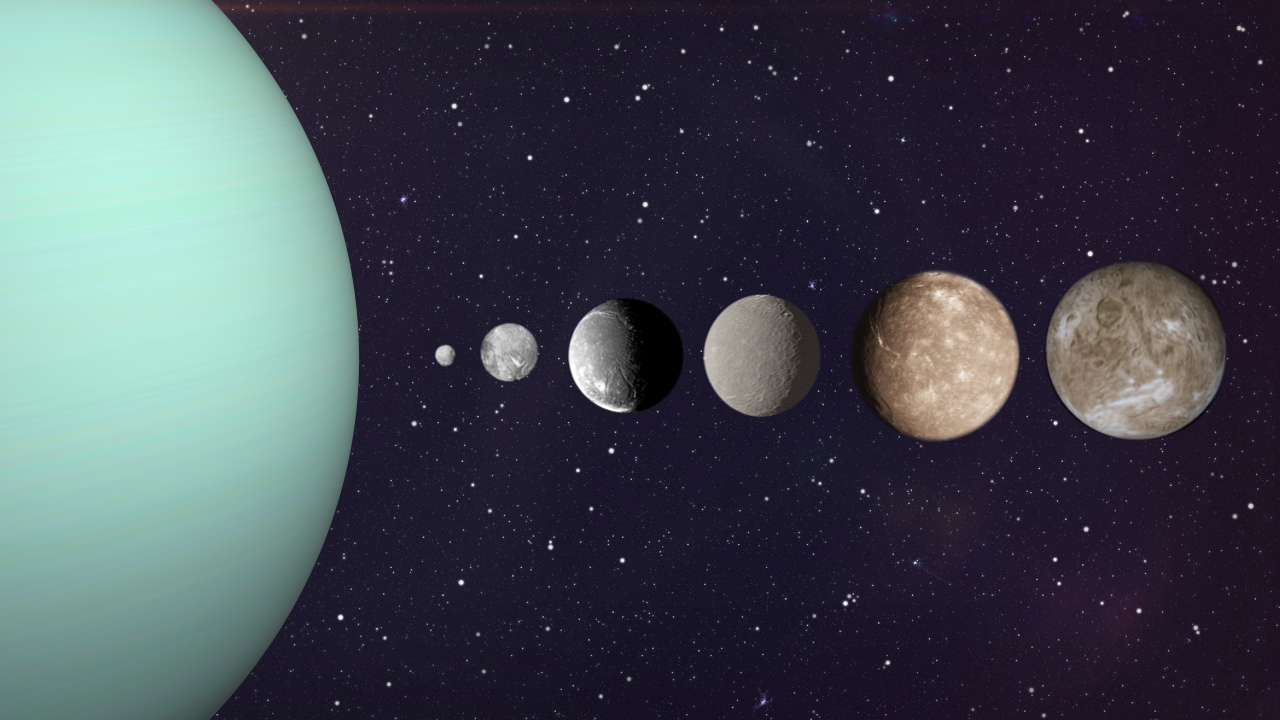 Супутники Урана
Нараховується 27 супутників
Супутники повернені до Урана однією півкулею, а їхні орбіти лежать в площині екватора
Арієль
Умбрієль
Міранда
Титанія
Оберон
Великі супутники складені з льоду та скелястих порід
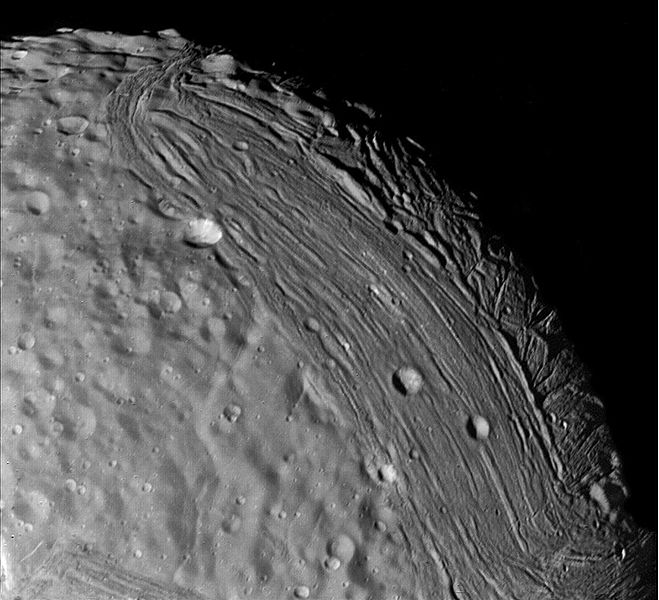 Супутники Урана
Видно терени з долинами, проваллями та пасмами гір 
( періоди катастроф)
Титанія і Оберон мають безліч кратерів
Сніг на Титанії сірий. Чому ?
Міранда
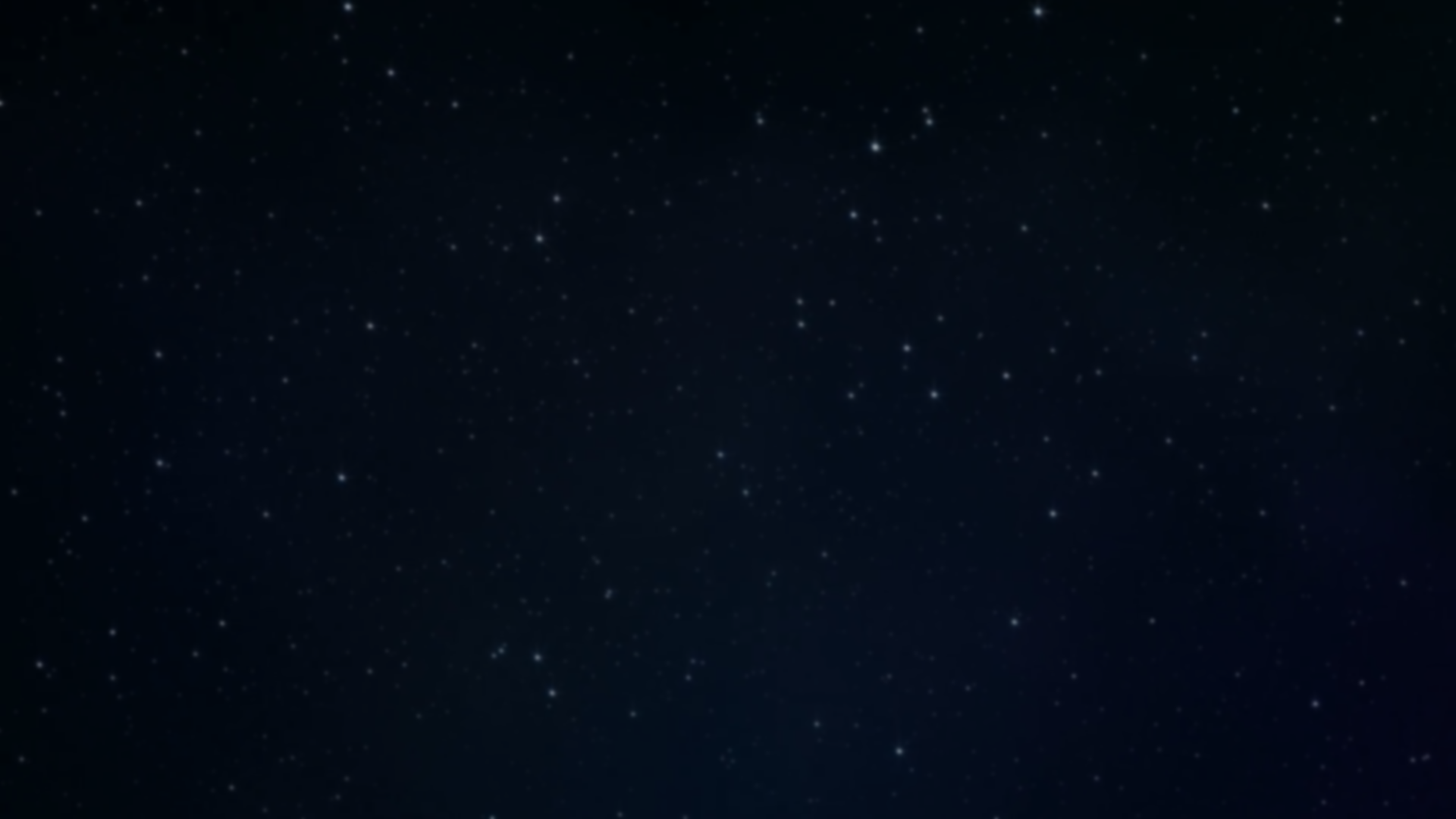 Нептун
8 планета від Сонця
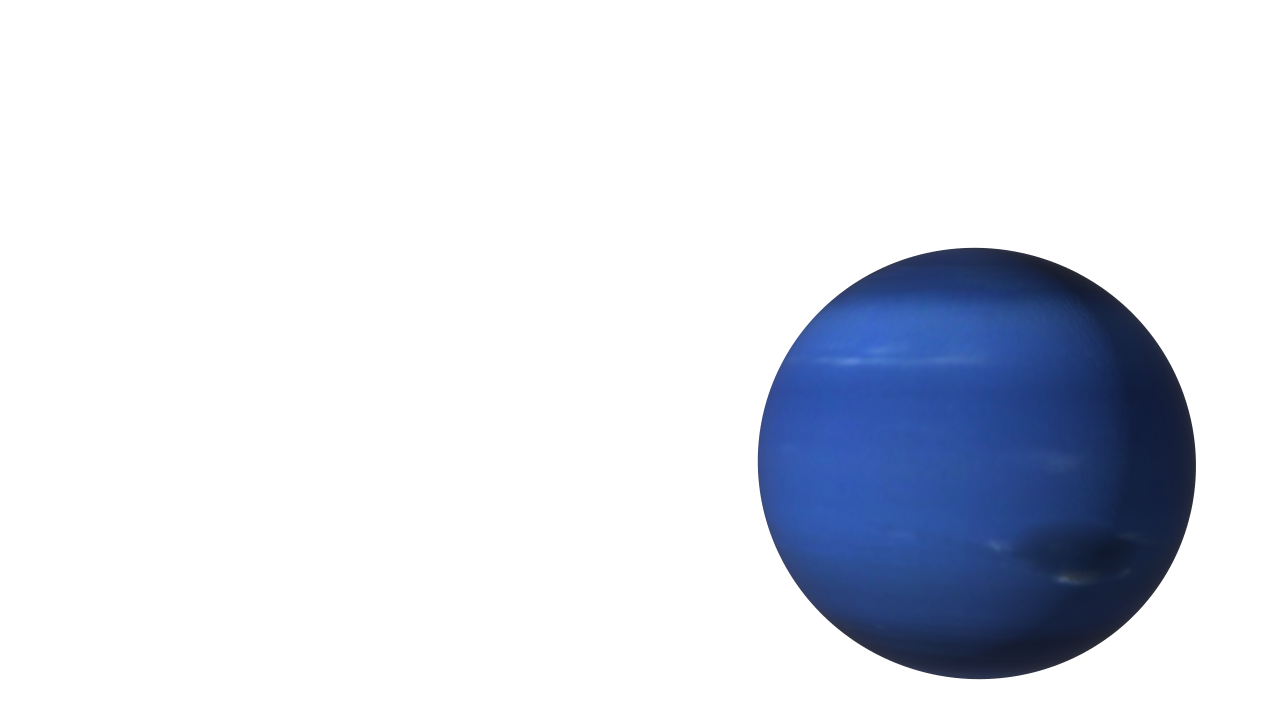 Найвіддаленіша планета
Відкритий німецьким астрономом Галле у 1846 р. (теоретичні розрахунки Левер’є і Адамса )
Випромінює в 3 рази більше енергії ніж отримує від Сонця
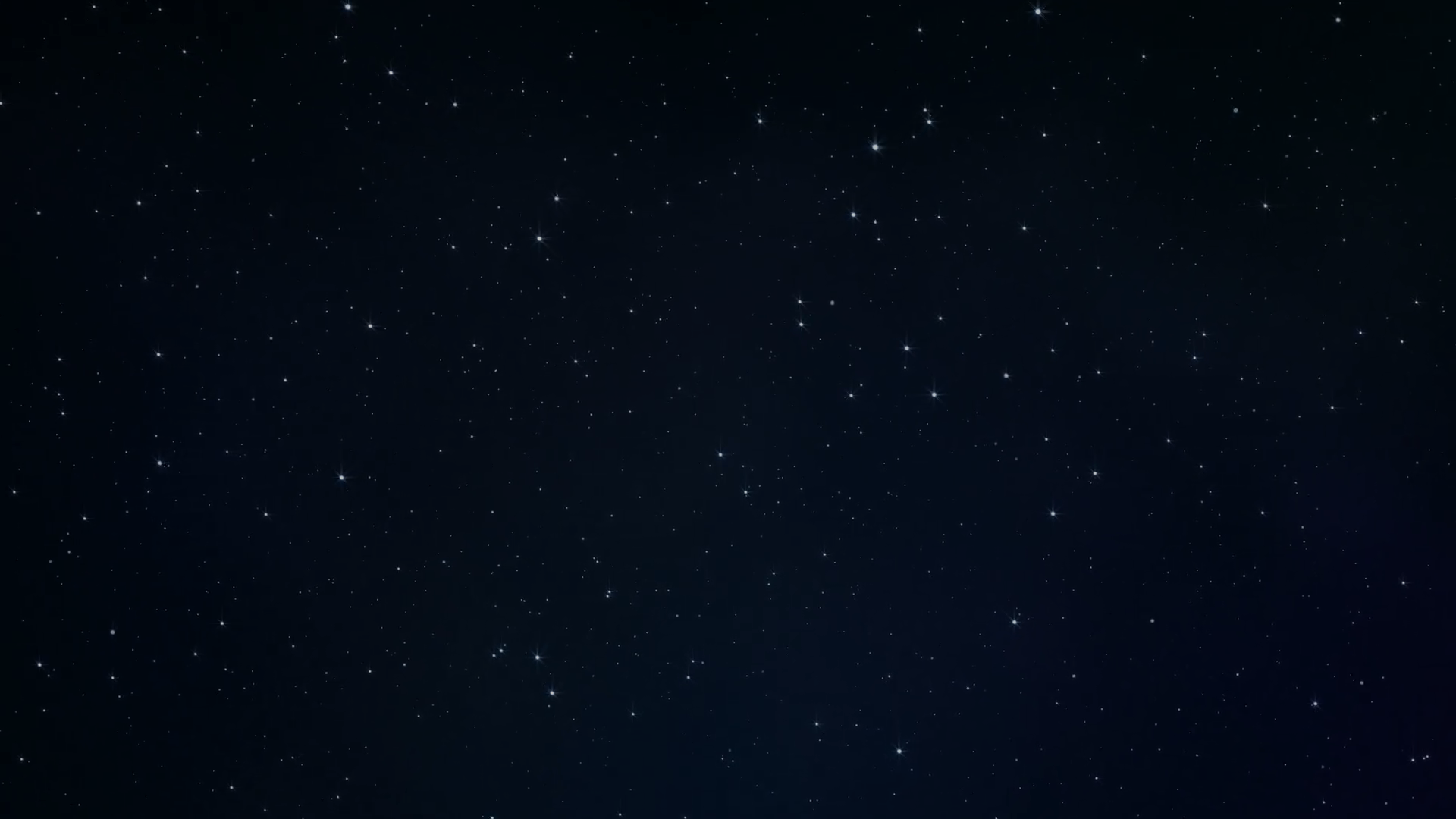 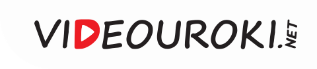 Параметри Нептуна
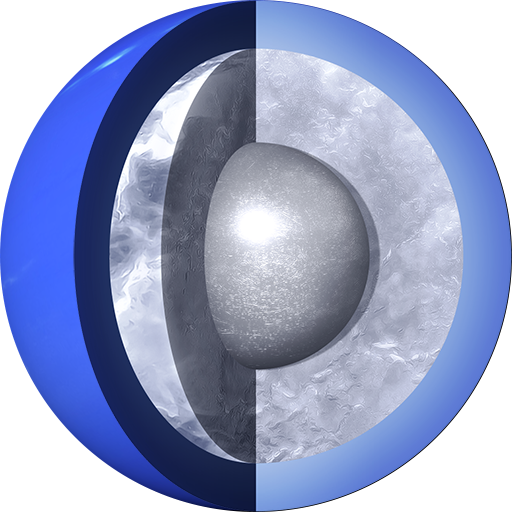 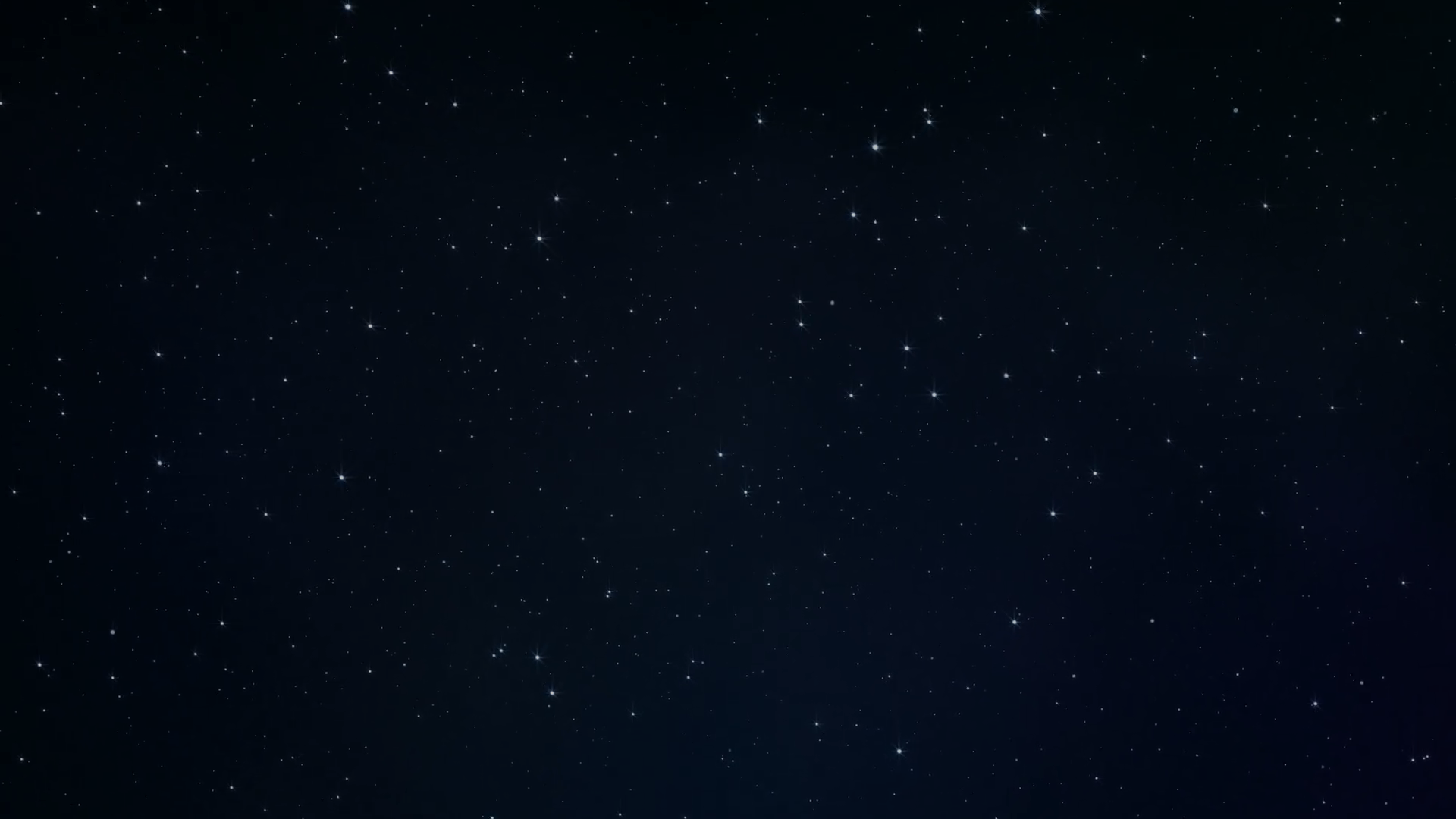 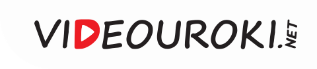 Атмосфера Нептуна
Склад атмосфери
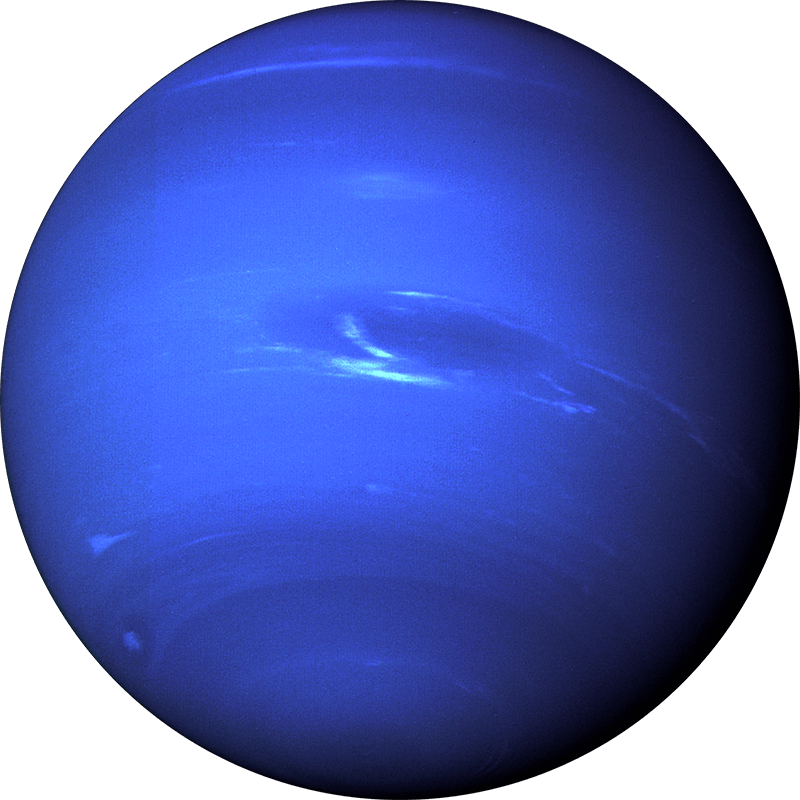 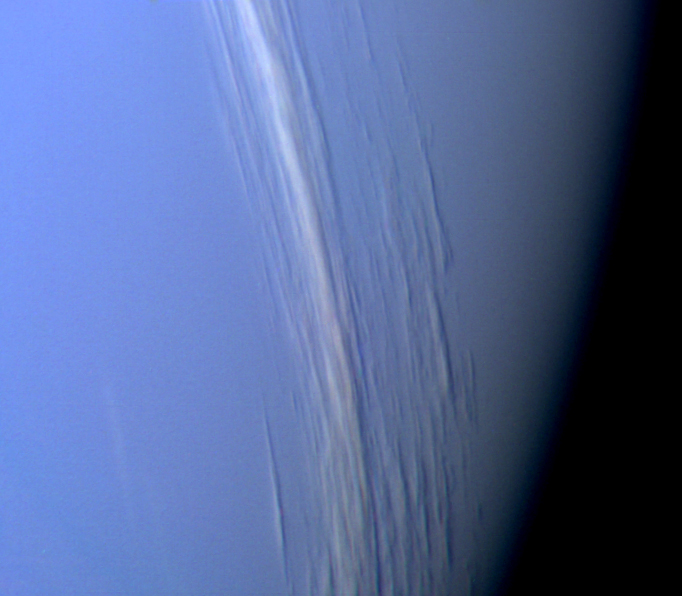 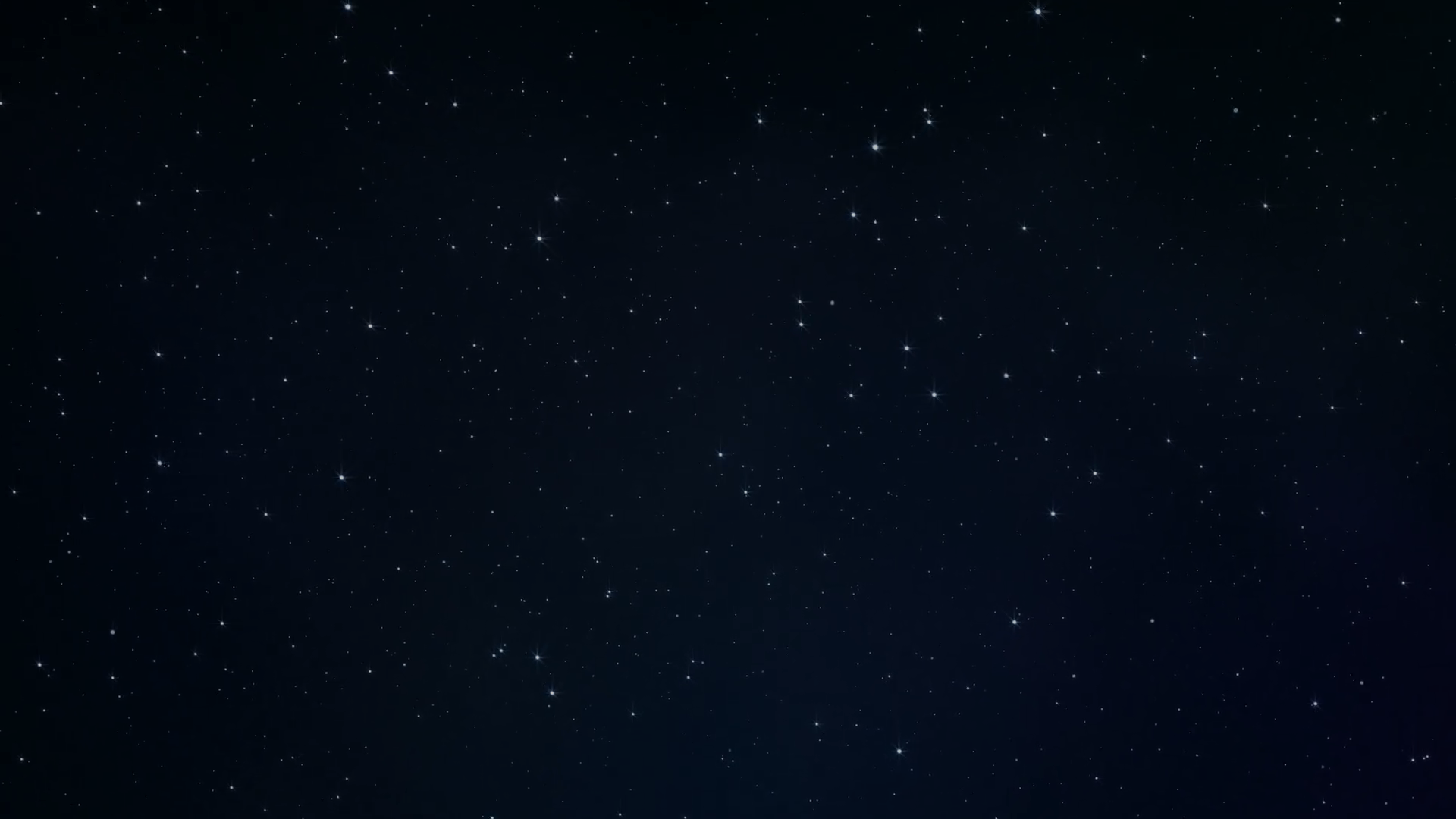 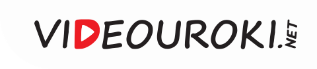 Атмосфера Нептуна
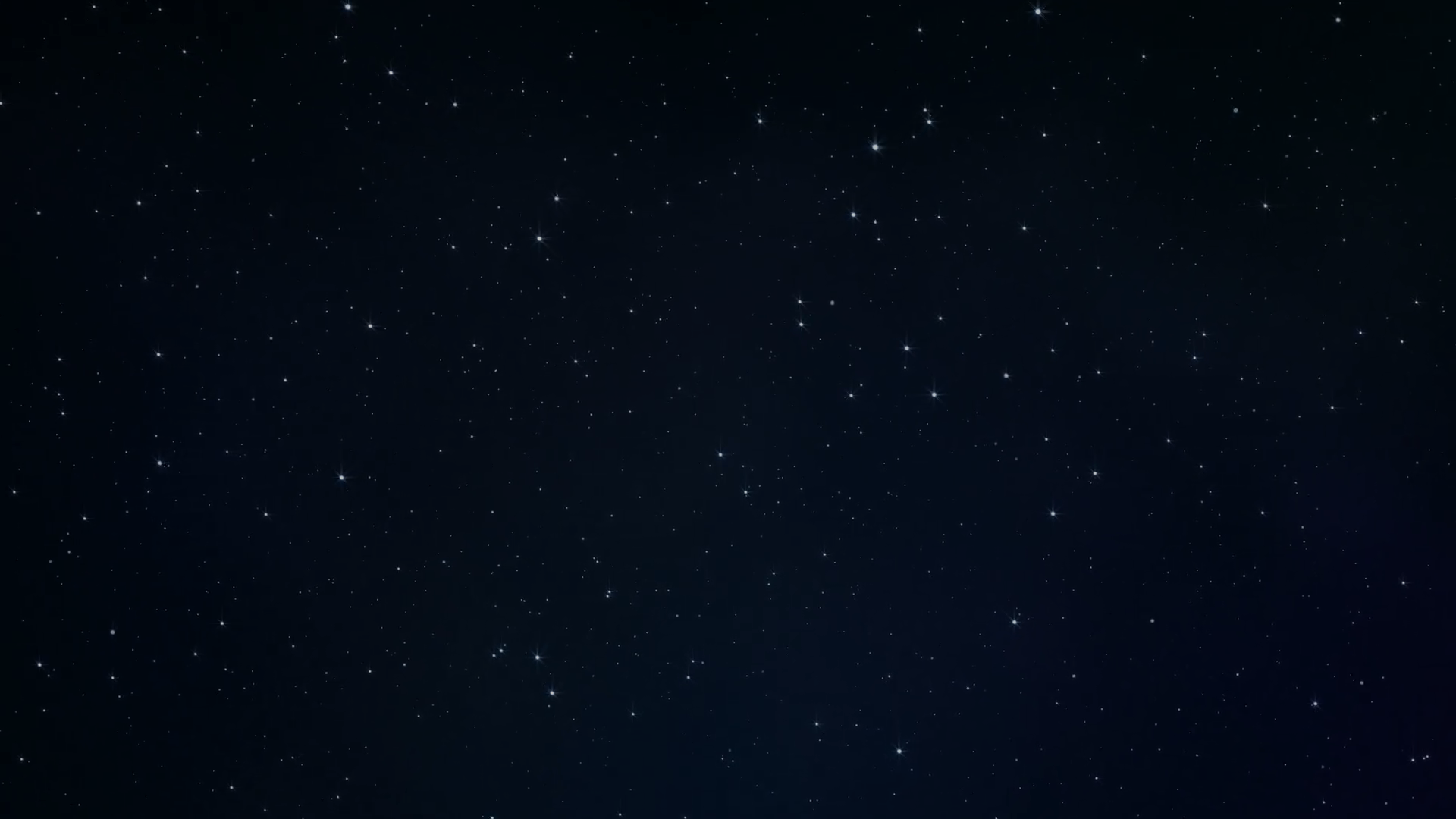 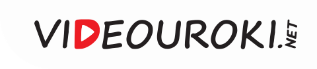 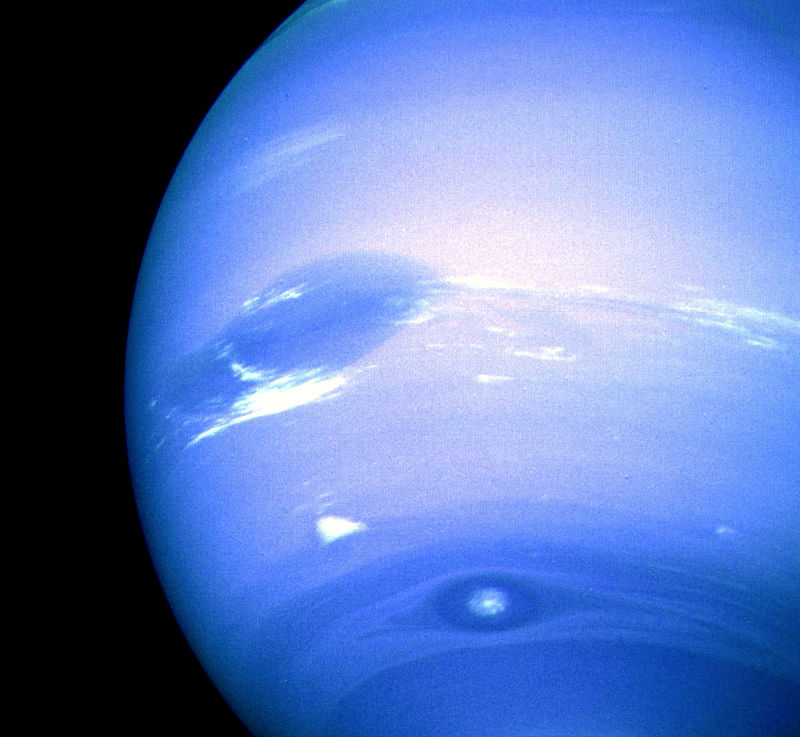 Атмосфера Нептуна
Атмосфера динамічна як на Землі
Швидкість вітрів у хмарах сягає 600 м/с
Велетенський вихор – Велика Чорна Пляма 
(d > 1000 км)
Сильні лінії поглинання метану додають інтенсивного синього кольору
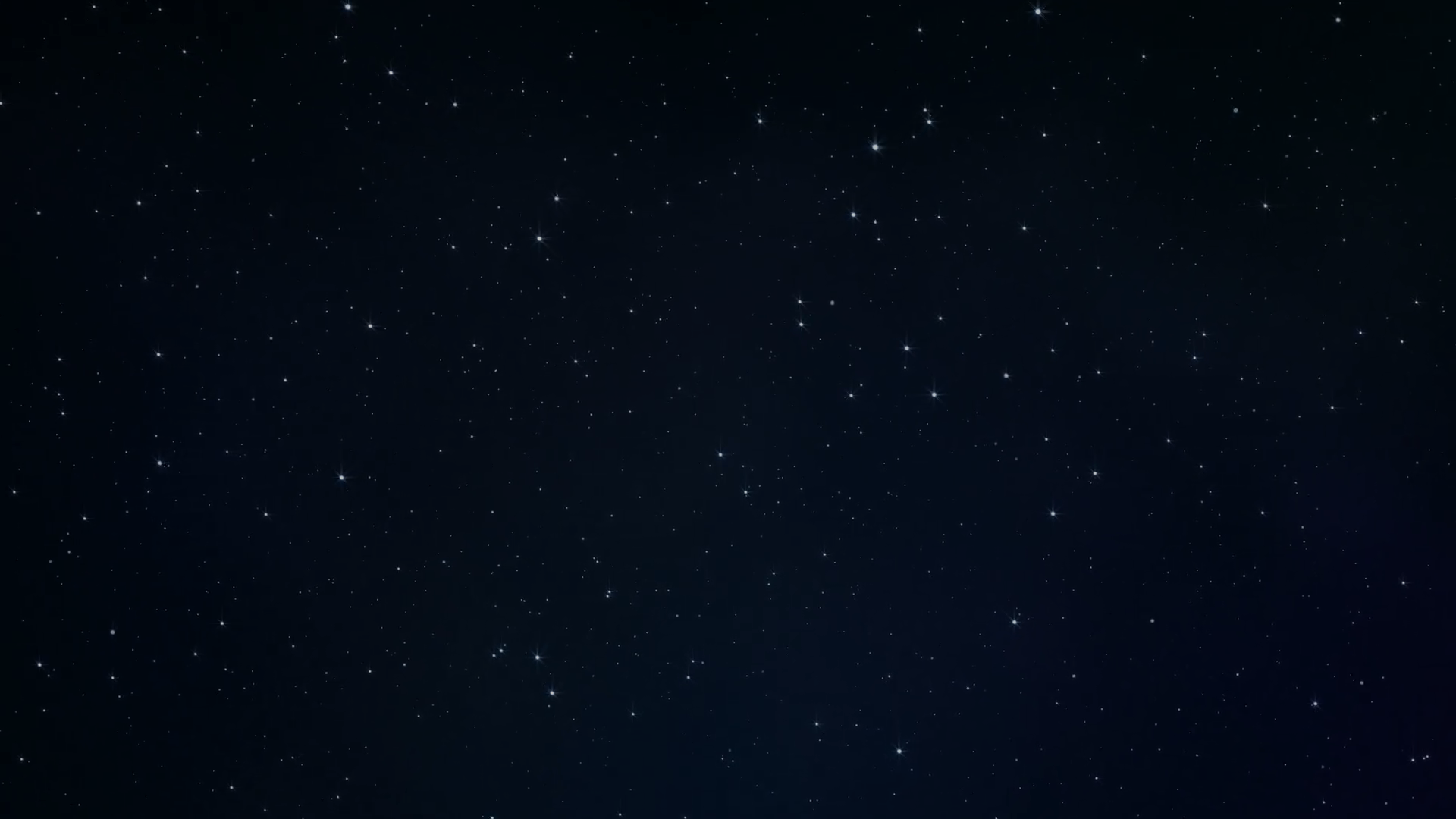 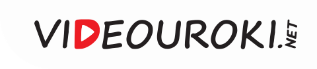 Будова Нептуна
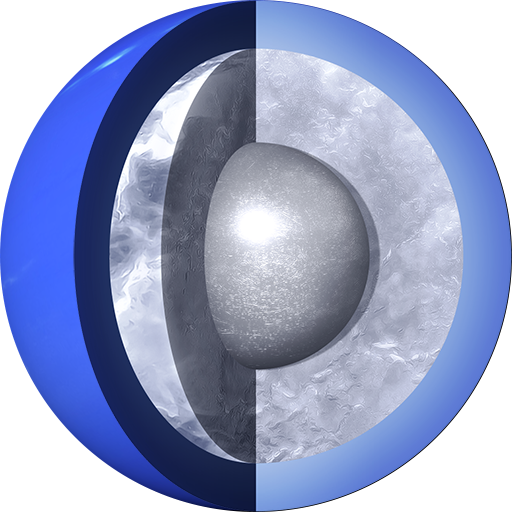 1. Верхні шари атмосфери (хмари)
2. Атмосфера з водню гелію і метану
4
2
3
1
3. Мантія ( вода, аміак і метановий лід)
4. Кам’яне ядро ( кремній, залізо, нікель)
Напруженість змінюється від 0,3 до 3 земних
Магнітне поле непостійне
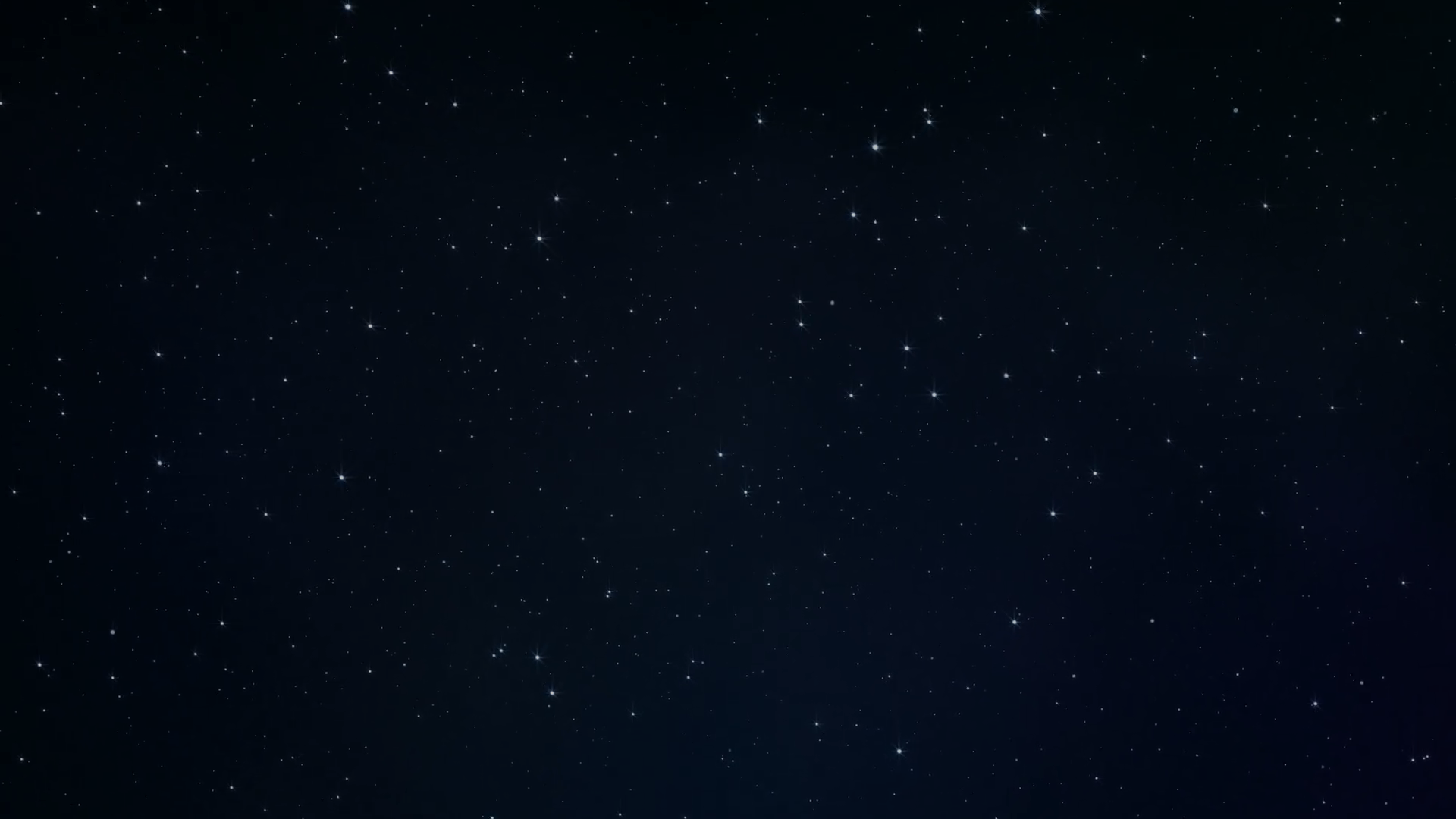 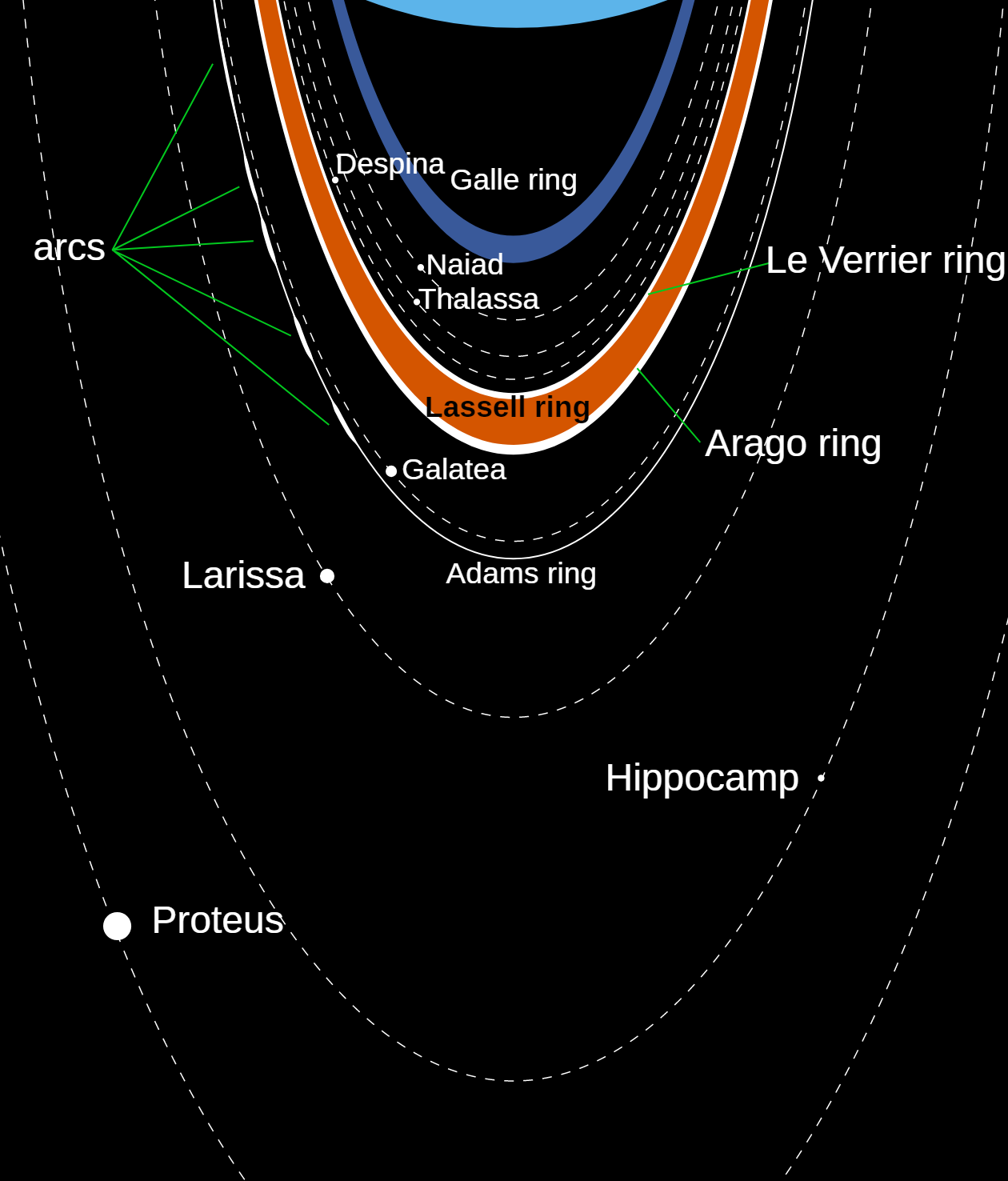 Кільця Нептуна
Виявлені 1989 р.
 «Вояджер - 2»
3 замкнутих і 1 незамкнене
Відстань до планети – від 1,7 до 2,5 радіусів планети
Склад : льодяні частинки покриті силікатами
Відбивають 6 % сонячного світла
Схема кілець Нептуна
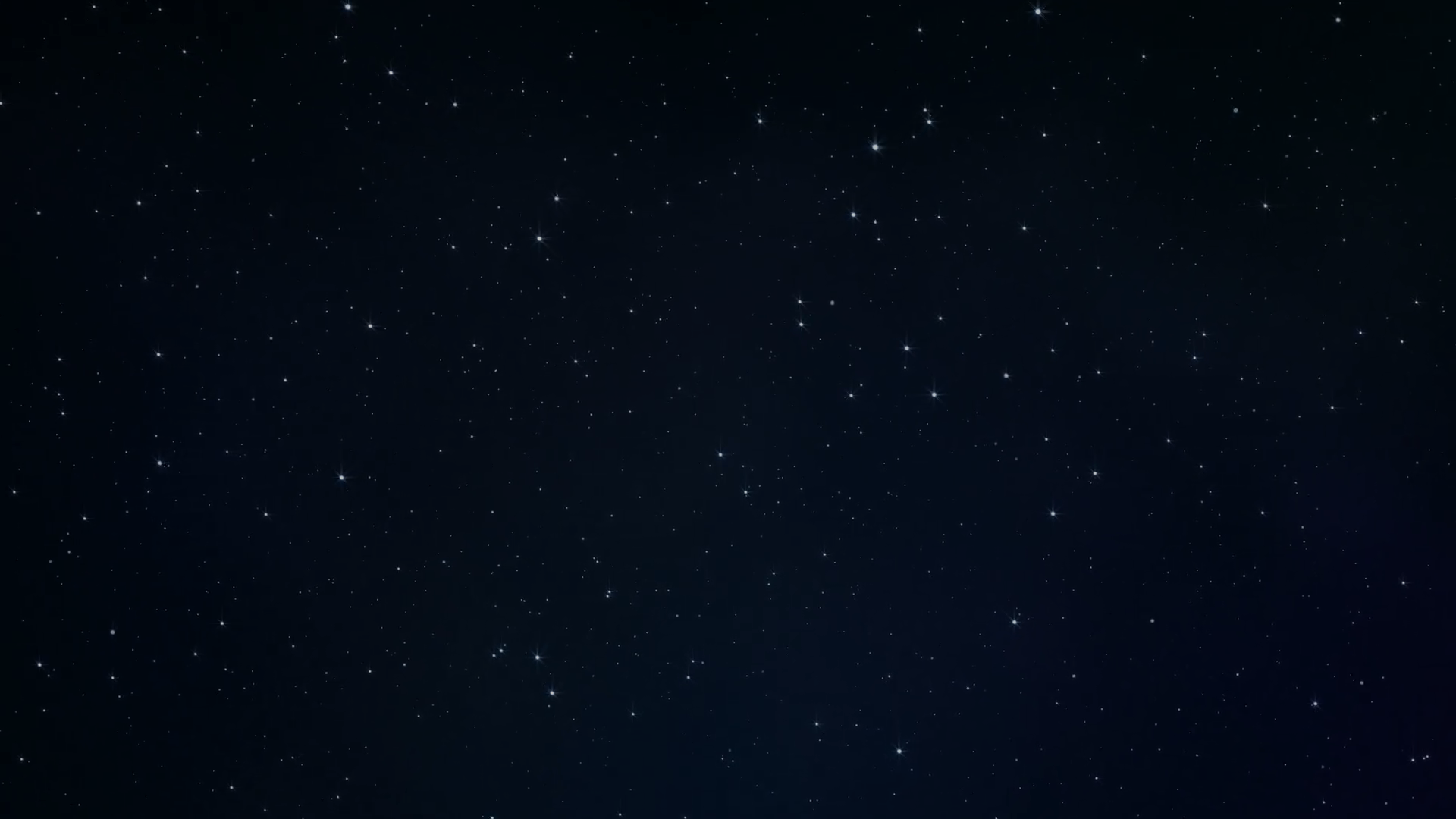 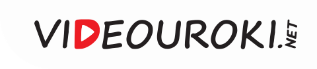 Супутники Нептуна
Тритон 
R=1380 км
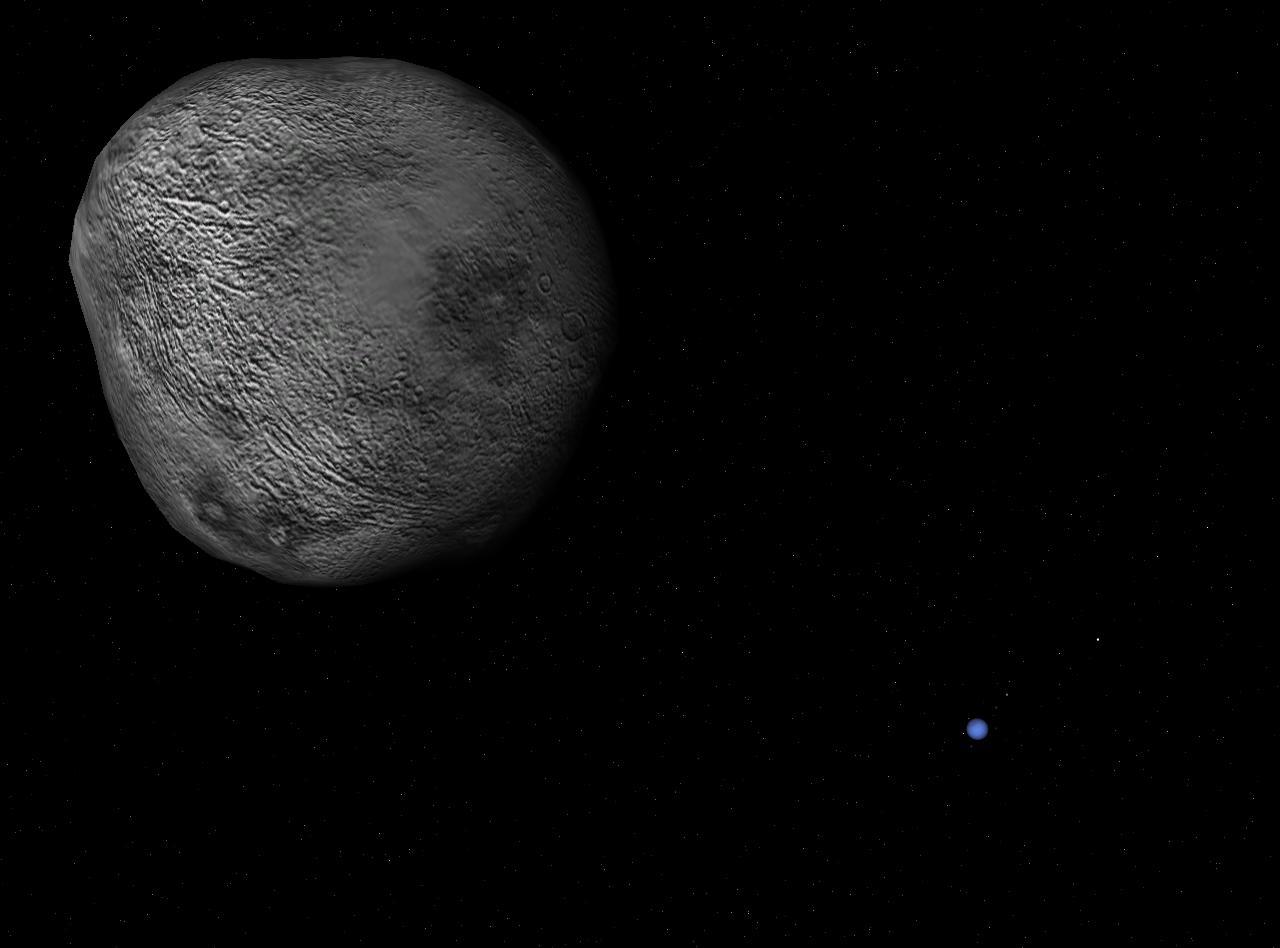 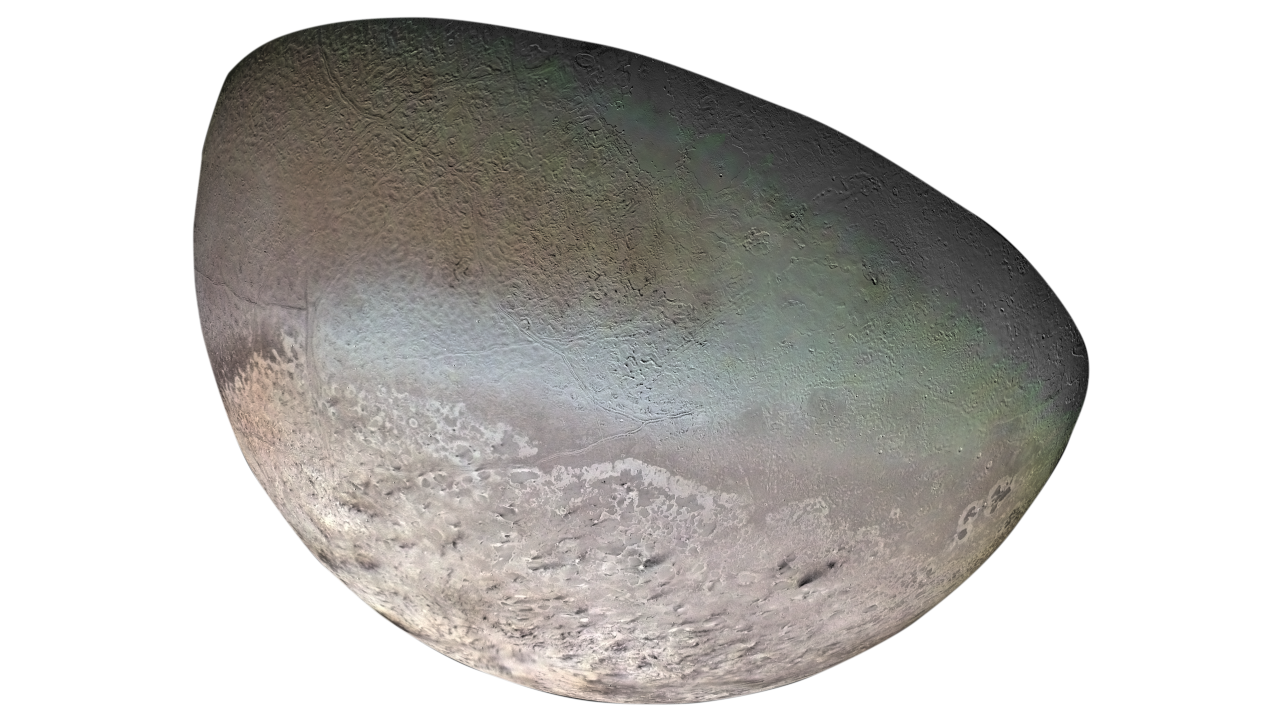 Найбільший супутник, що рухається в зворотньому напрямі в порівнянні з обертанням планети
Поверхня тверда, поглинає мало сонячної енергії( t=-236℃), вкрита льодом і снігом
Тритон, «Вояджер - 2»
Нереїда, «Вояджер - 2»
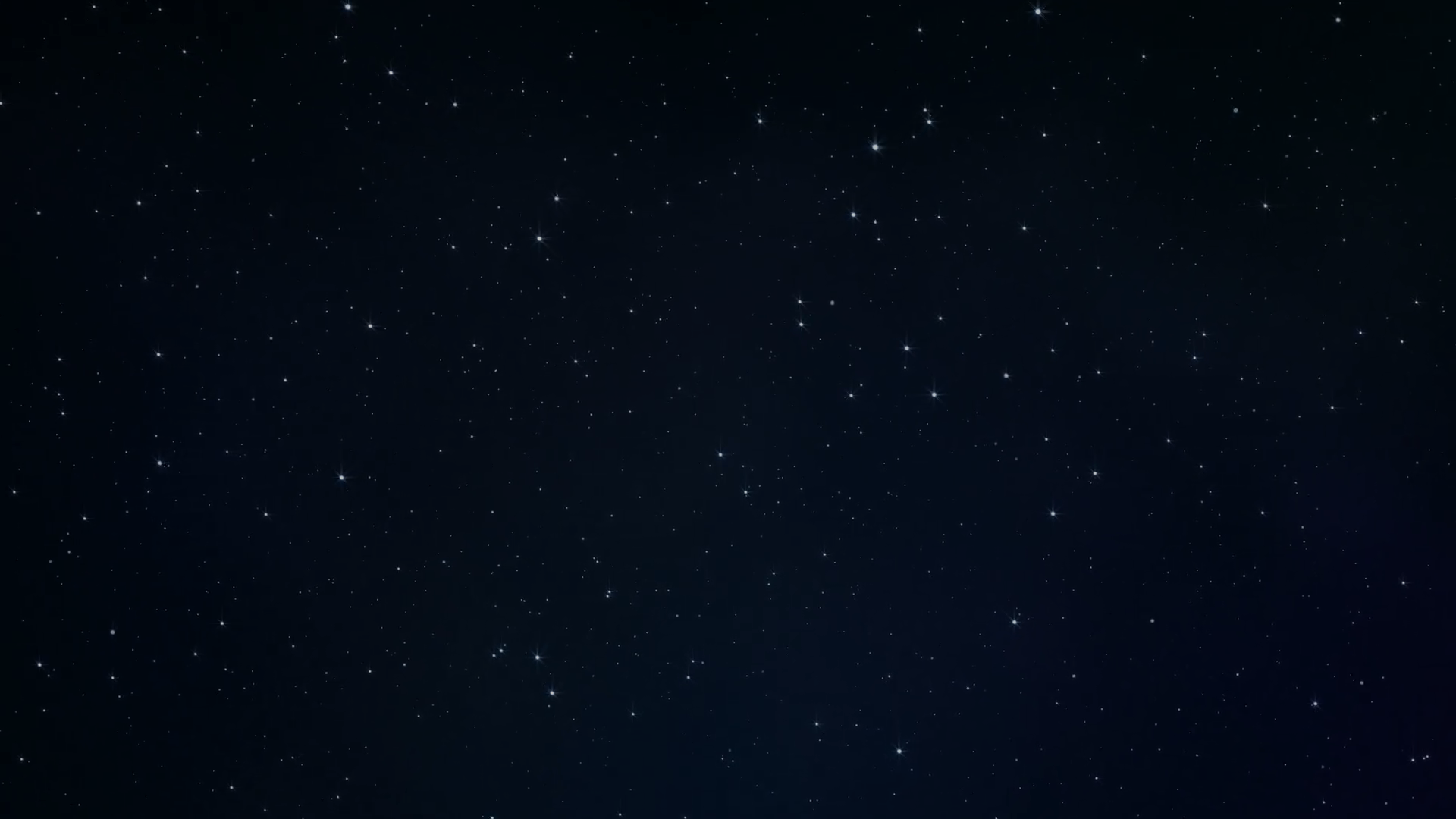 Поміркуємо
1. Найбільша планета Сонячної системи…
2. Яка планета має кільце навколо і найбільший у Сонячній системі супутник?
3. Який найбільший супутник в нашій Сонячній системі?
4. Який супутник має густу азотну атмосферу з домішками метану?
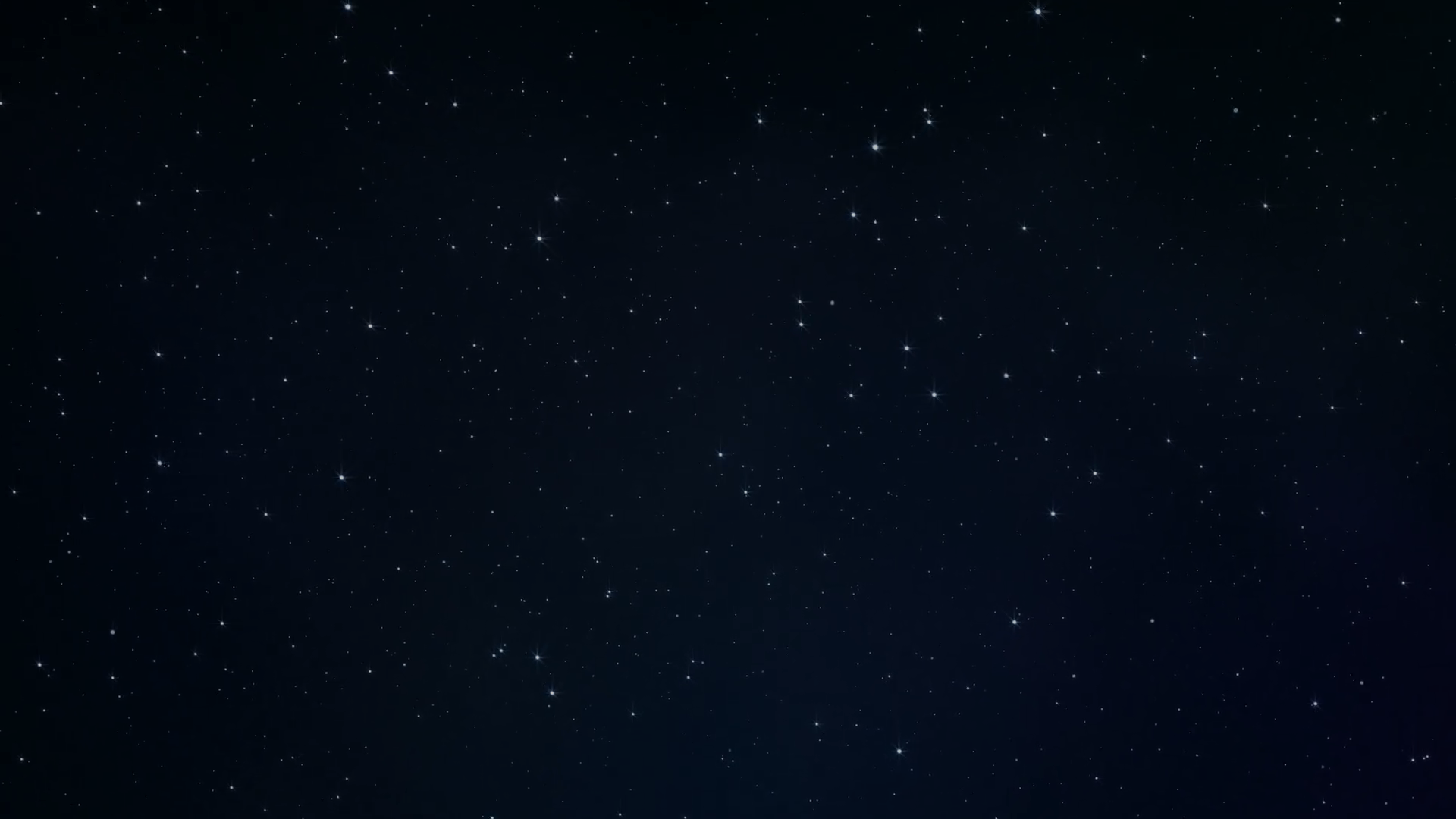 Поміркуємо
5. Яка з планет-гігантів обертається лежачи на боку?
6. Яка природа Великої Червоної Плями в атмосфері Юпітера?
7. Чому Юпітер можна вважати дуже схожим на зорю?
8. Чим пояснюється дивовижне забарвлення Іо?
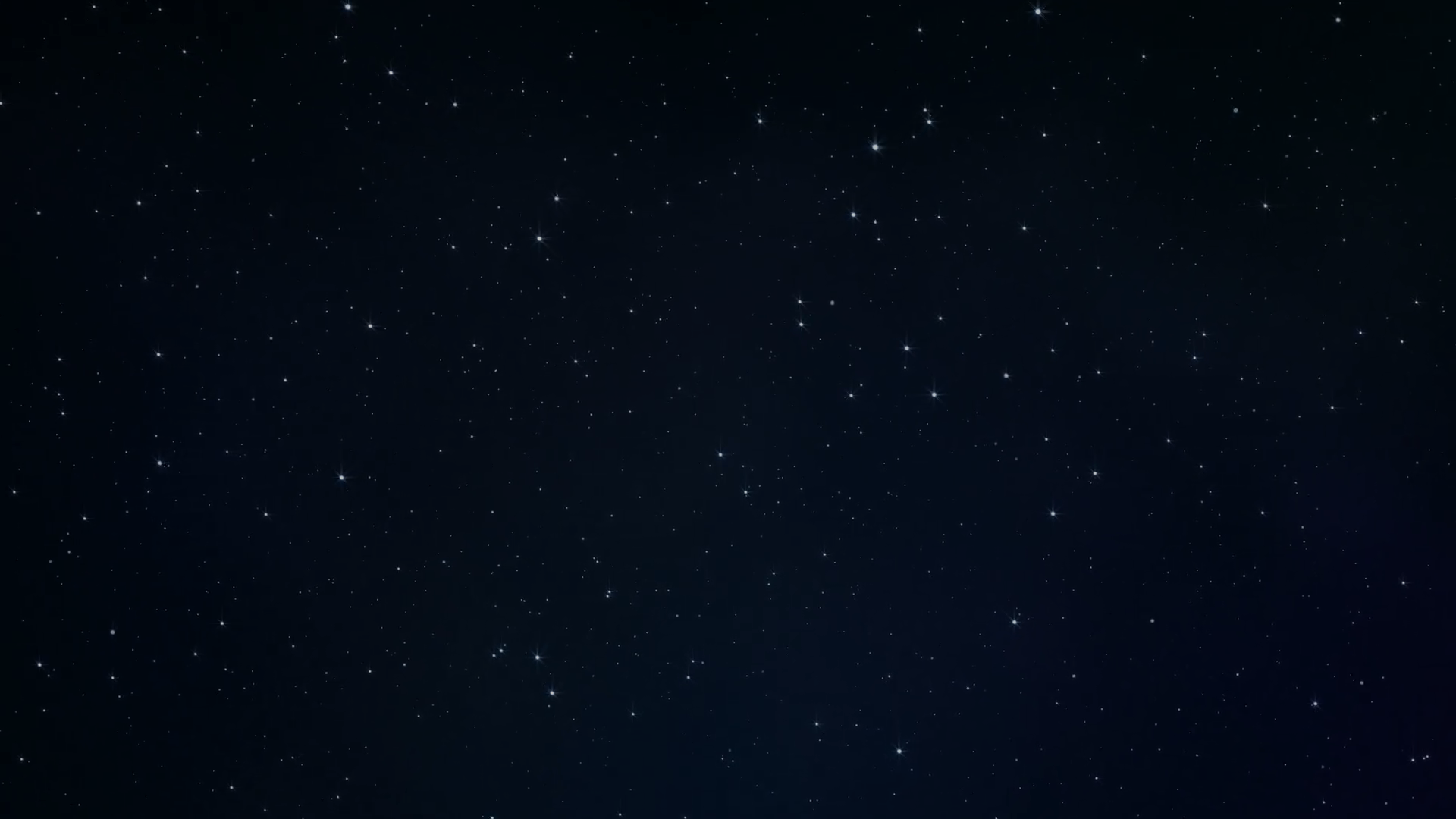 Поміркуємо
9. Що вам відомо про природу кілець Сатурна? Чому їх іноді не видно?
10. Чому Нептун та Уран мають блакитний колір?
11. Чому на видимій поверхні Сатурна не існує кратерів, як на Меркурії чи Марсі?
12. Поясніть, чим саме несхожі між собою планети-гіганти та планети земної групи?
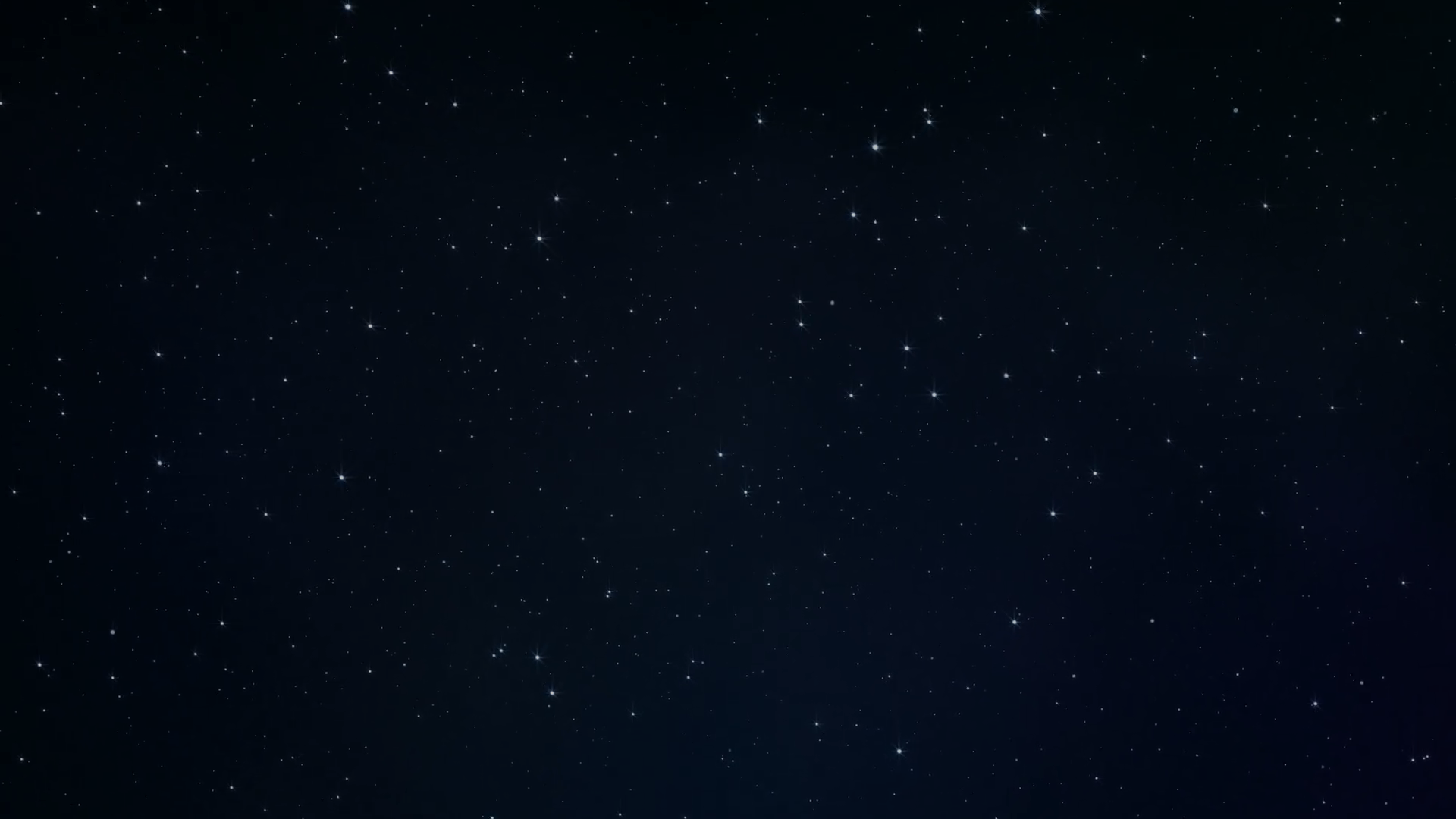 Рефлексія
	На уроці я зрозумів …
	На уроці найцікавішим було …
	На уроці мені було найважче …
	У мене виникло запитання …
	На наступний урок я хотів би …
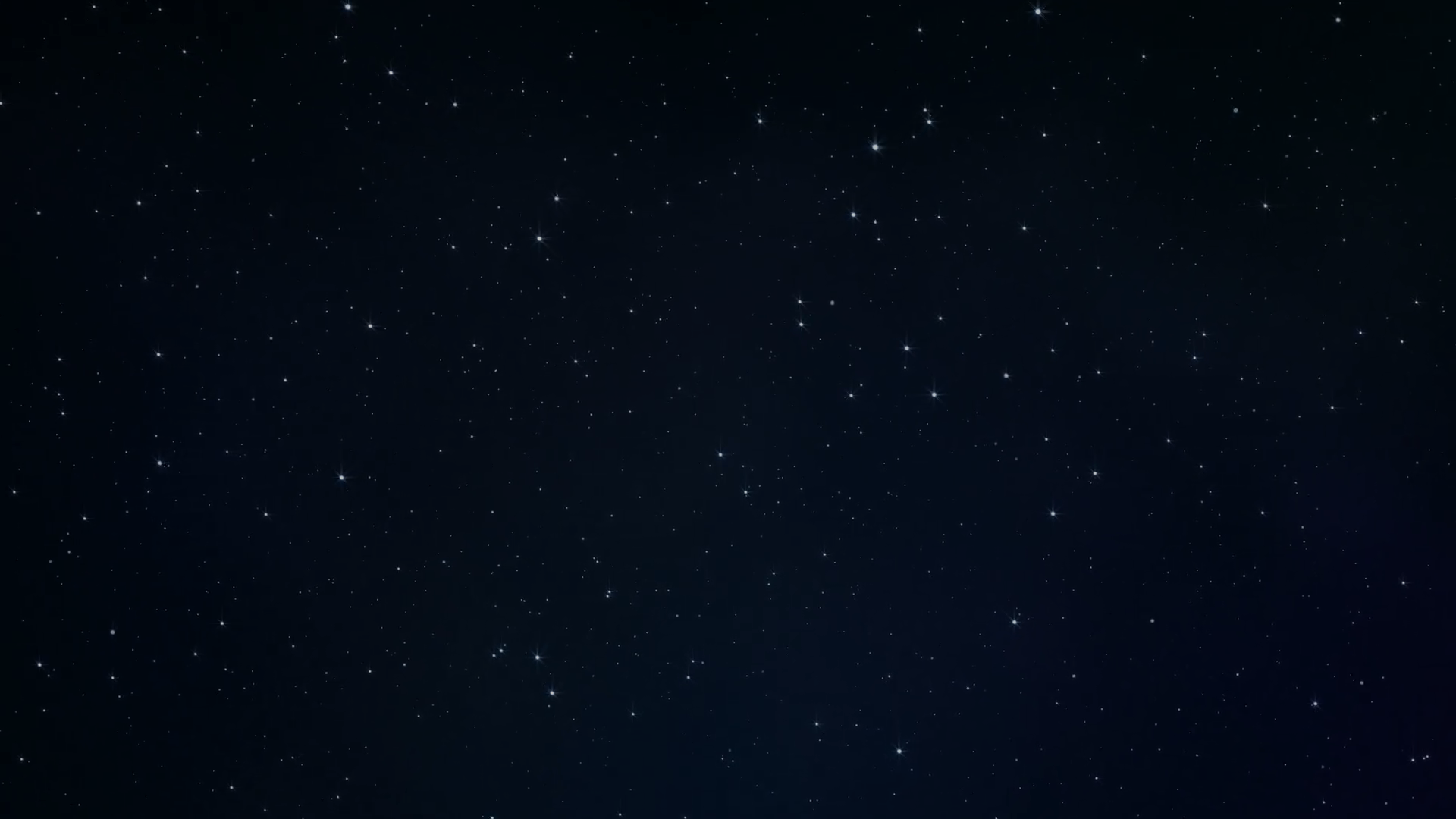 Домашнє завдання
Прочитати тема 3, пункт 2 (С. 50-55), 
Контрольні запитання С. 55
Завдання для спостереження (С.55)
Підготувати повідомлення, буклети, бюлетені, презентації на одну із тем:
•	Юпітер — велетень серед планет.
•	Сатурн і його родина.
•	Уран і Нептун: схожість і відмінність між ними.
•	Космічні місії до планет-гігантів.